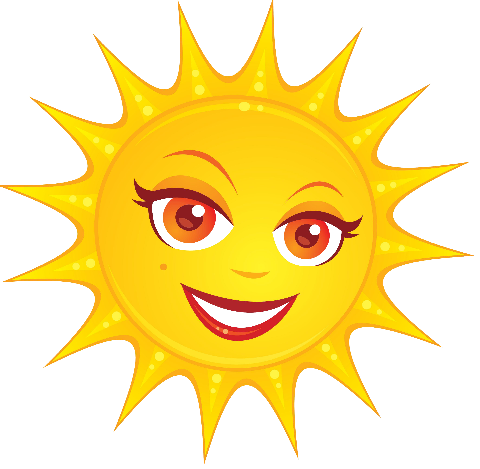 МБОУ Весеннинская ООШ
ОТЧЕТ О РАБОТЕ ЛЕТНЕГО ОЗДОРОВИТЕЛЬНОГО ЛАГЕРЯ  С ДНЕВНЫМ ПРЕБЫВАНИЕМ«В Е С Н У Ш К И»
 01.06.2022г.-27.06.2022г.
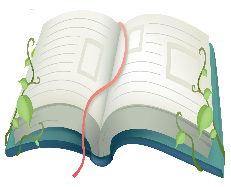 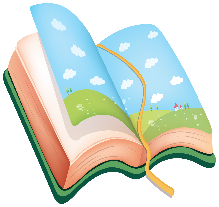 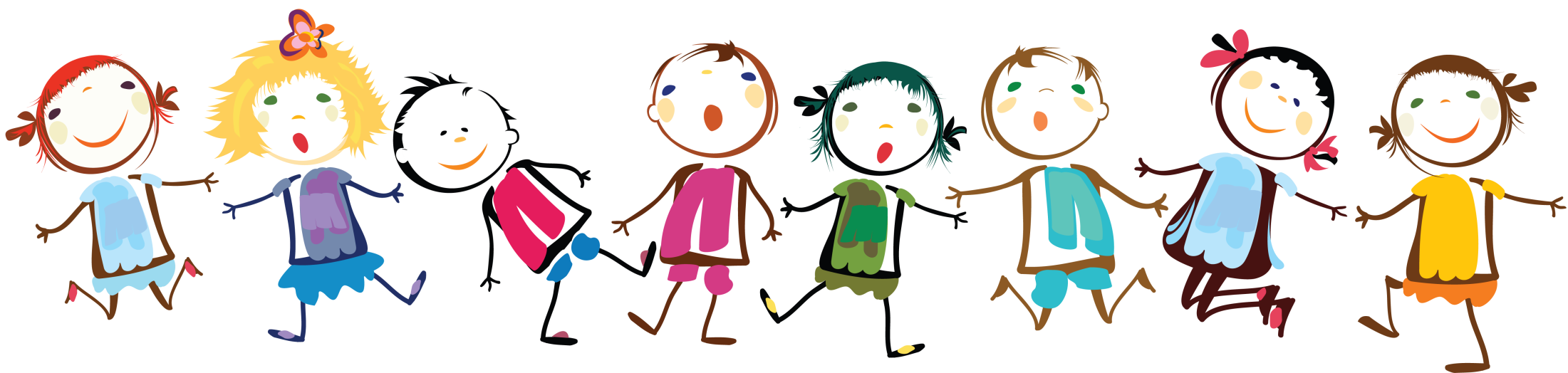 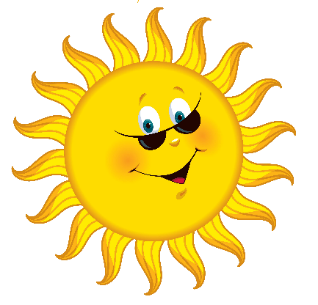 Школьный лагерь «Веснушки» работает  по программе воспитания «Краски жизни» соответствующей направлению/профилю физкультурно-спортивному / профилактика противоправного поведения.
Цель:  создание в период летних каникул оптимальных условий, обеспечивающих социальное становление и развитие личности через организацию познавательной, проектной, творческой и спортивно-оздоровительной деятельности. 
План работы  включает мероприятия,  связанные с проведением в России Года культурного наследия народов России. 
В лагере  на  летних каникулах  отдохнуло  10 учащихся  1-4классов. 
Дети находились в лагере с  2-х  разовым  питанием с 8.30  до 1 4.30.
Режим дня
оздоровительного  лагеря при
МБОУ  Весеннинской ООШ 
с дневным пребыванием “Веснушки”
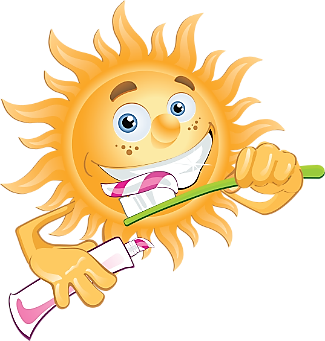 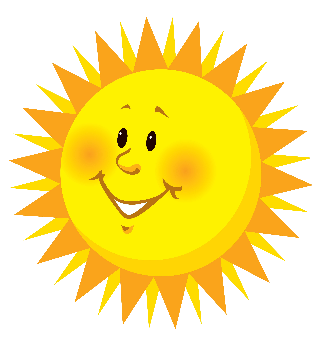 Законы и правила детского лагеря
Закон хозяина.
«Веснушки» - наш дом, мы хозяева в нем. Чистота, порядок, уют и покой зависят, прежде всего, от нас.
 
Закон точности.
Время дорого у нас, берегите каждый час. Каждое дело должно начинаться и заканчиваться вовремя.
Не заставляй ждать себя и не беспокой напрасно других.
 
Закон поднятых рук.
Наверху увидел руки – в зале тишина, ни звука.
 
Каждый в ответе за то, что с ним происходит.
Помни, что о тебе заботятся, хотят видеть в твоих поступках только хорошее. Сначала подумай, потом действуй. Не стесняйся спросить совета.
 
Верь в себя и свои силы.
Найди занятие по душе. Продемонстрируй все свои таланты и способности.
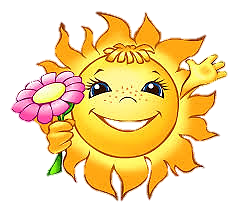 В первые дни отдыха ребята поближе познакомились, было выбрано название отряда - «Спортивные надежды» - девизы, речевки, отрядные песни.
Наш девиз:
Нам высота – не помеха!
Сегодня мечтаем, а завтра дерзаем
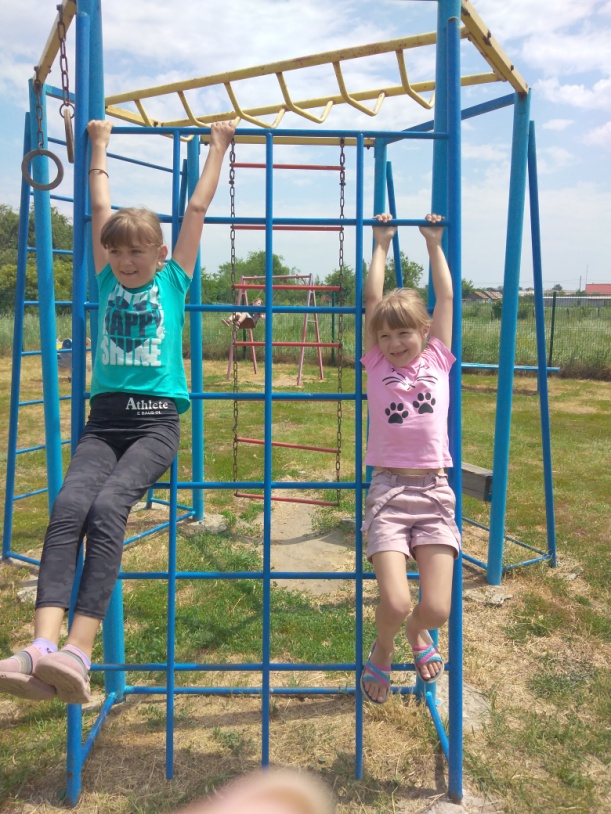 Спортивные надежды 21 века!
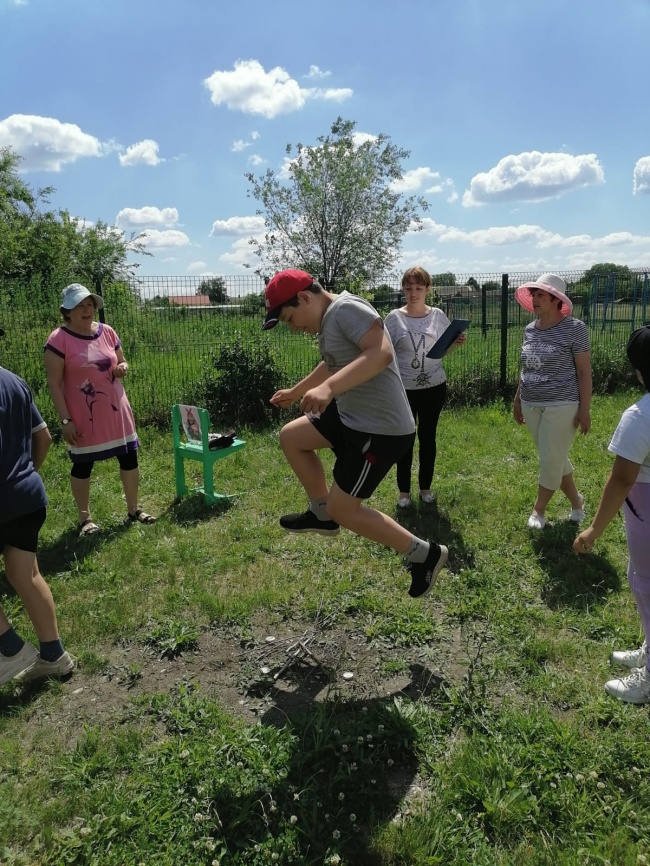 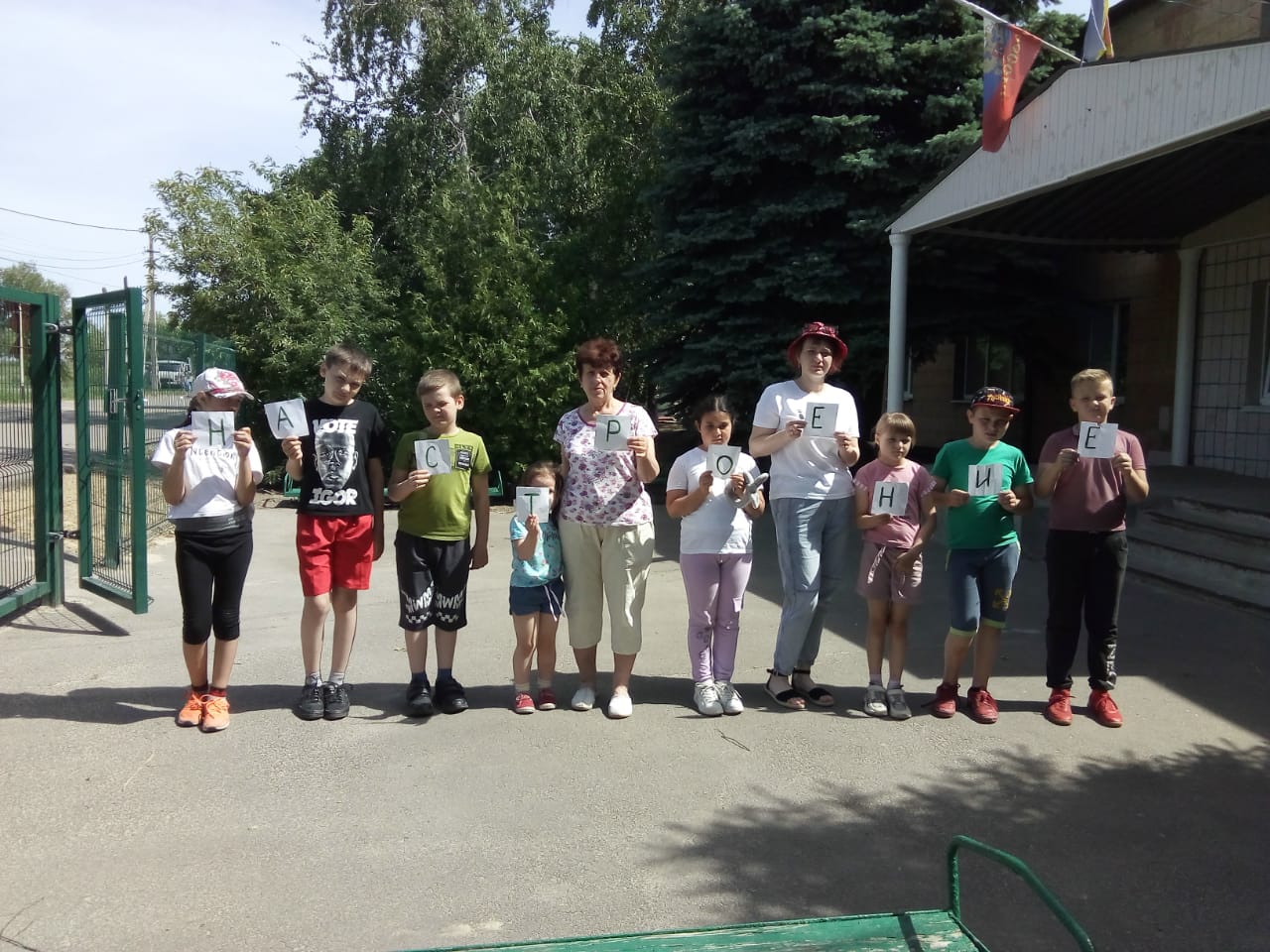 Наш отряд  
«Спортивные надежды»
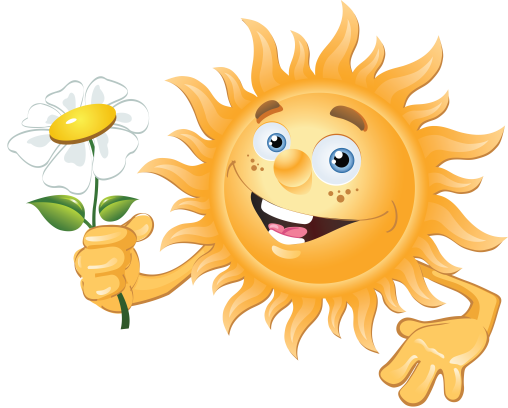 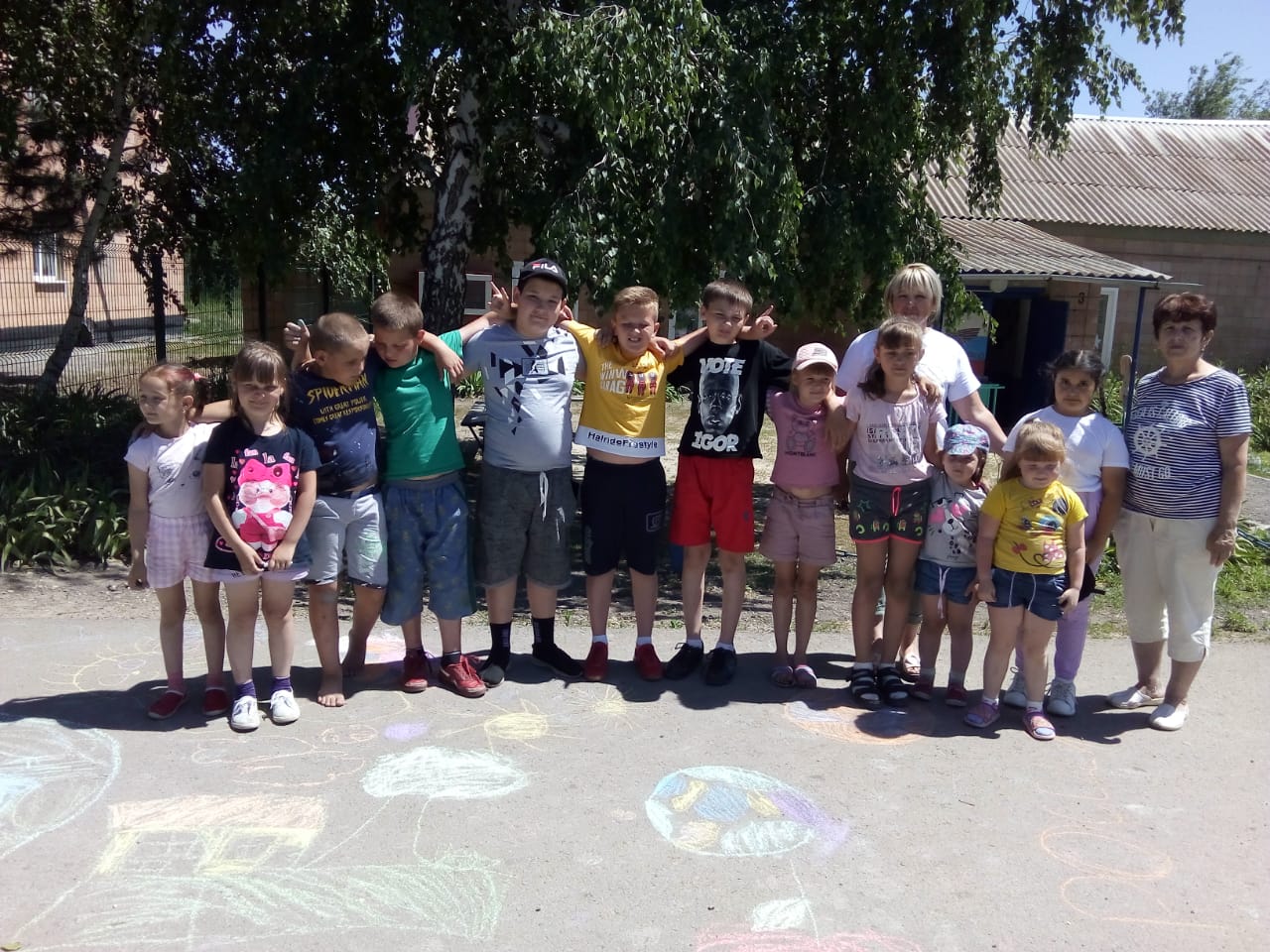 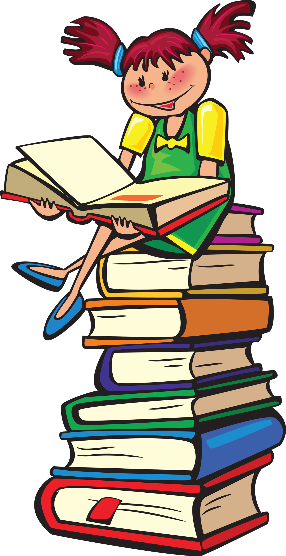 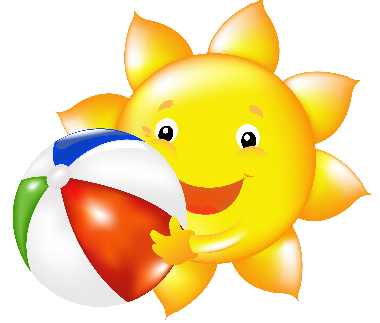 Нам спортсмены говорят:
	- Физзарядка – друг ребят!
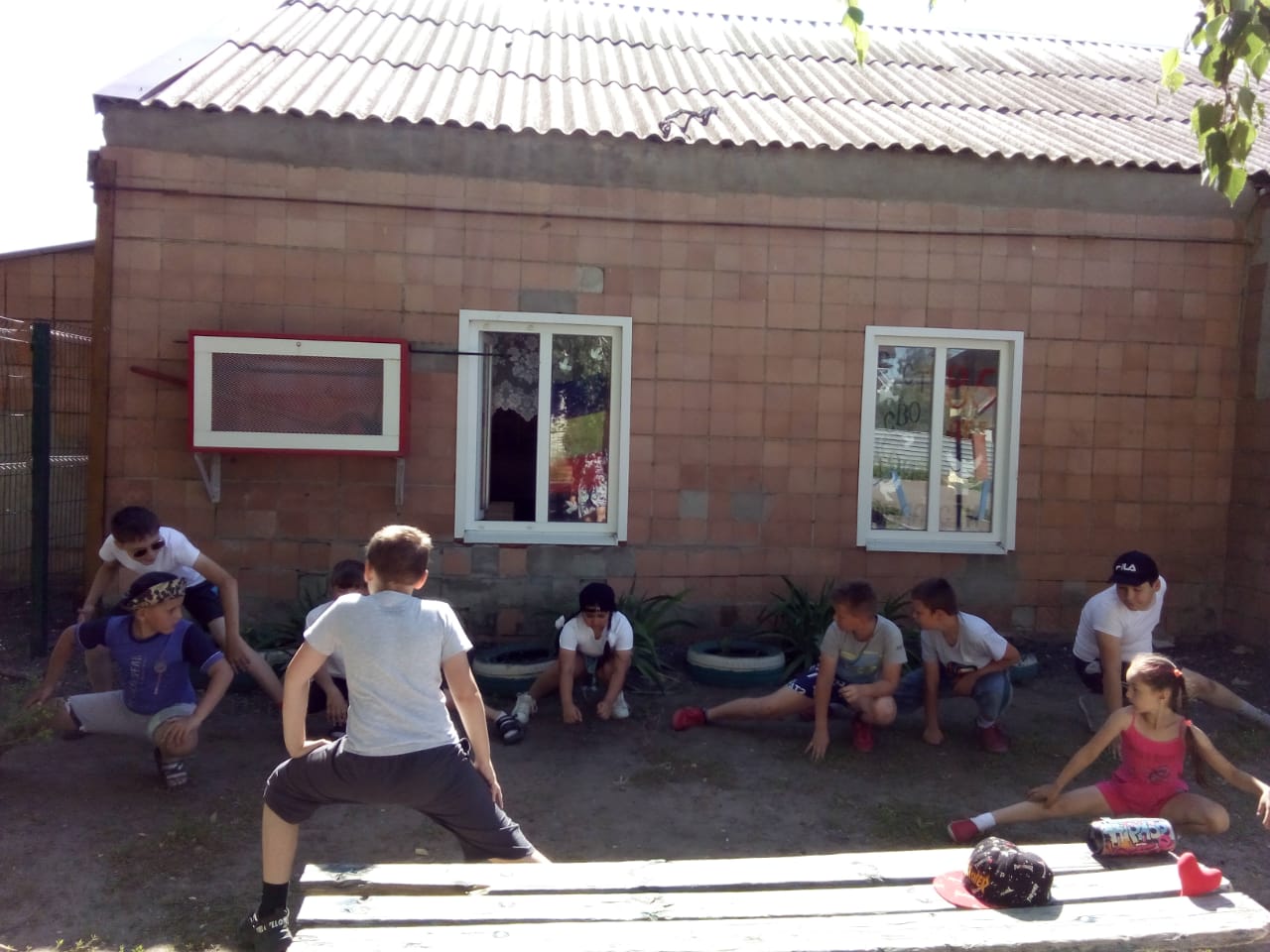 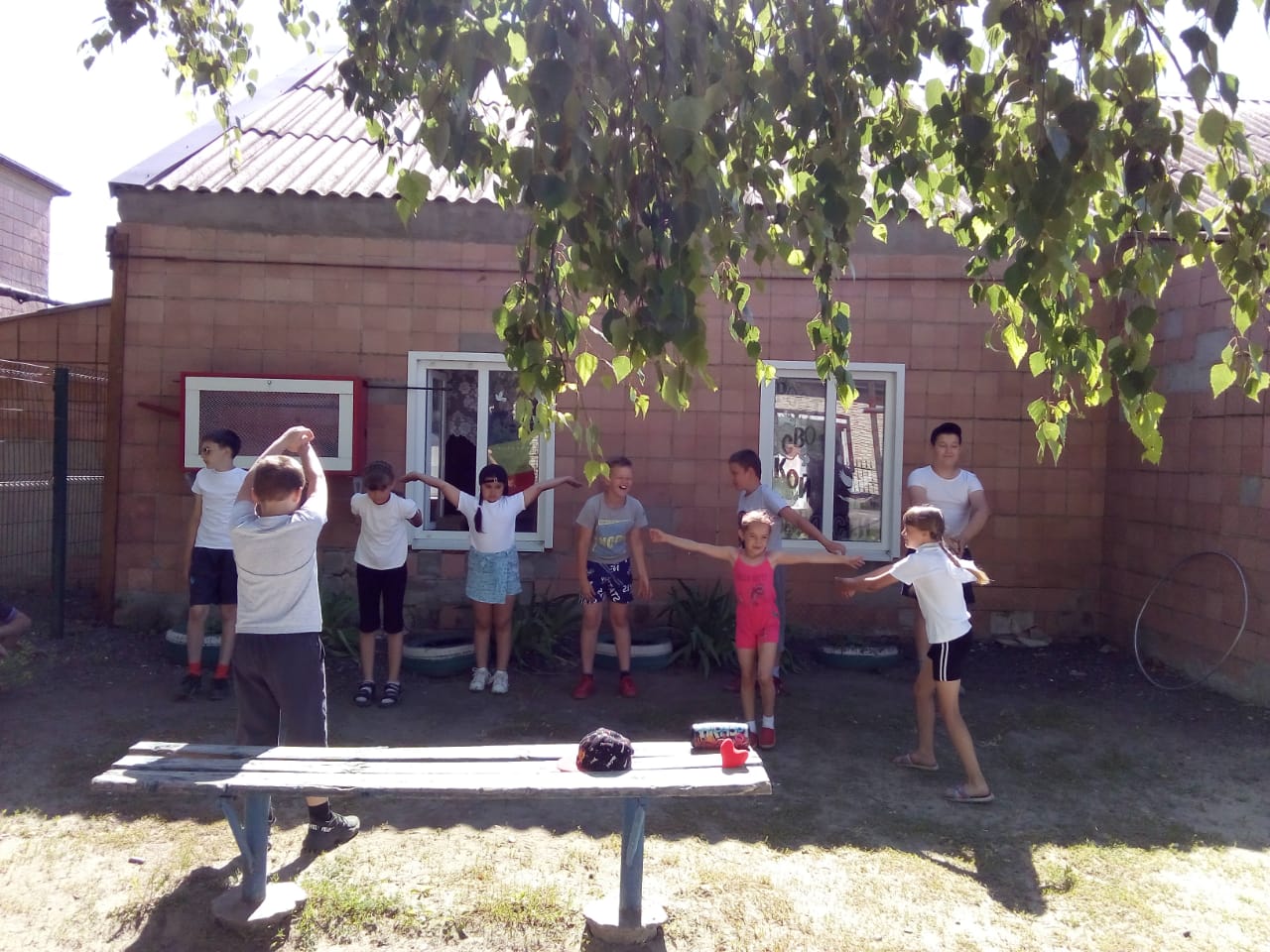 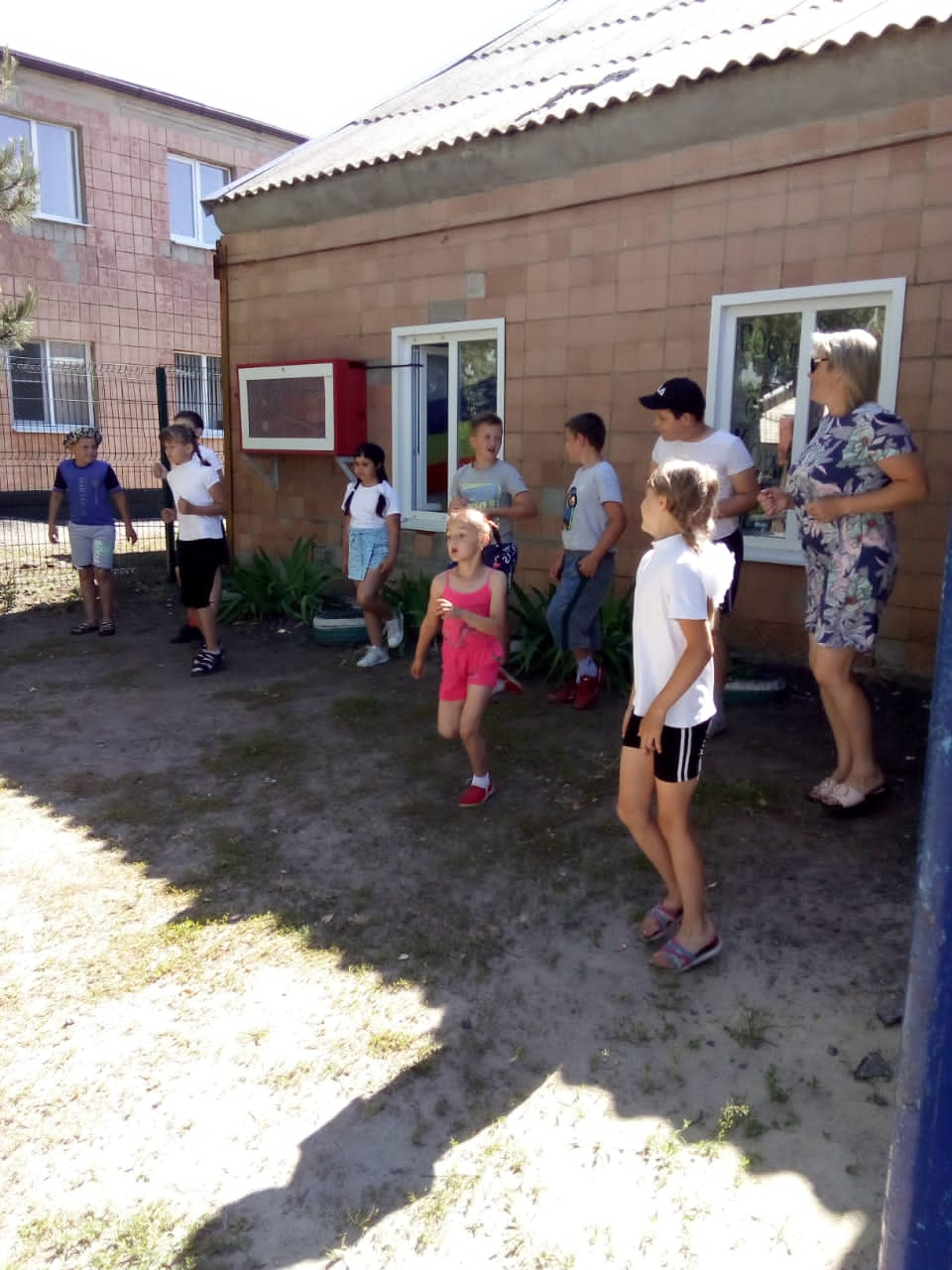 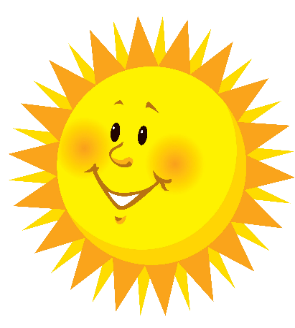 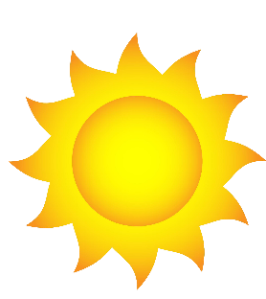 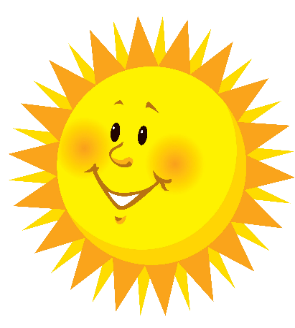 Нас кормите, повара,
	прокричим мы вам «Ура»!
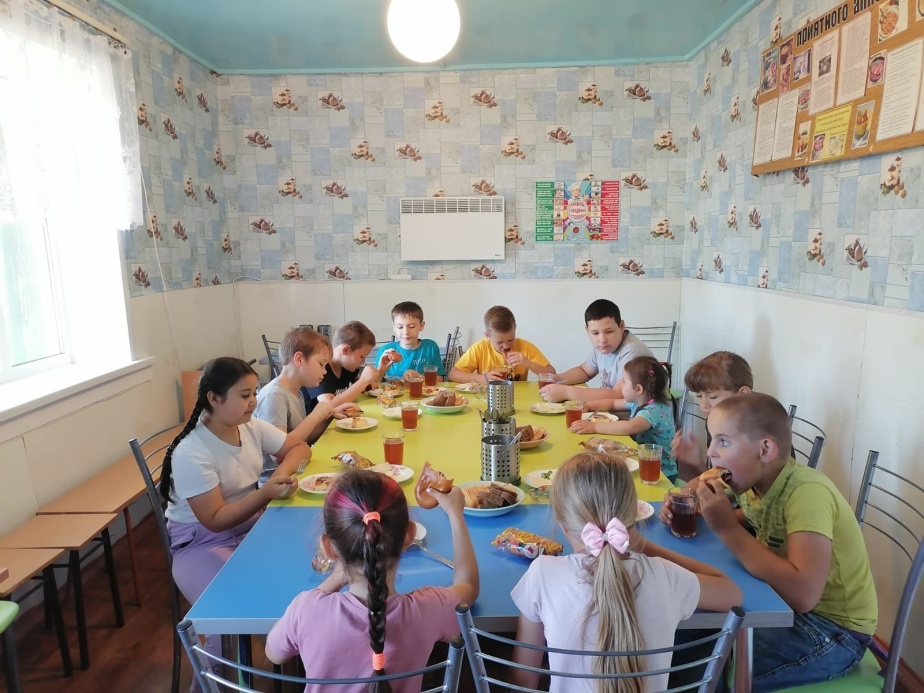 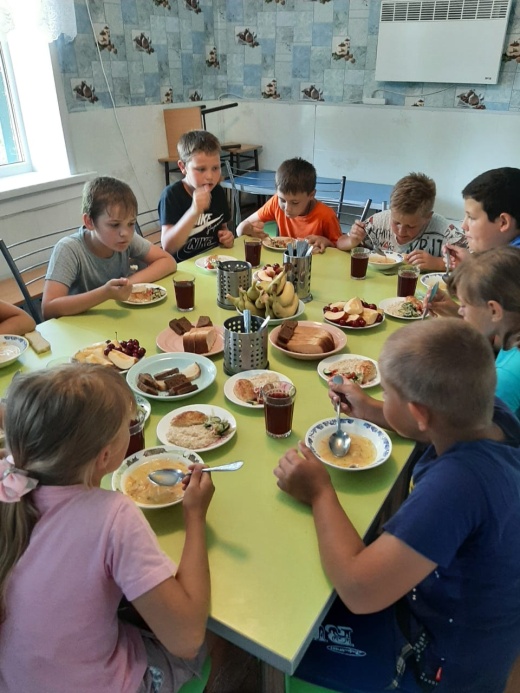 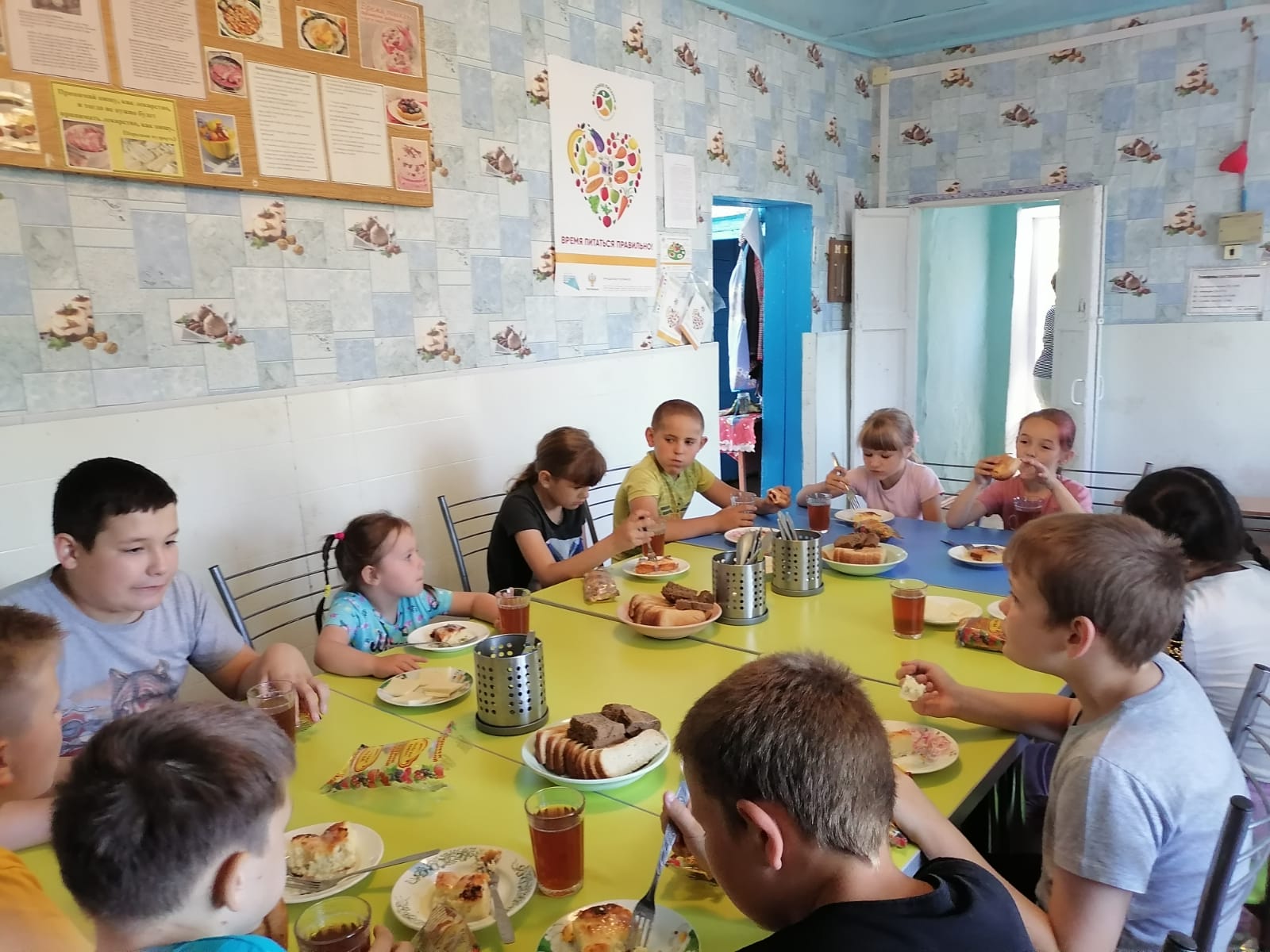 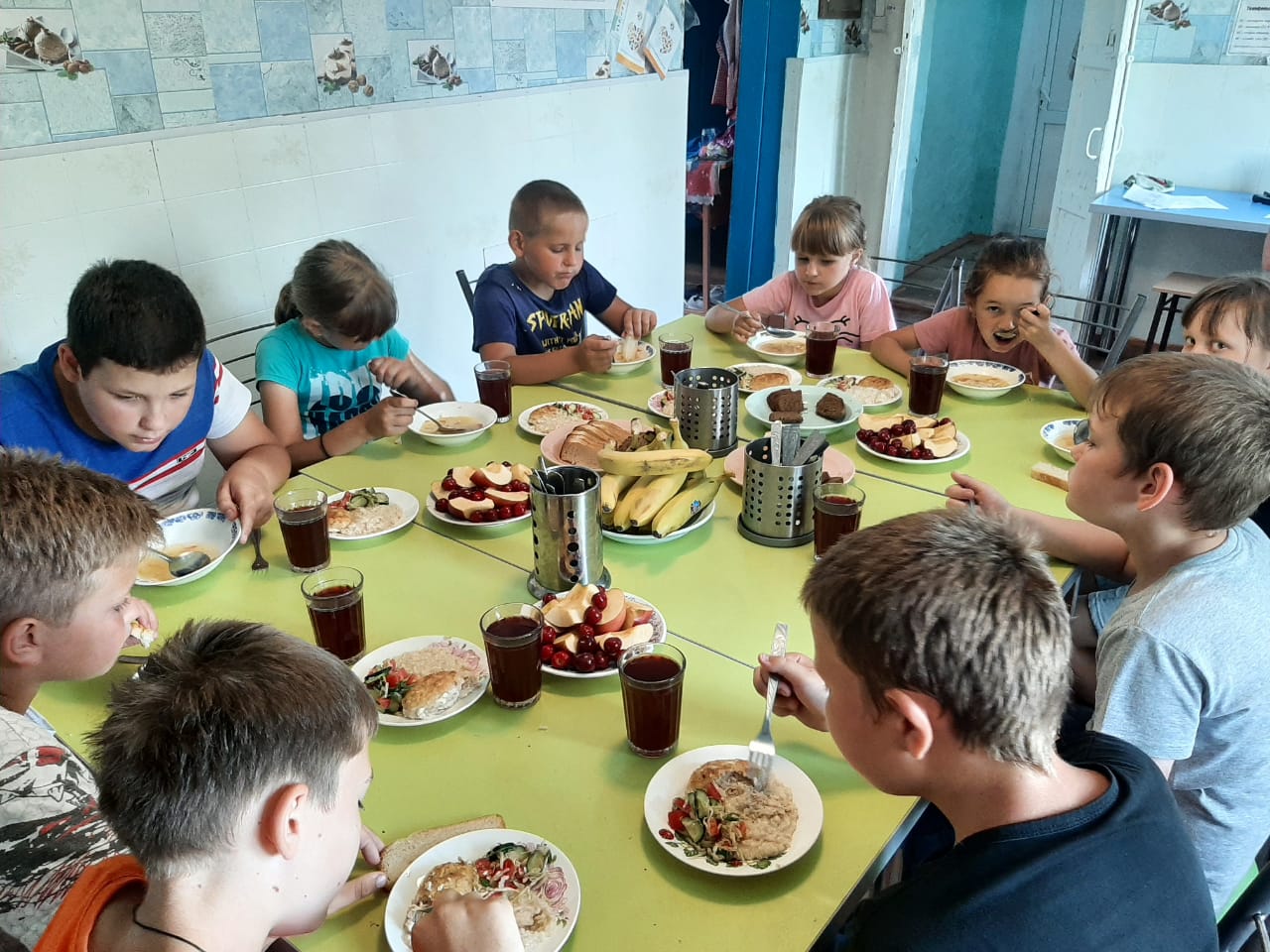 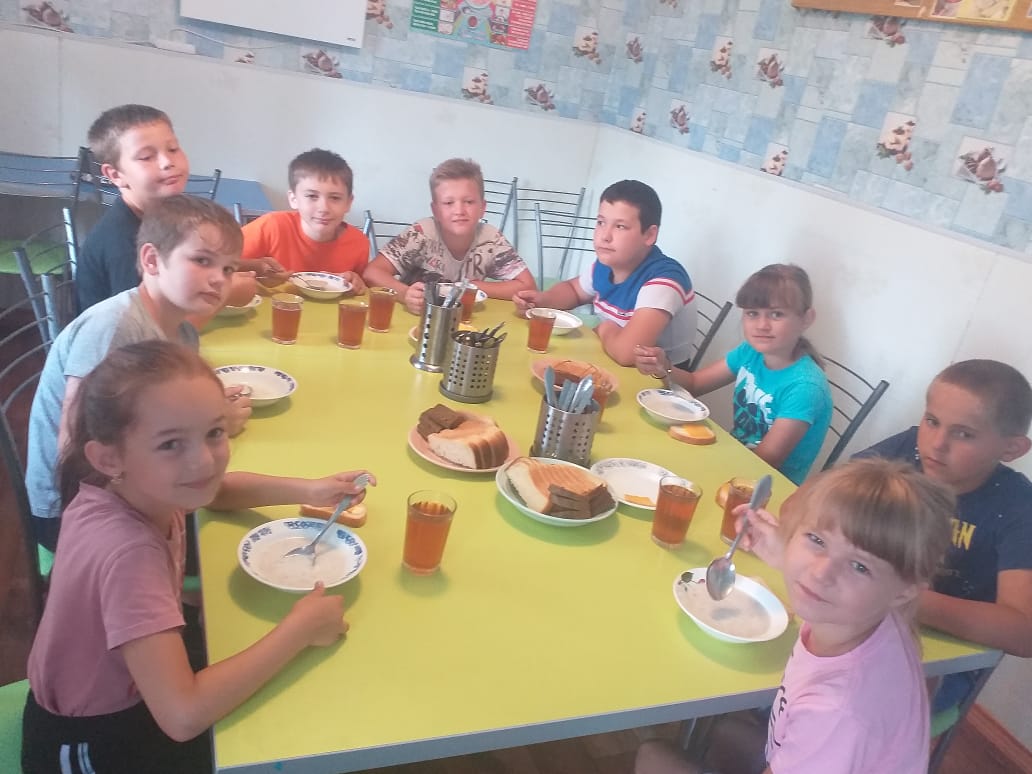 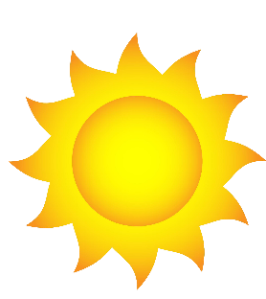 Секреты вкусных блюд
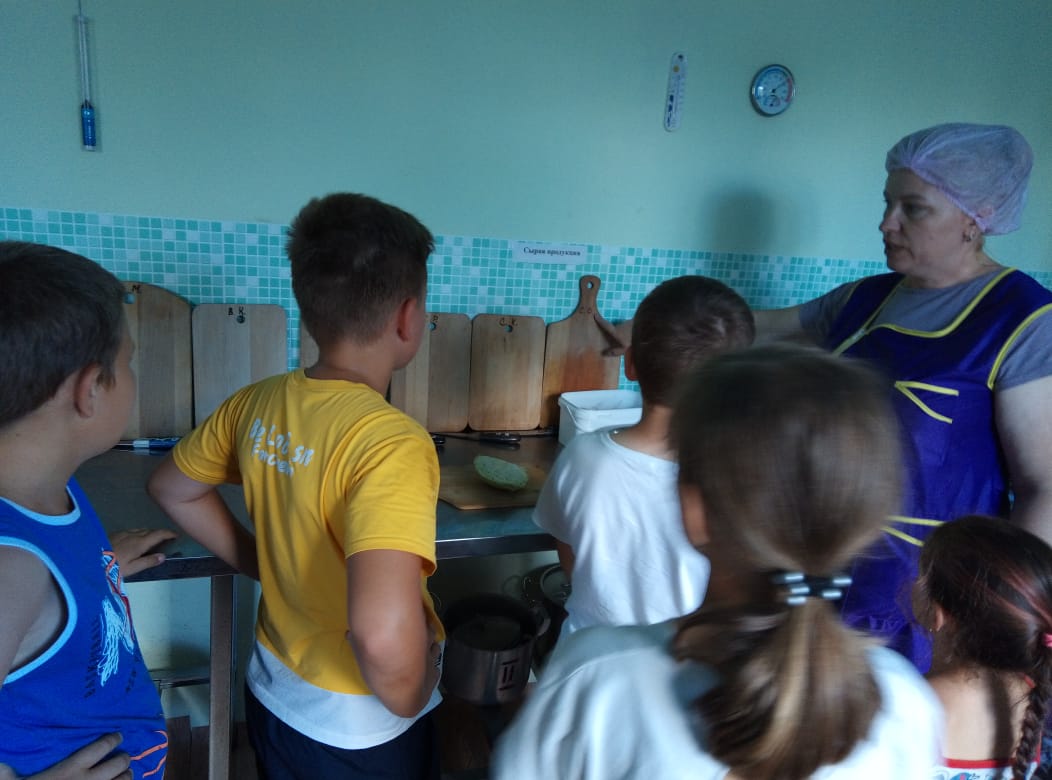 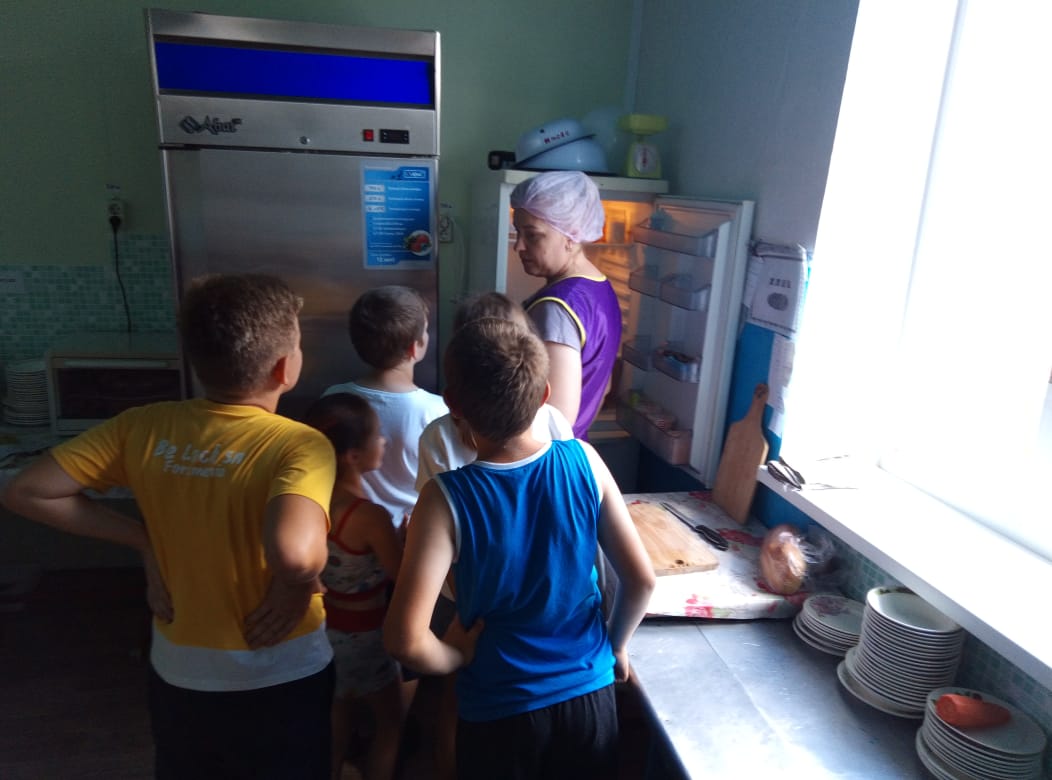 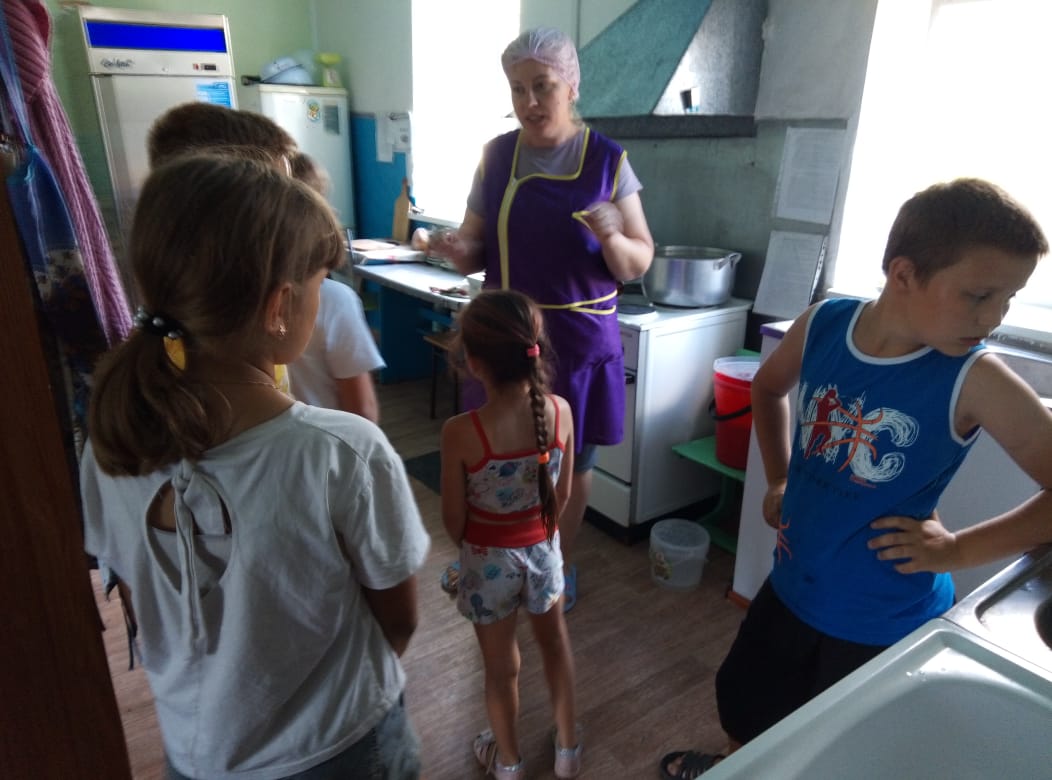 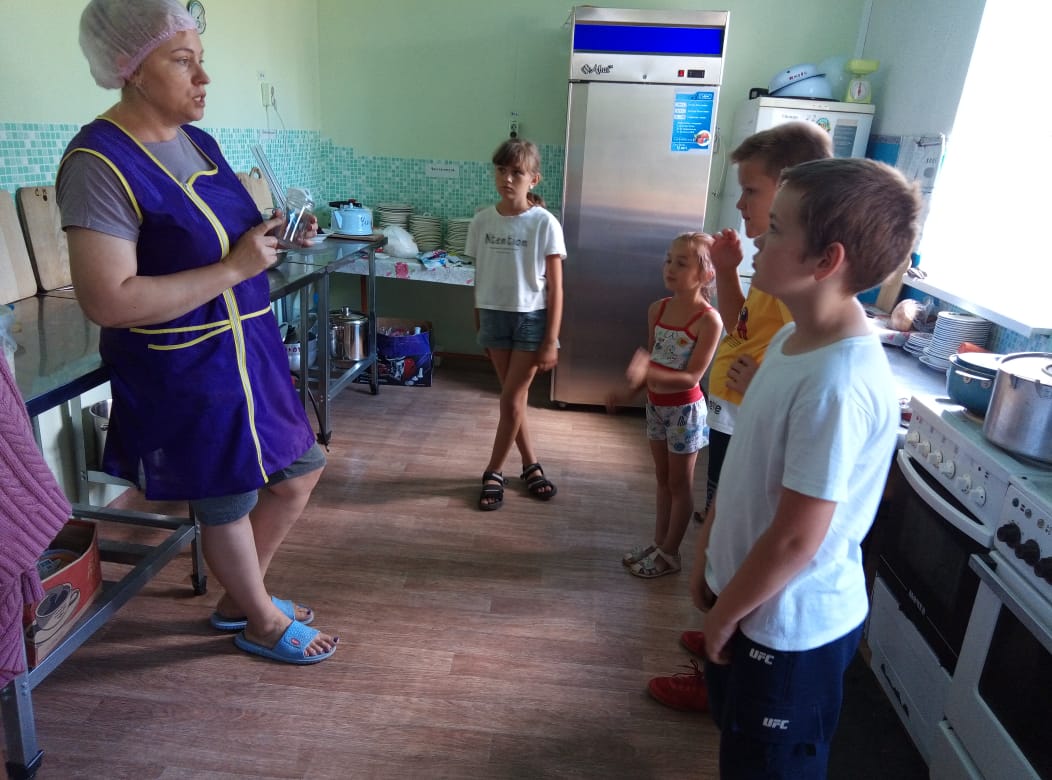 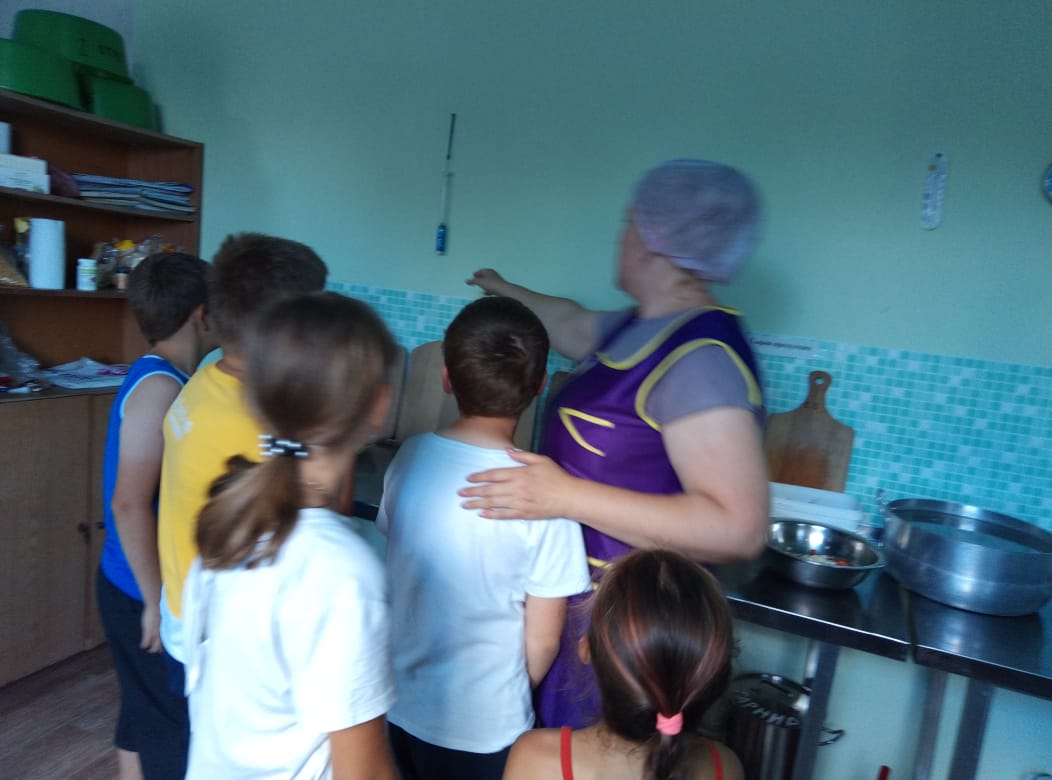 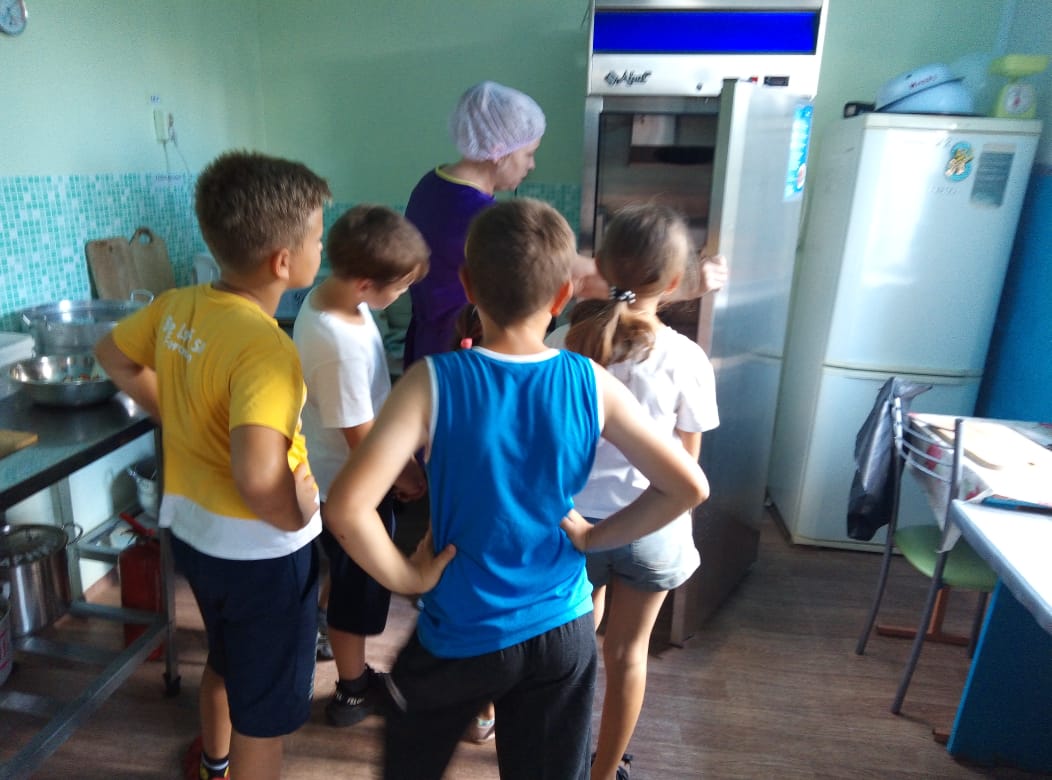 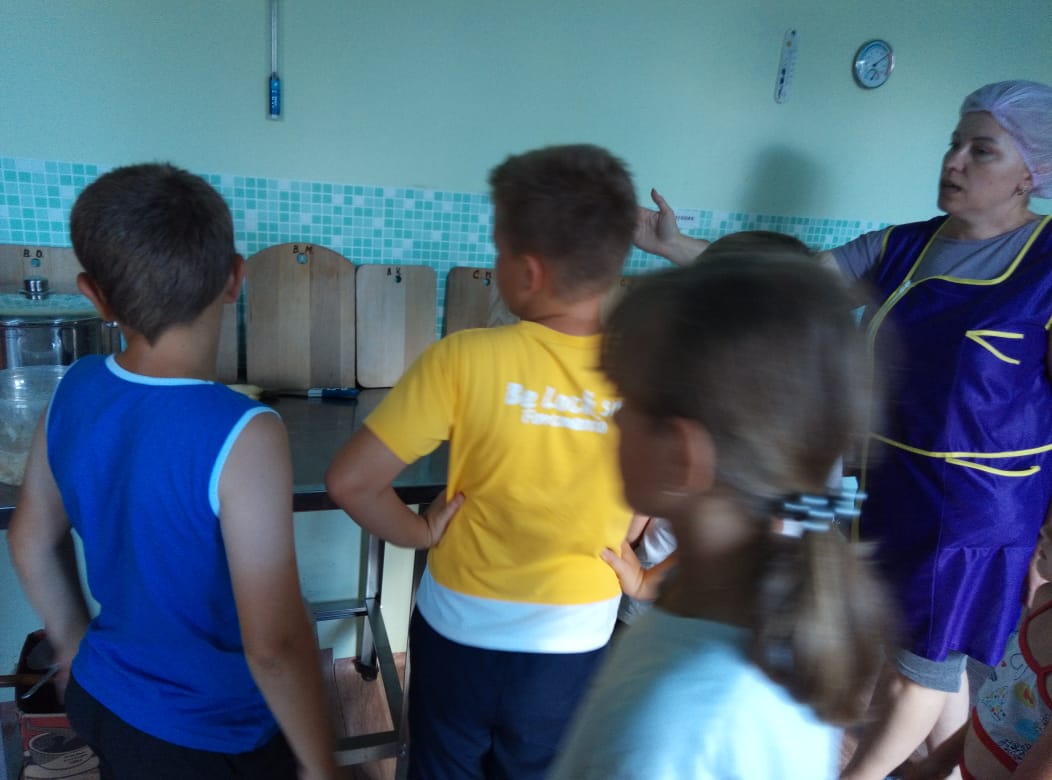 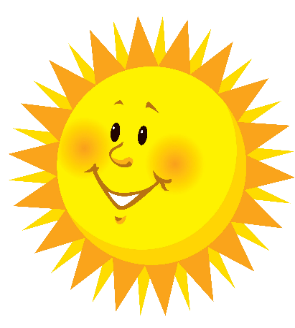 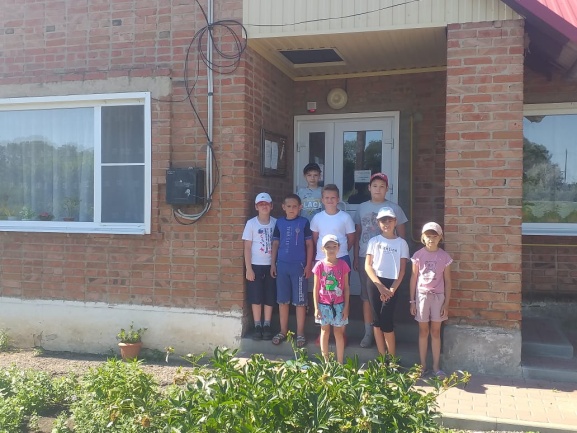 За время лагеря мы выросли, поправились 
и стали крепче! 
Нас очень вкусно      кормили в столовой, 
мы занимались спортом и развивались интеллектуально! 
В конце смены 
мы посетили фельдшерский пункт и узнали свою динамику!
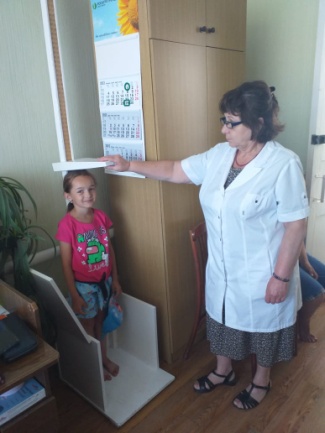 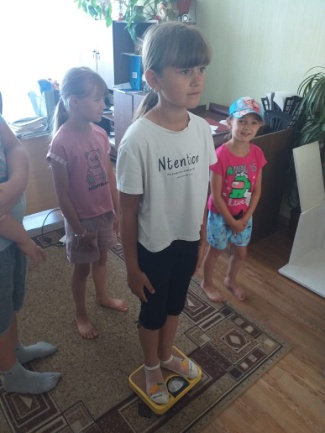 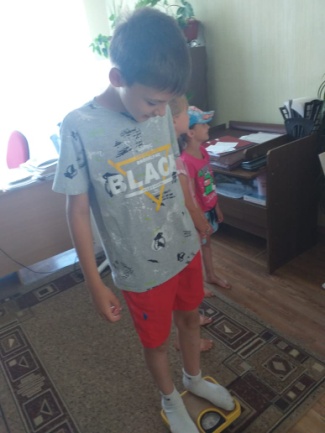 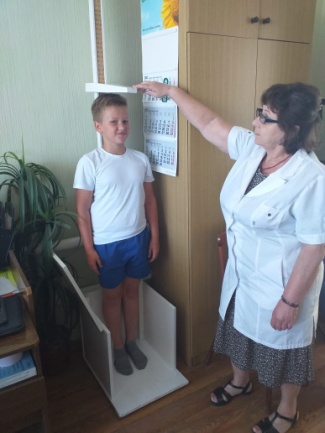 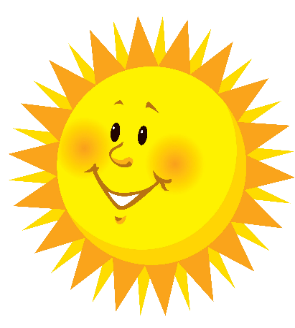 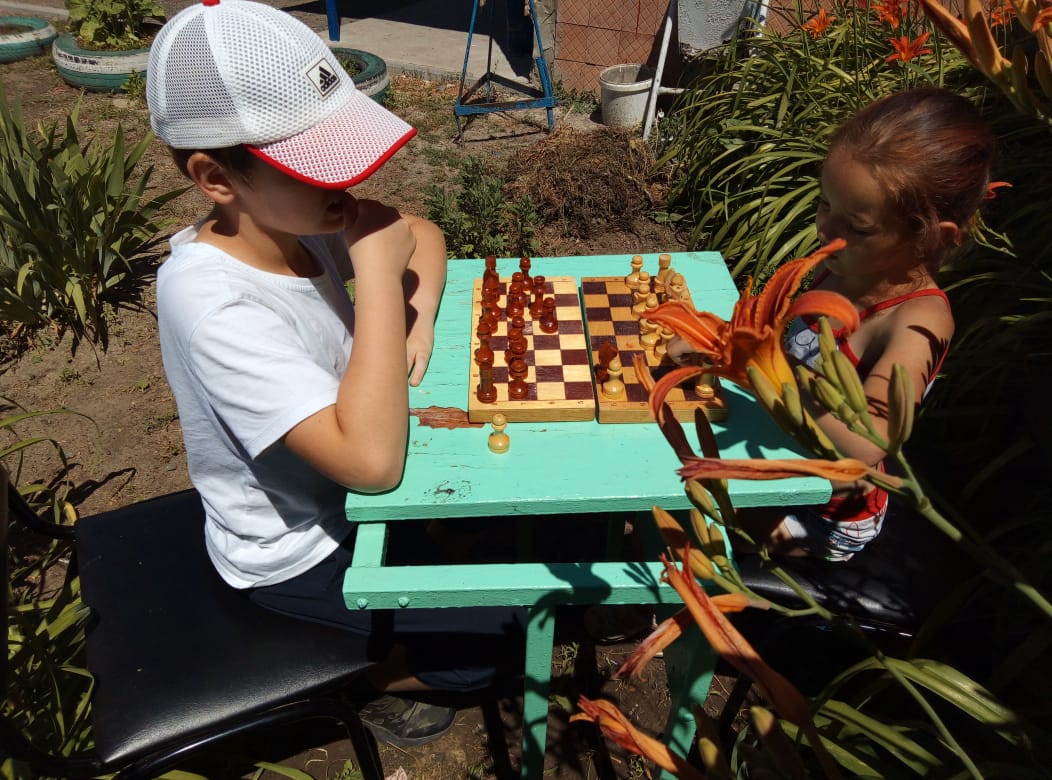 Проводим время с пользой для ума.
 Его тоже надо тренировать!
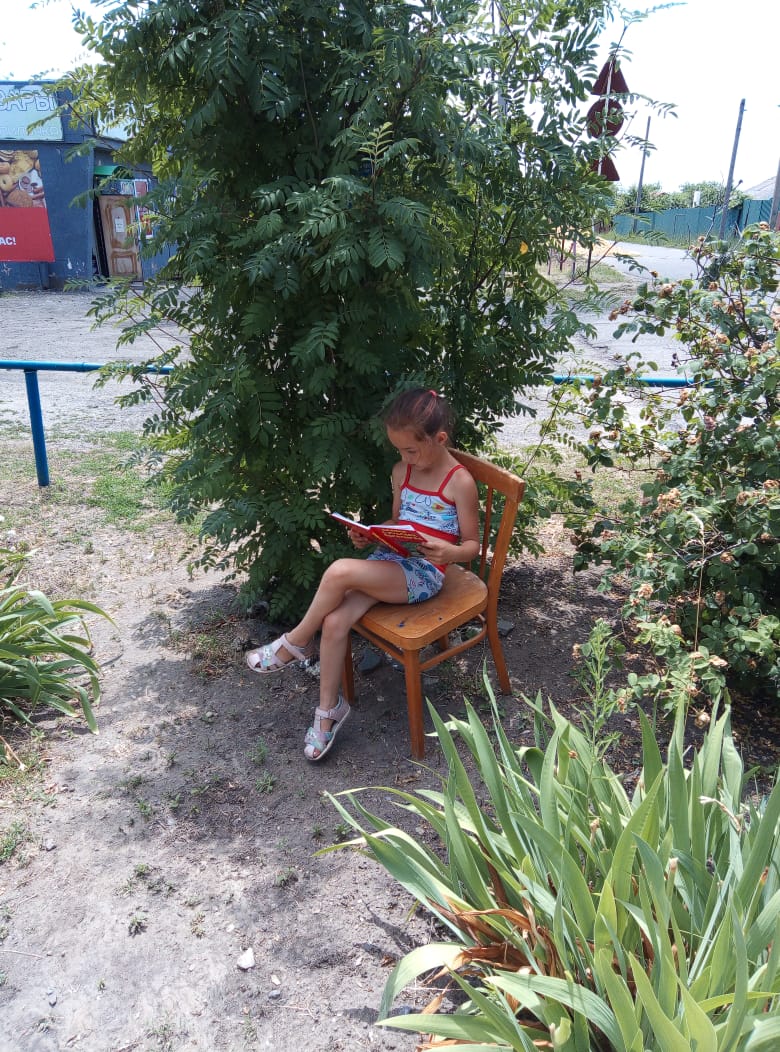 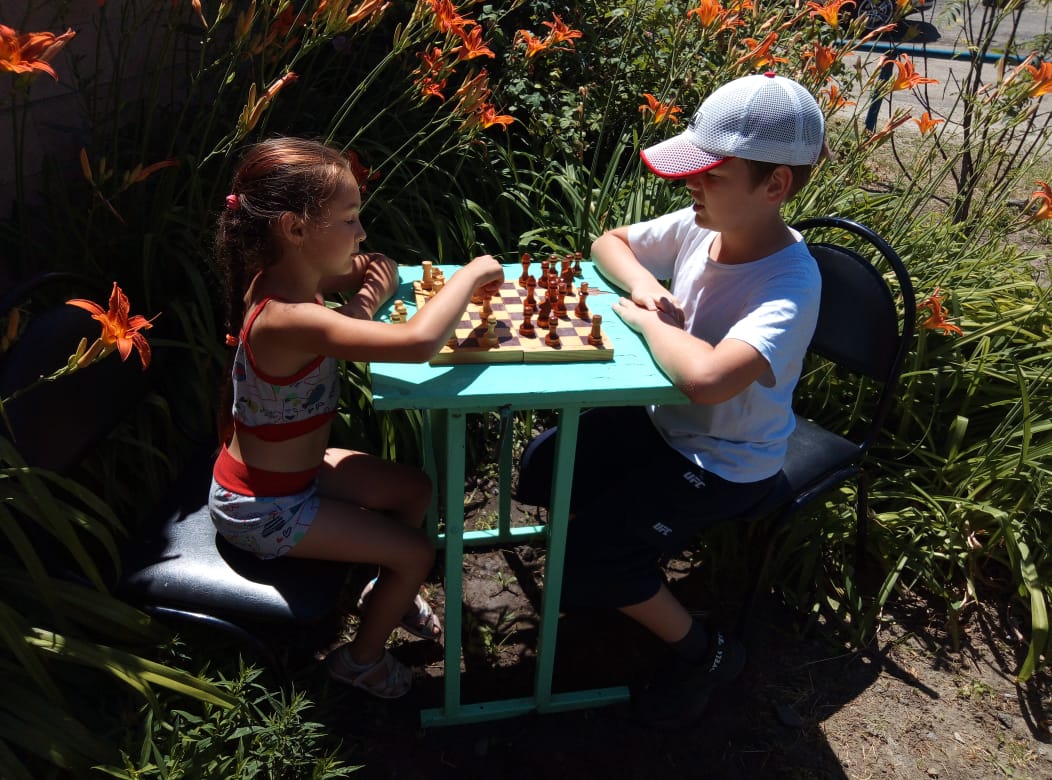 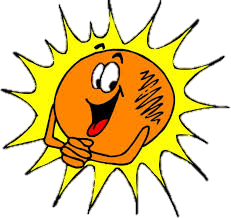 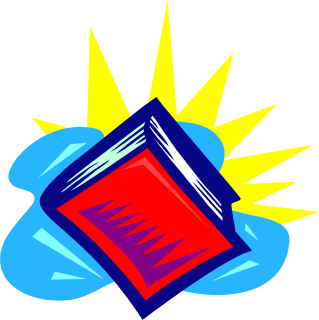 Научились многому
 во время занятия по Безопасности
 с Лидией Михайловной!

Отвечали на вопросы и делали перевязки!
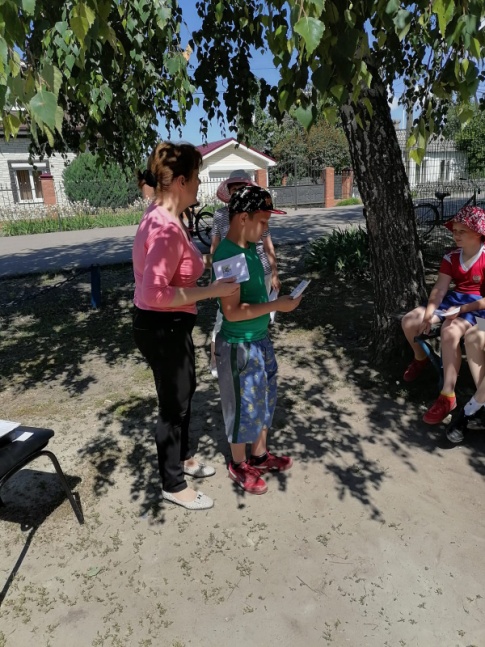 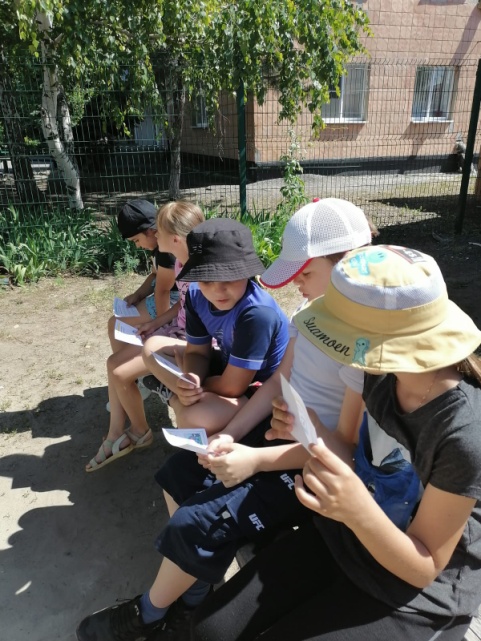 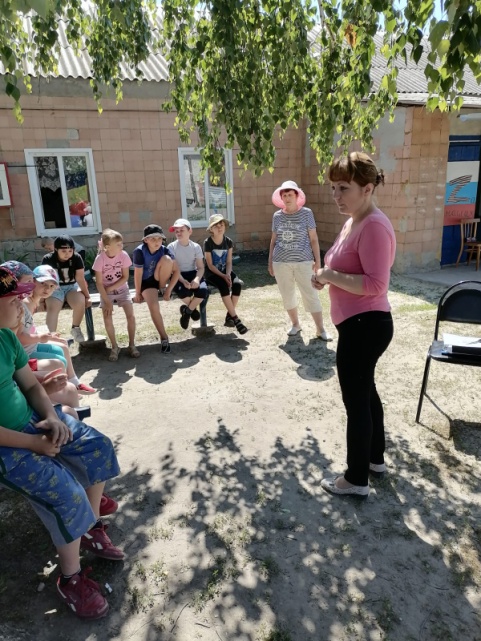 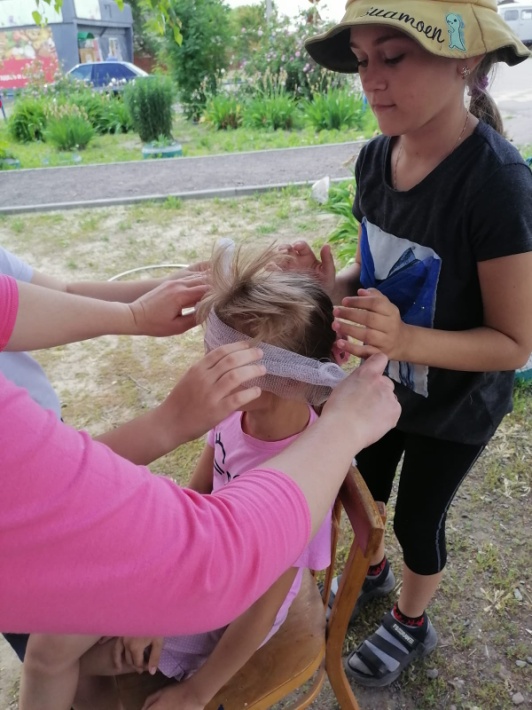 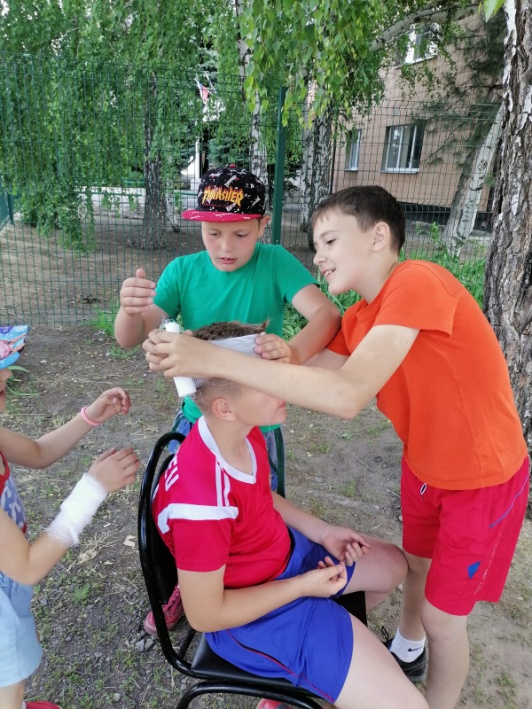 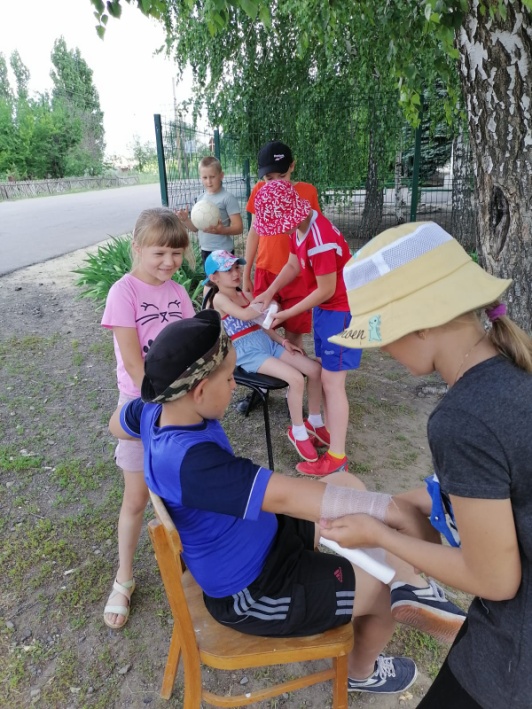 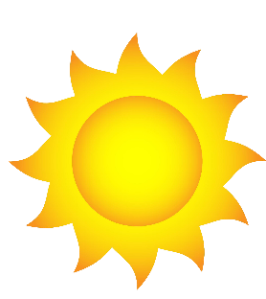 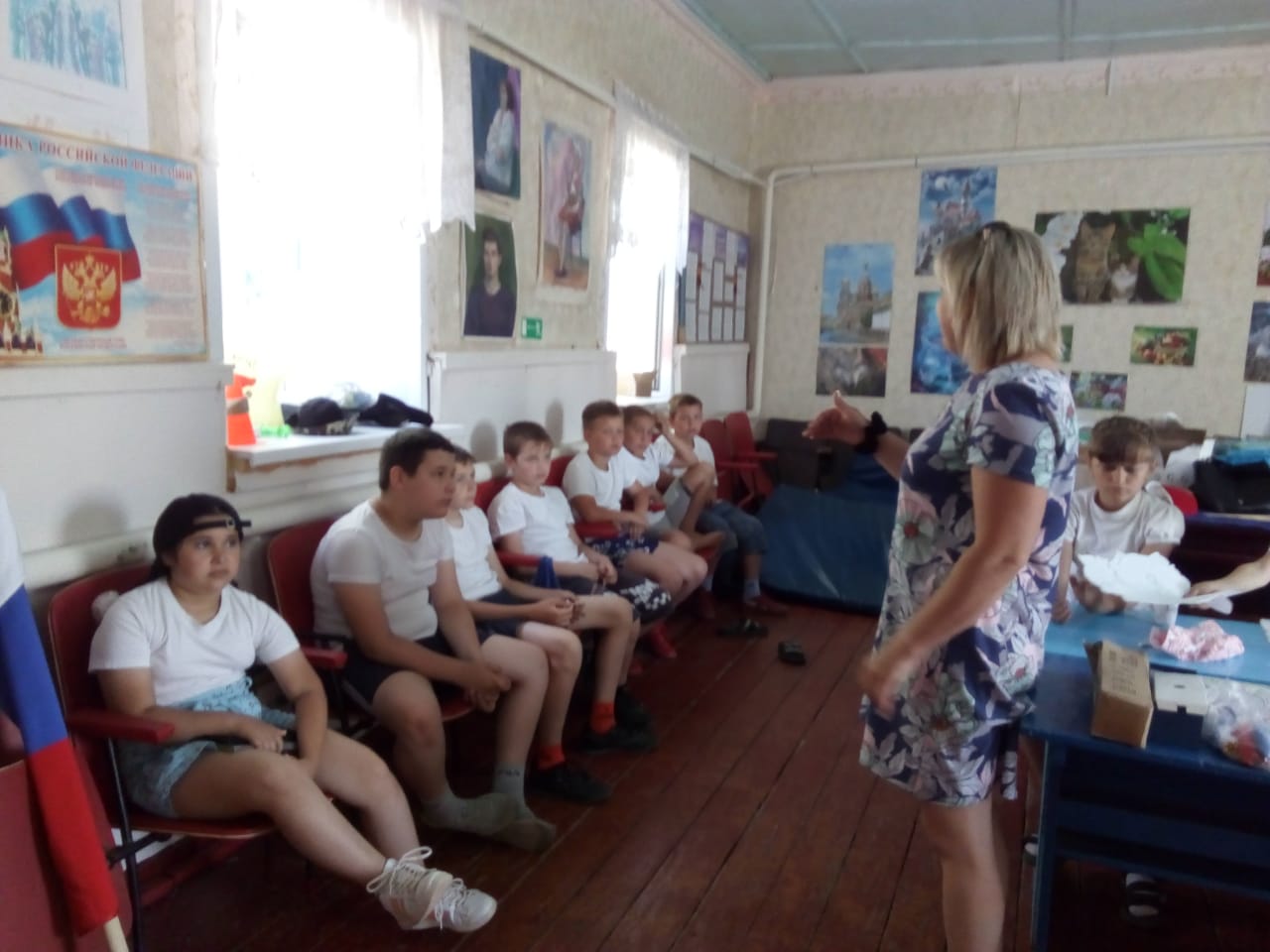 Без инструктажей по         технике безопасности
 никак не обойтись!
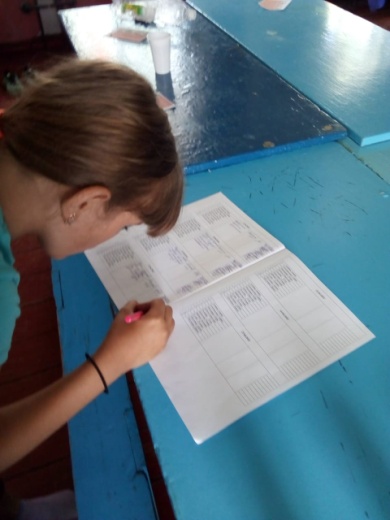 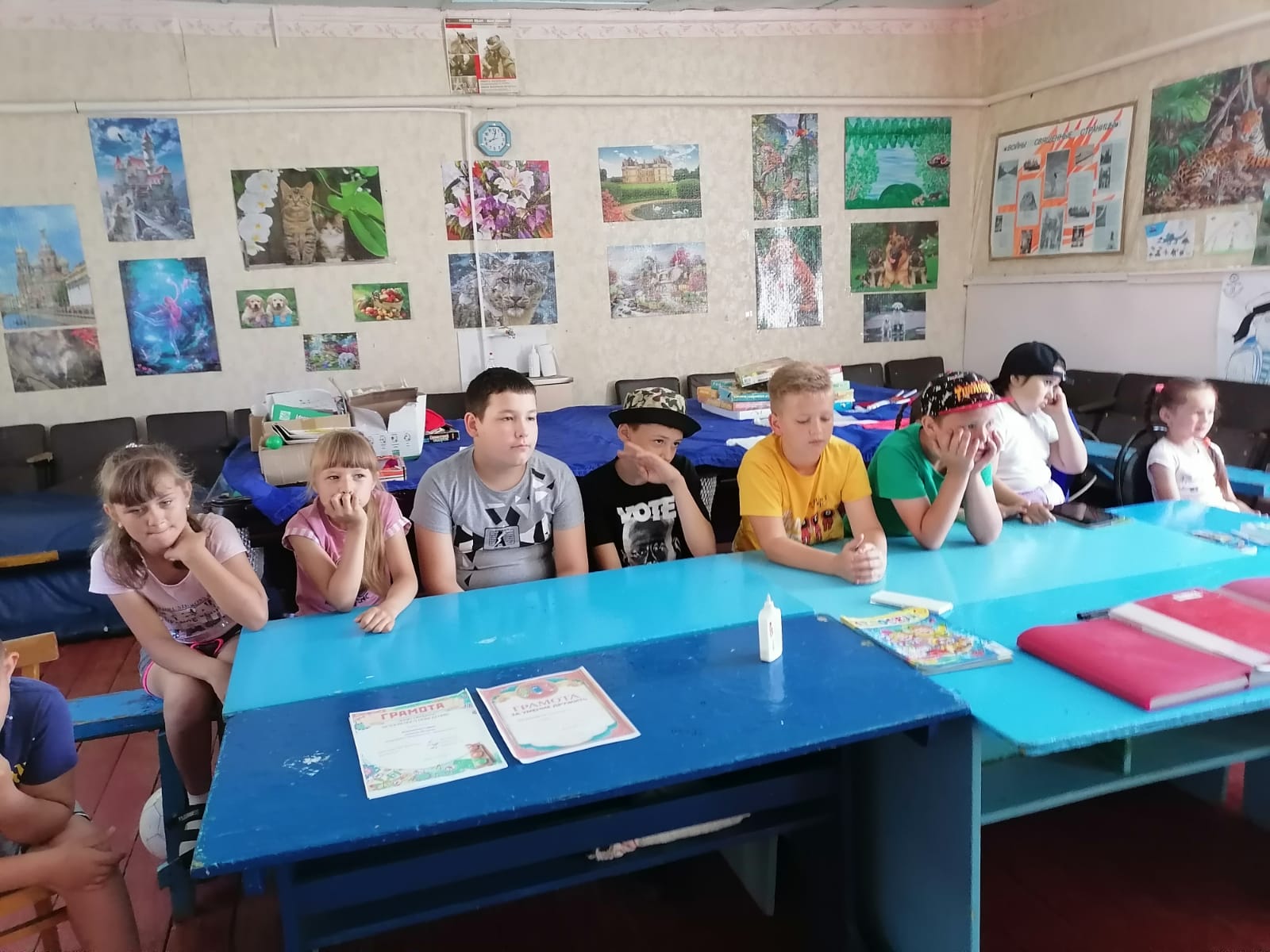 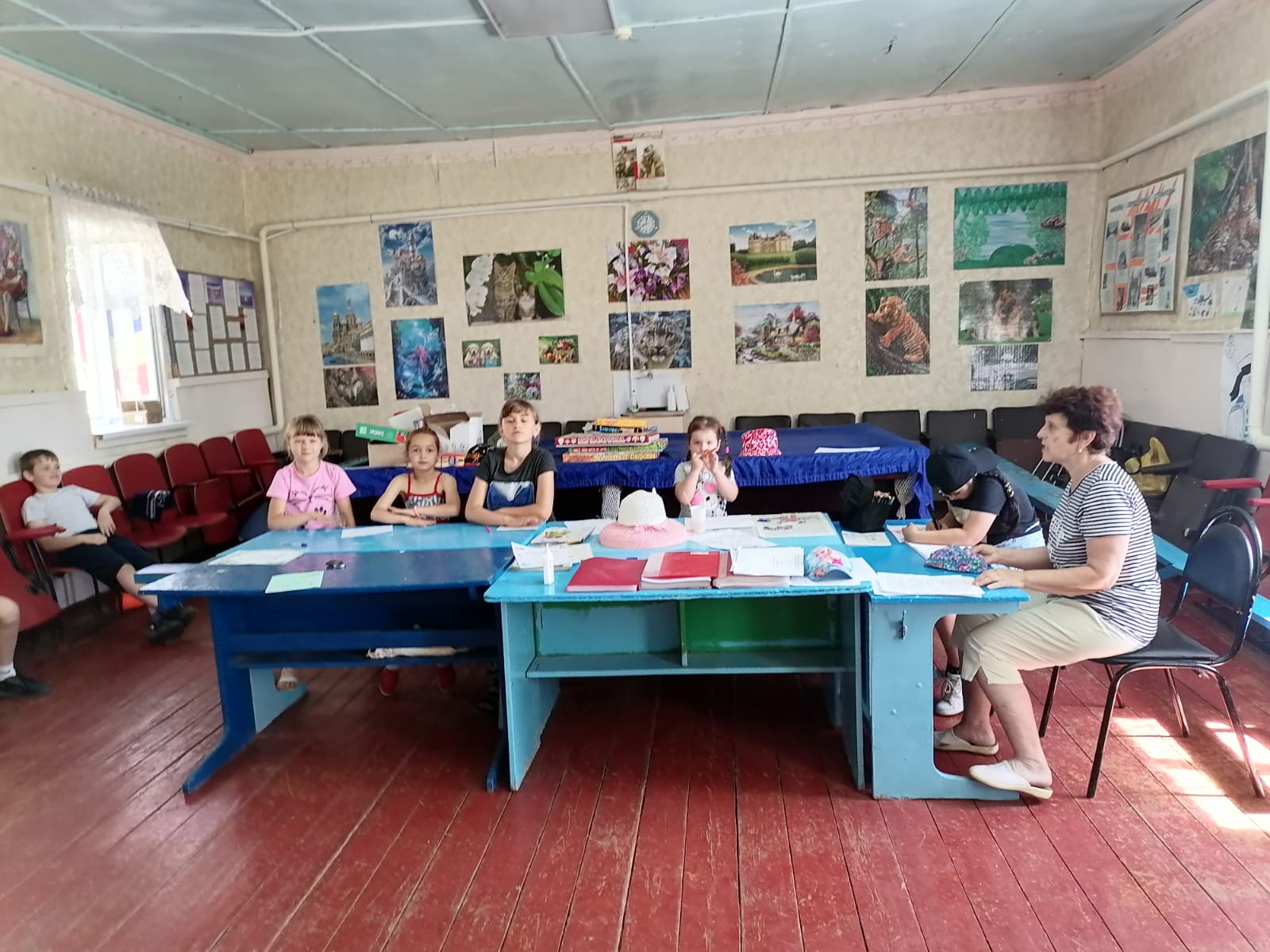 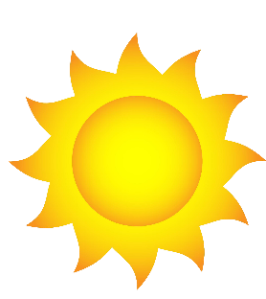 Приняли участие во флешмобе «Россия»!
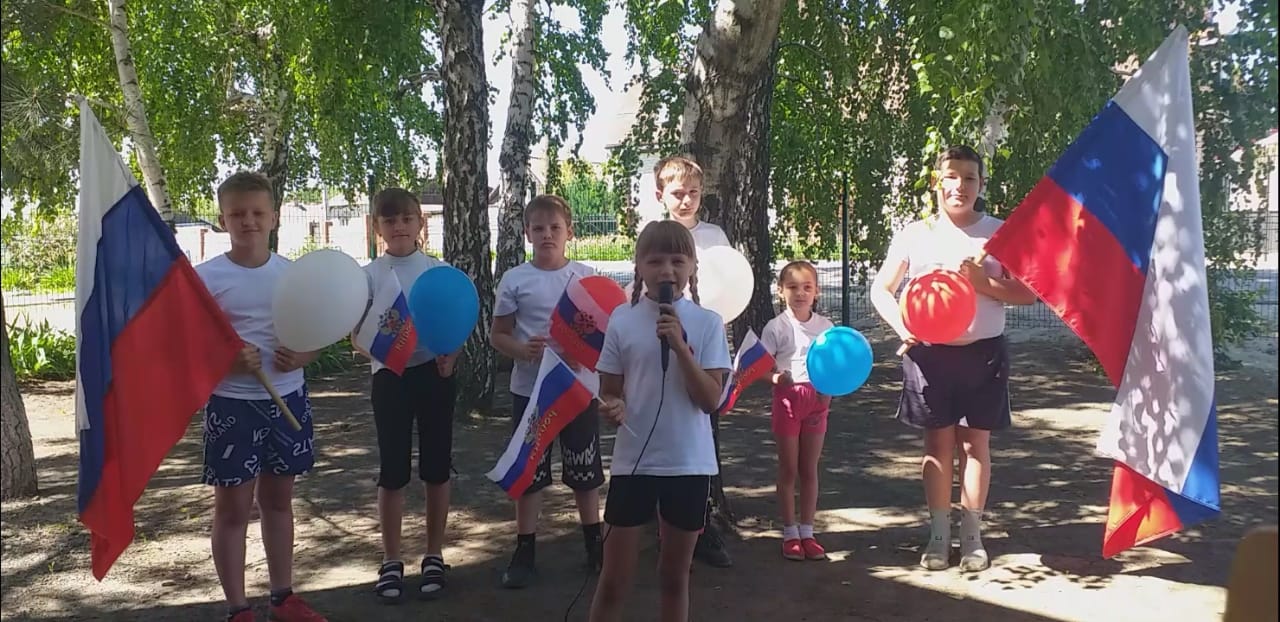 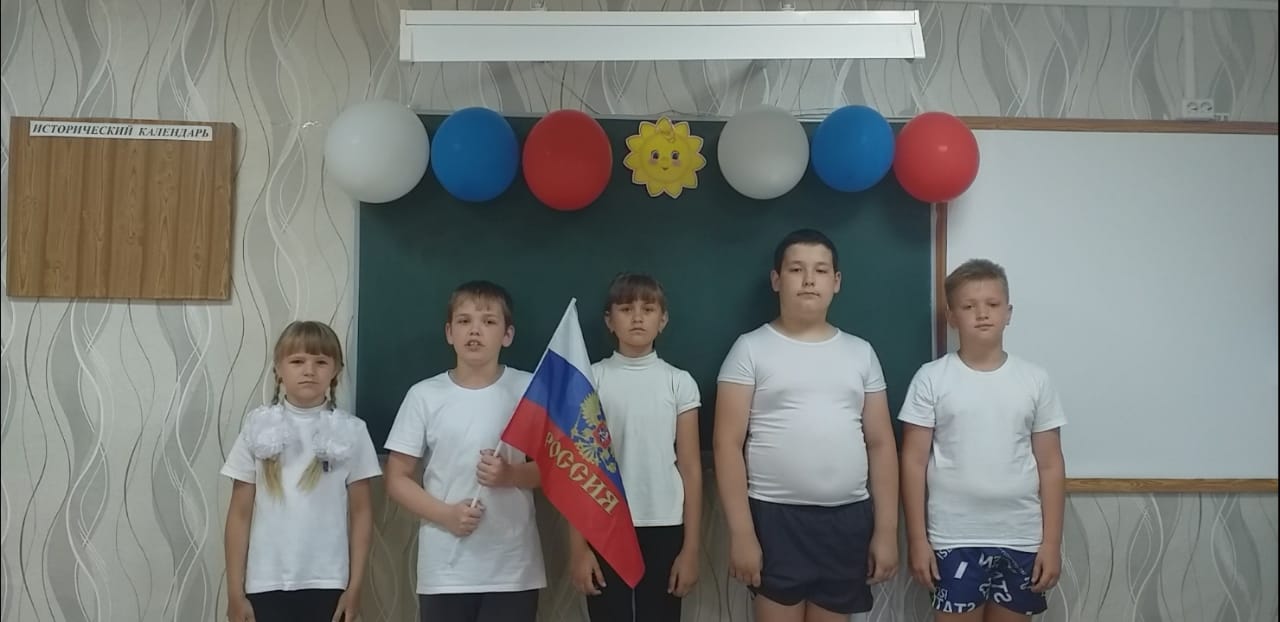 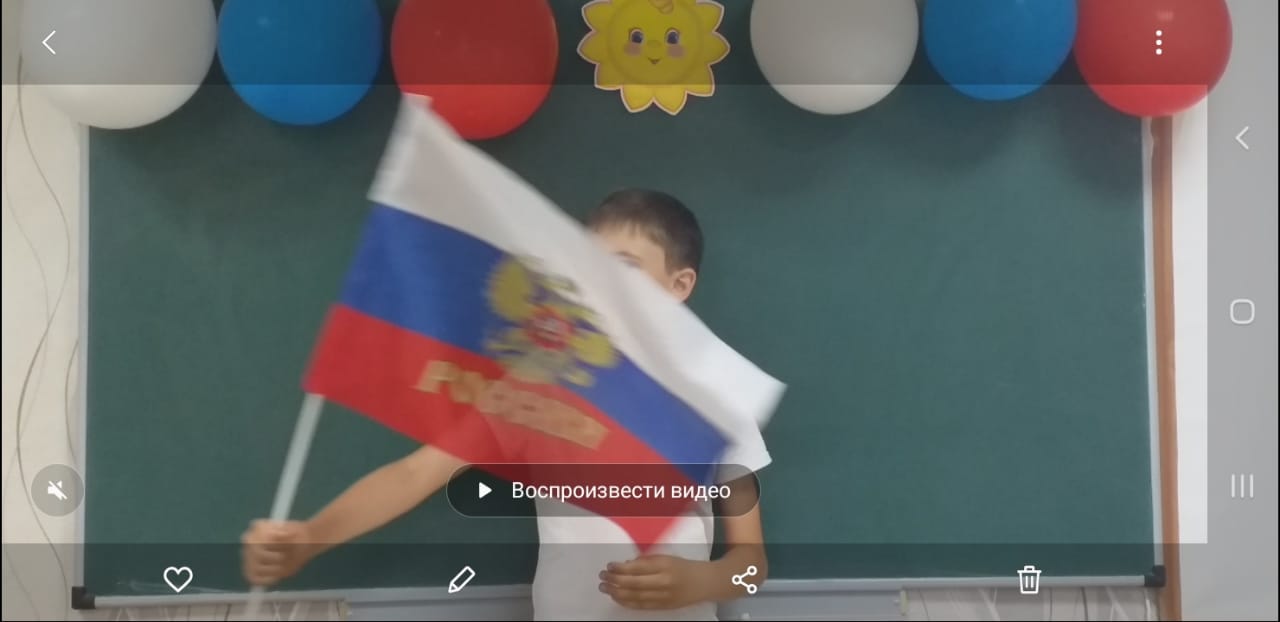 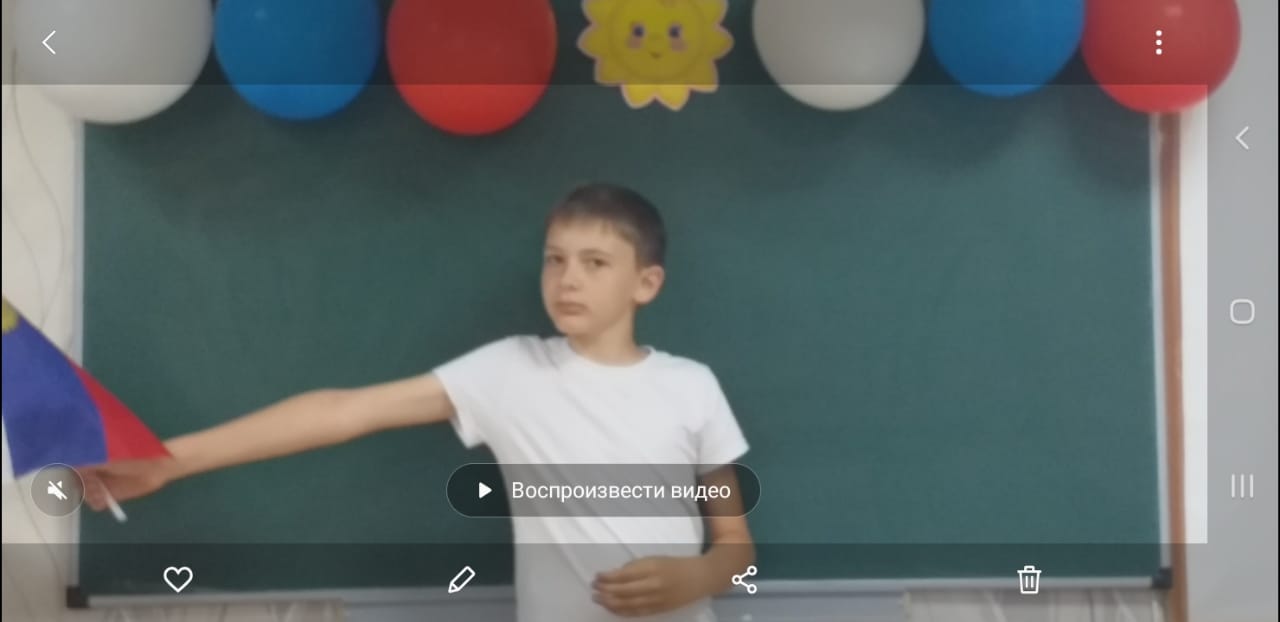 22 июня – памятная дата
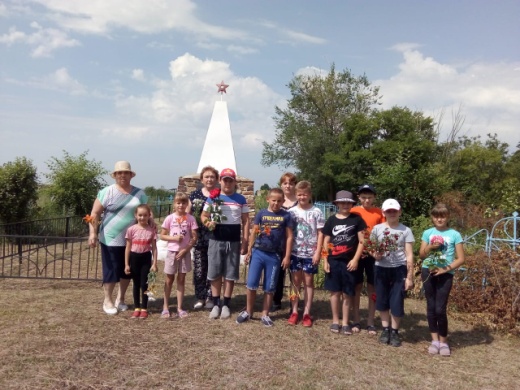 Посещение 
школьного музея
Возложение
 цветов
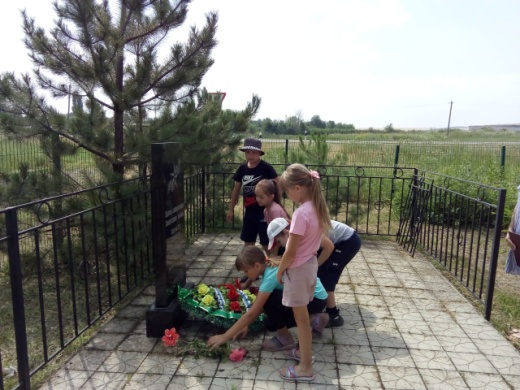 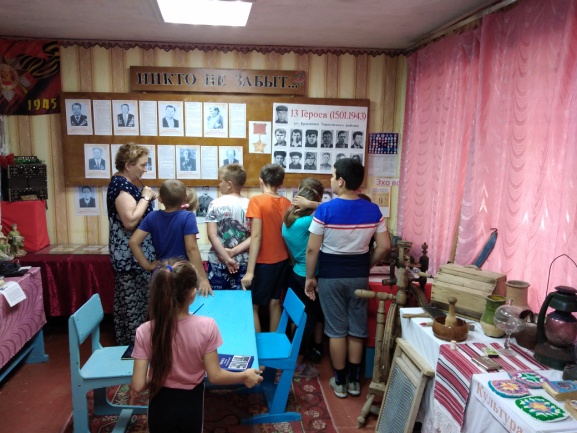 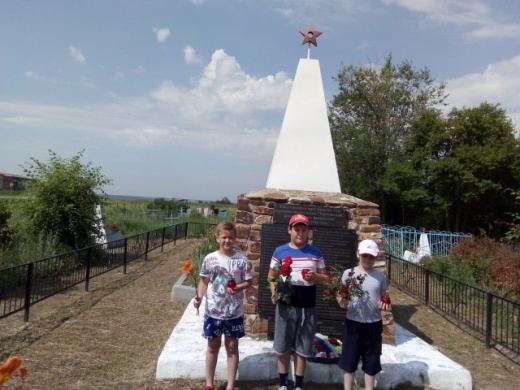 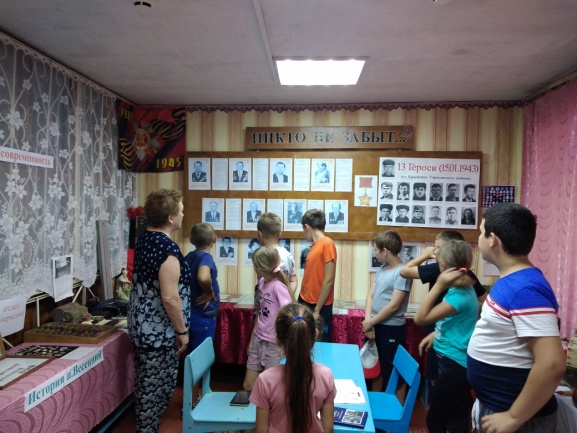 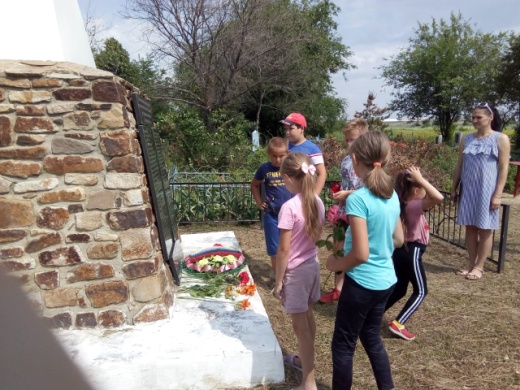 Безопасное колесо
Наши ЮИДовцы в действии
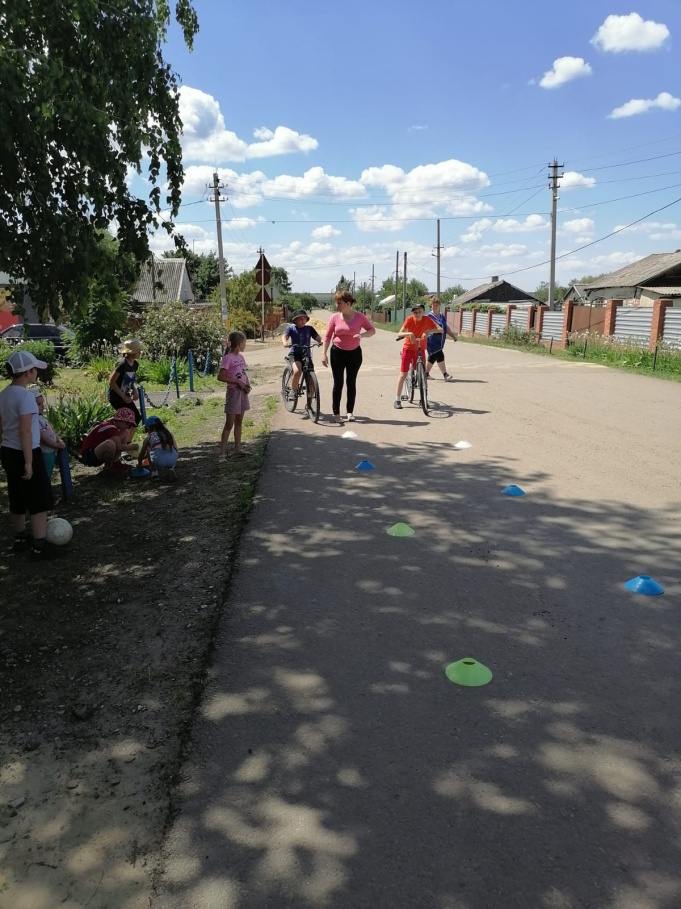 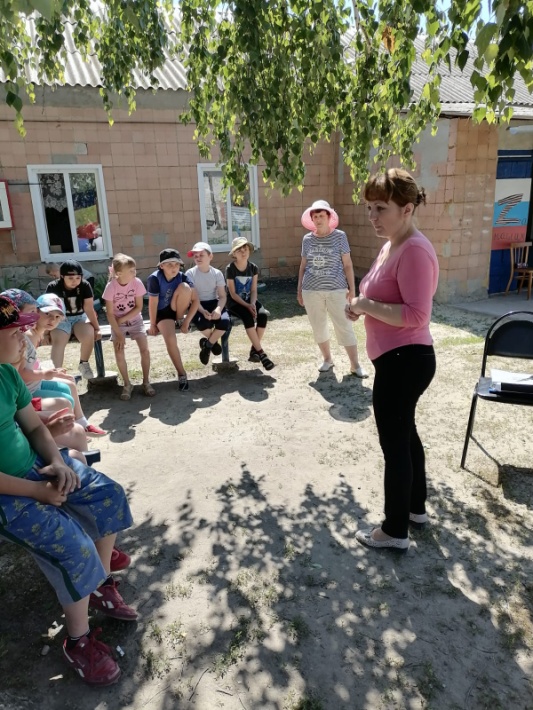 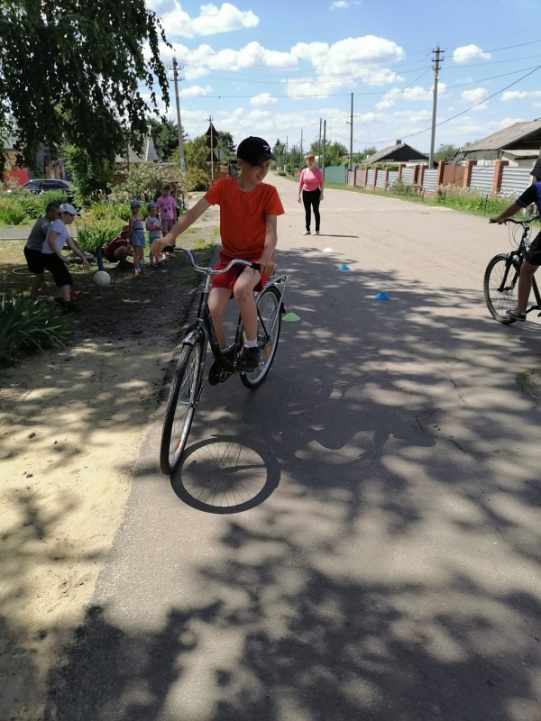 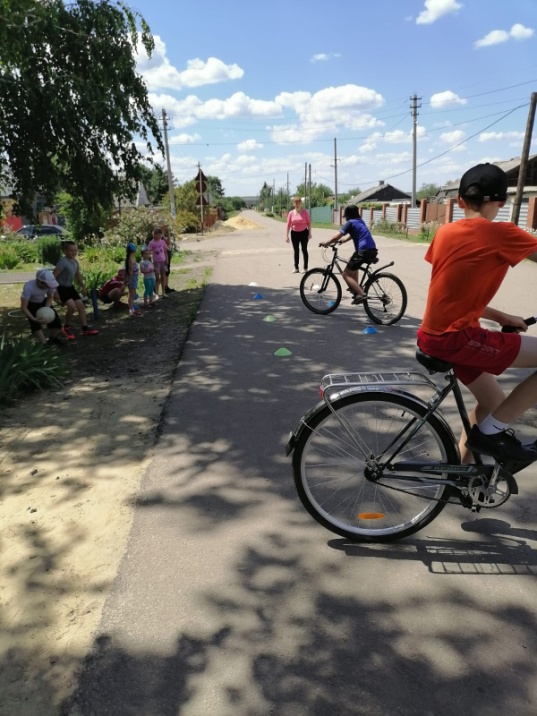 Не грустим в семействе нашем.
Мы поем, рисуем, пляшем,
Отдыхаем, загораем,
В игры  разные играем.
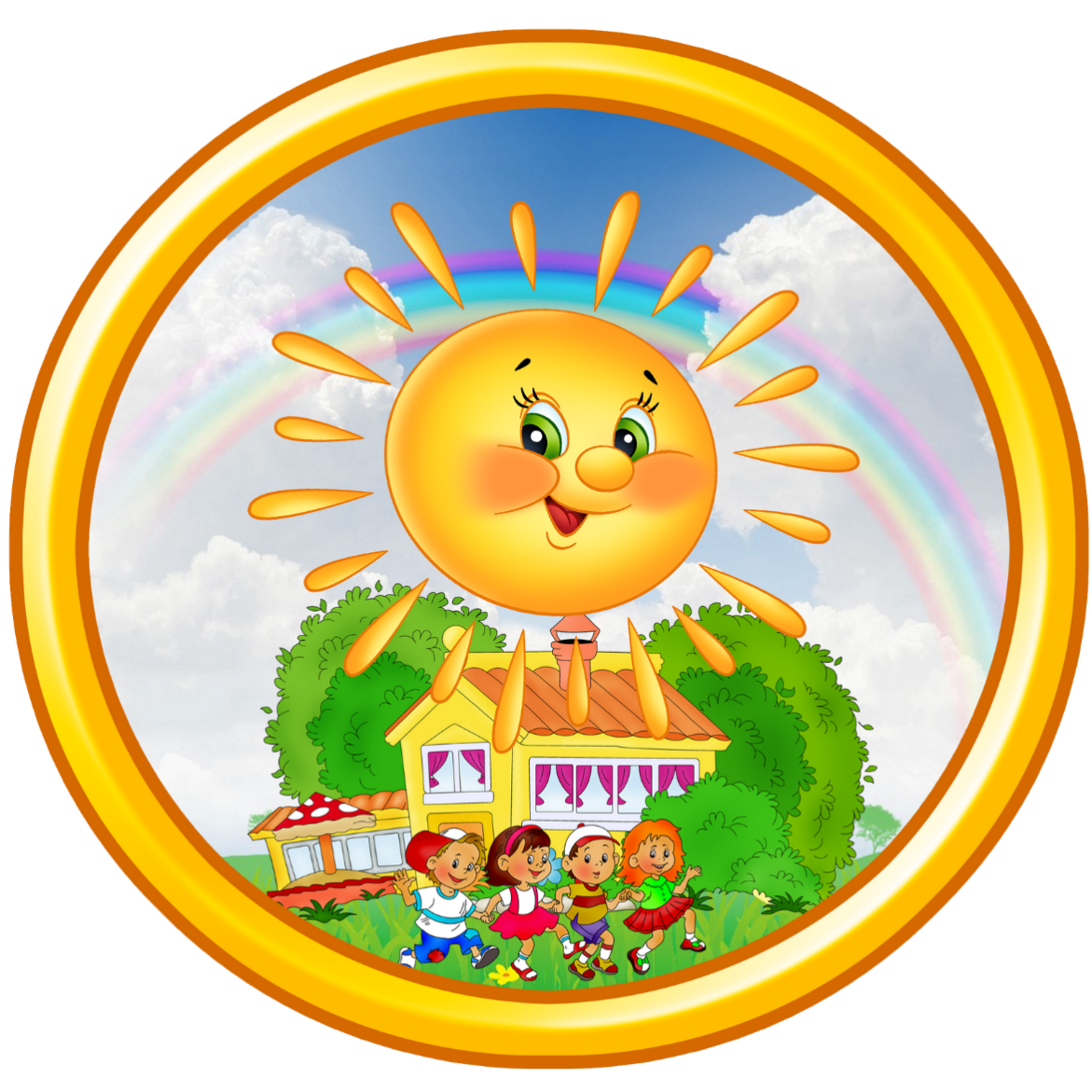 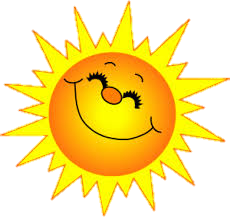 Дни единых действий
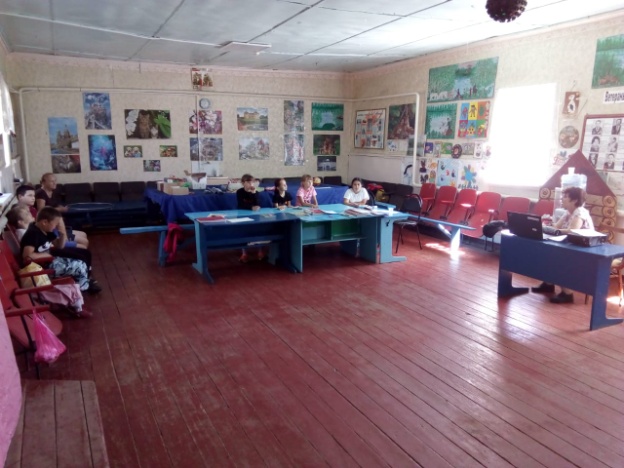 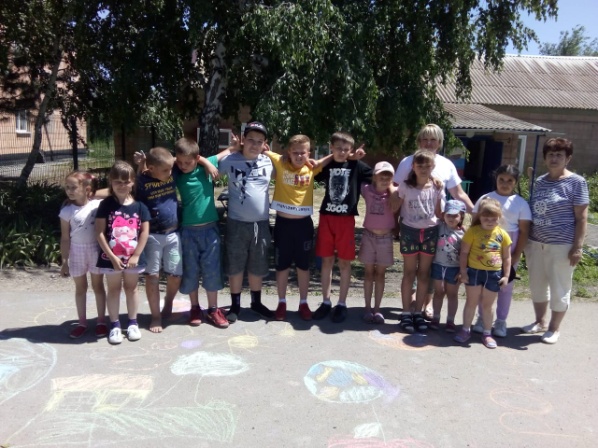 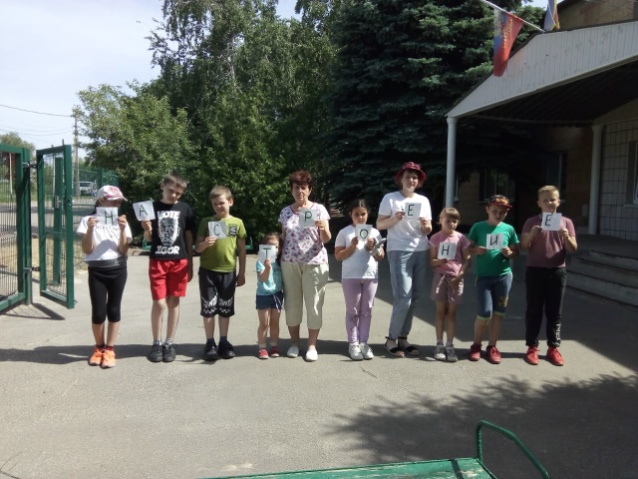 1 июня - День защиты детей; 
6 июня - День русского языка; 
9 июня - 350 лет со дня рождения Петра I; 
12 июня - День России; 
22 июня - День памяти и скорби; 
27 июня -День молодежи;
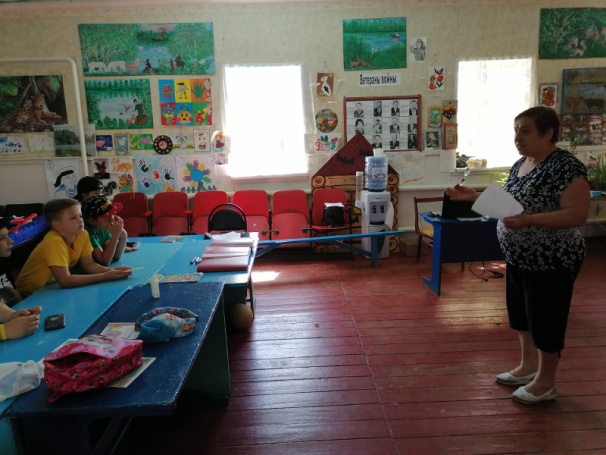 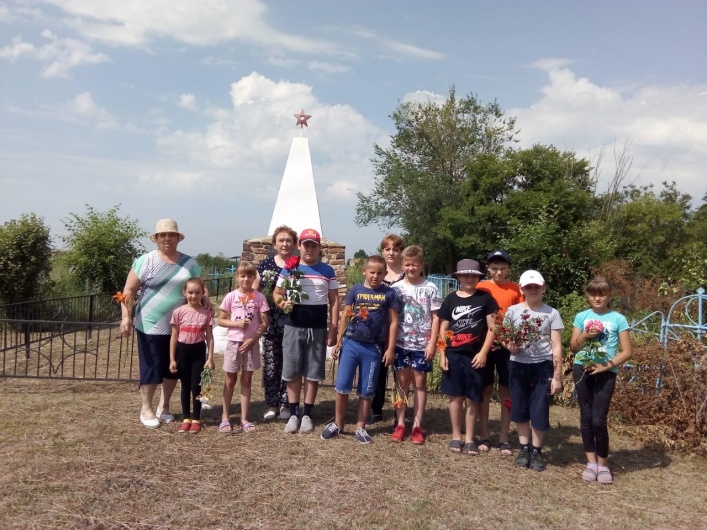 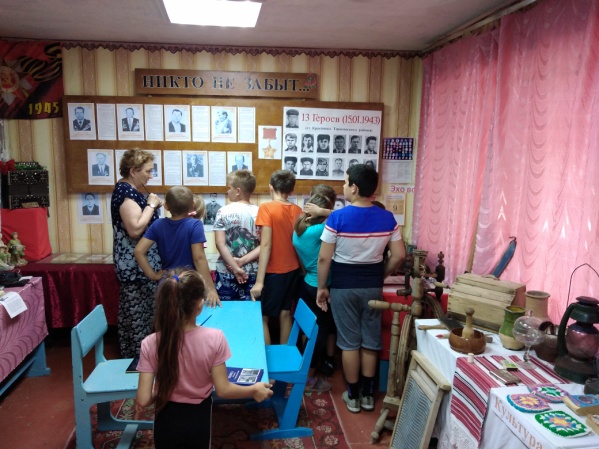 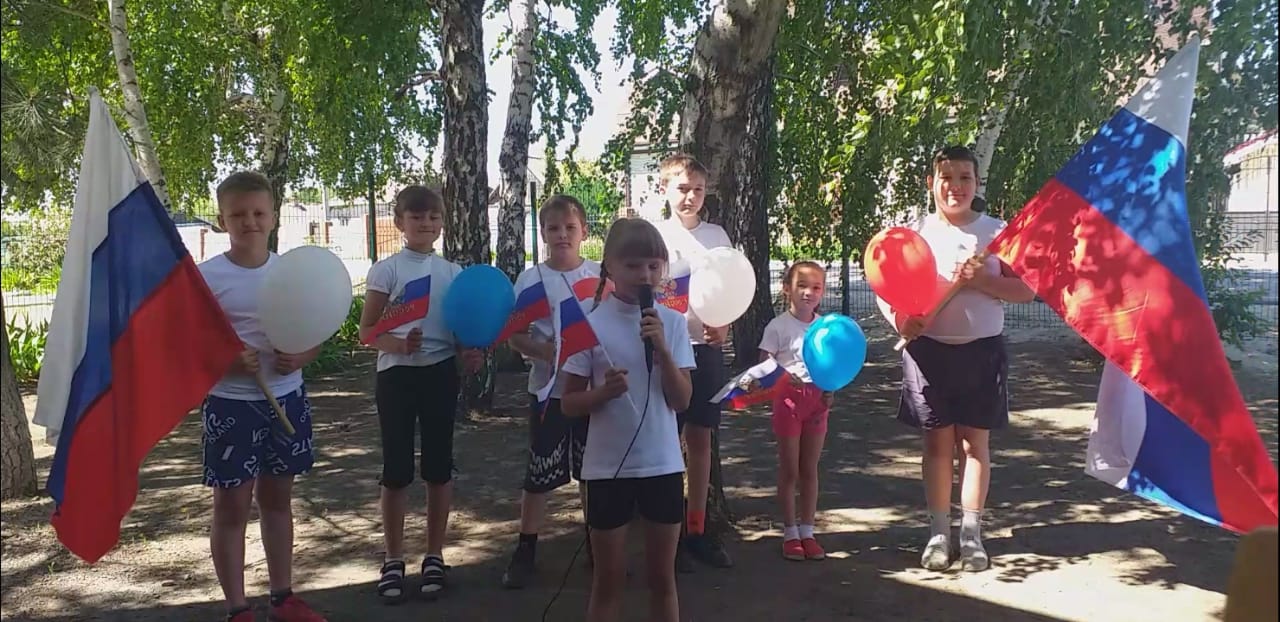 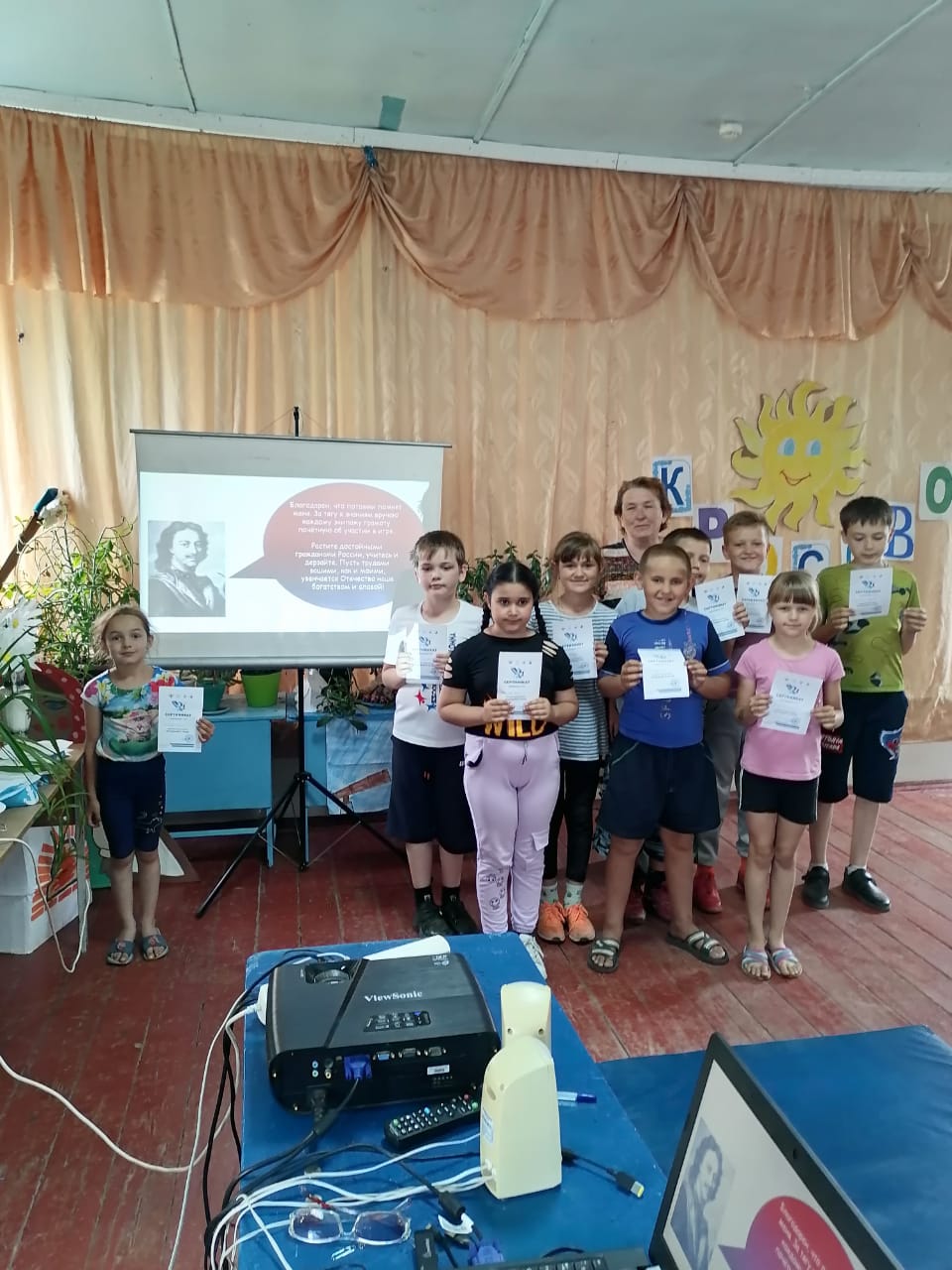 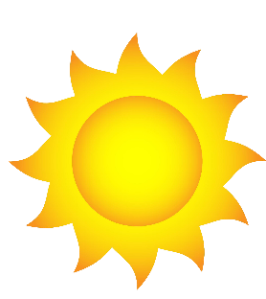 Конкурсы рисунков на асфальте: «Под небом славян» и «Мы рисуем МИР!»
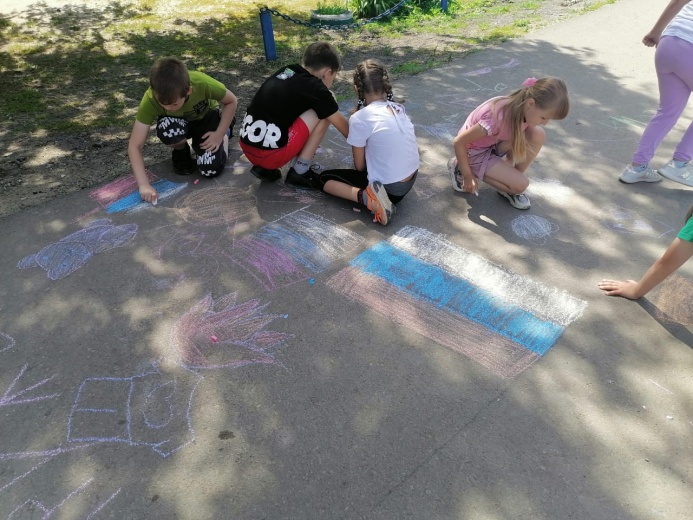 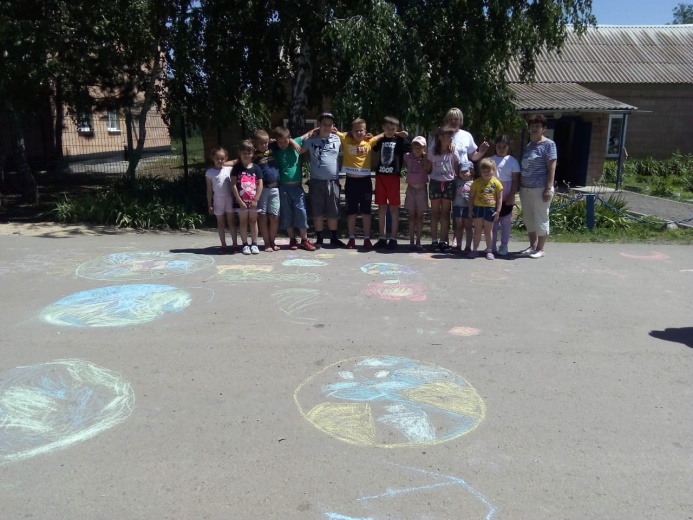 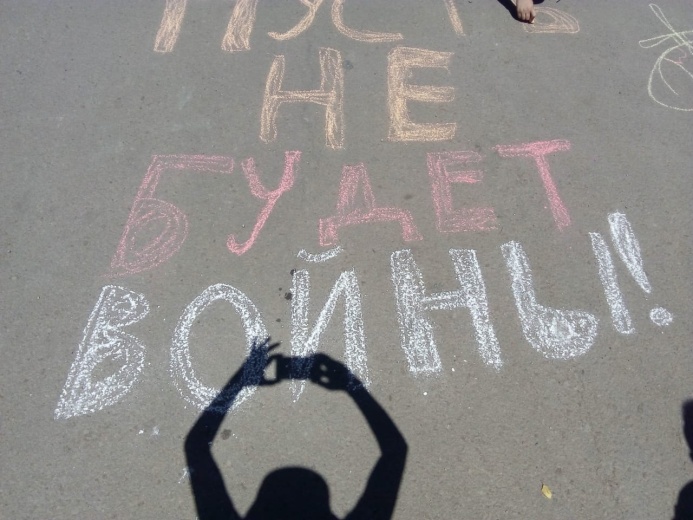 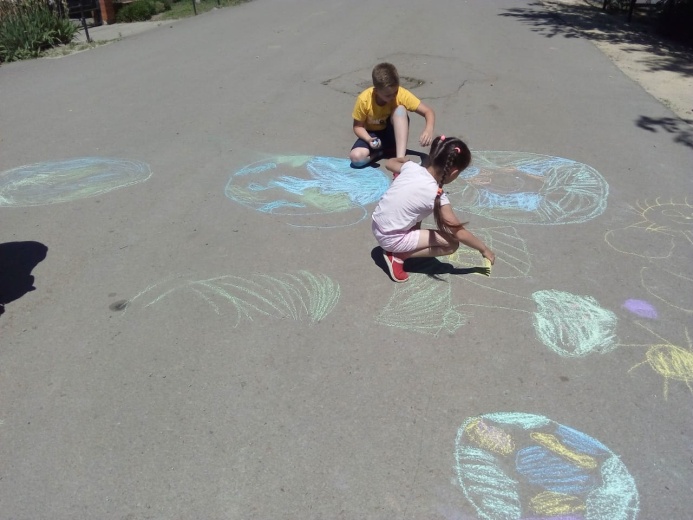 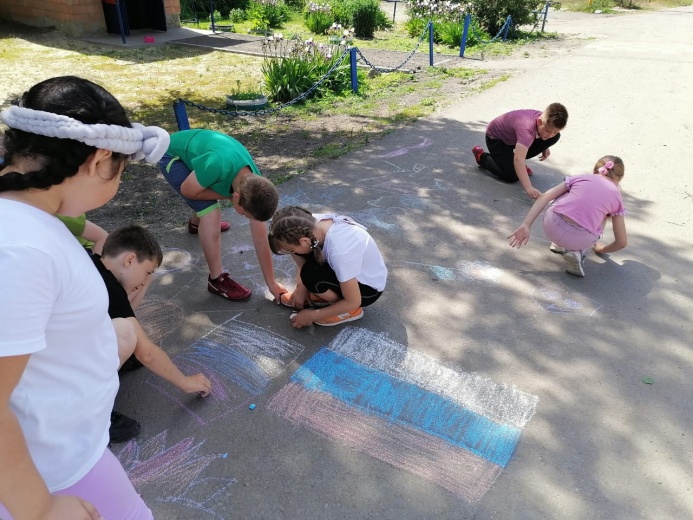 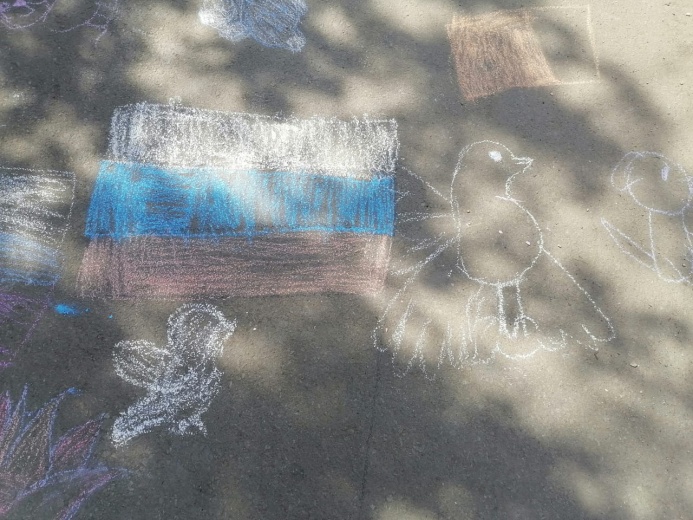 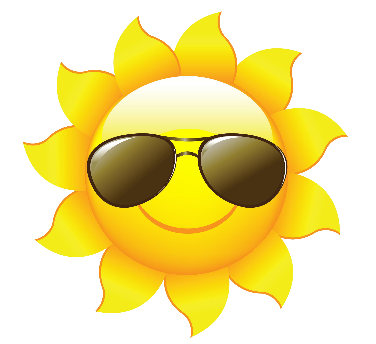 Петровский урок.
Игра «В гости к Петру I»
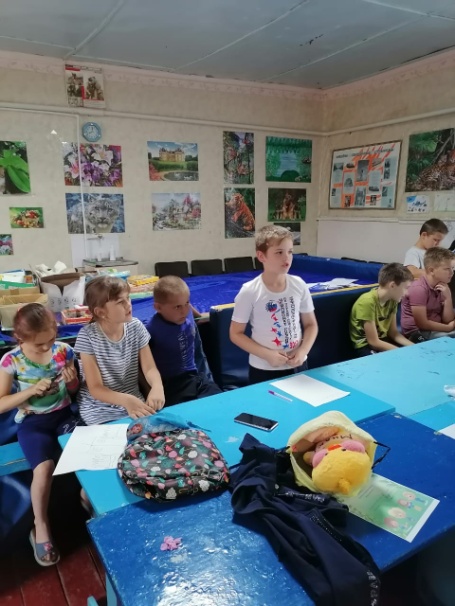 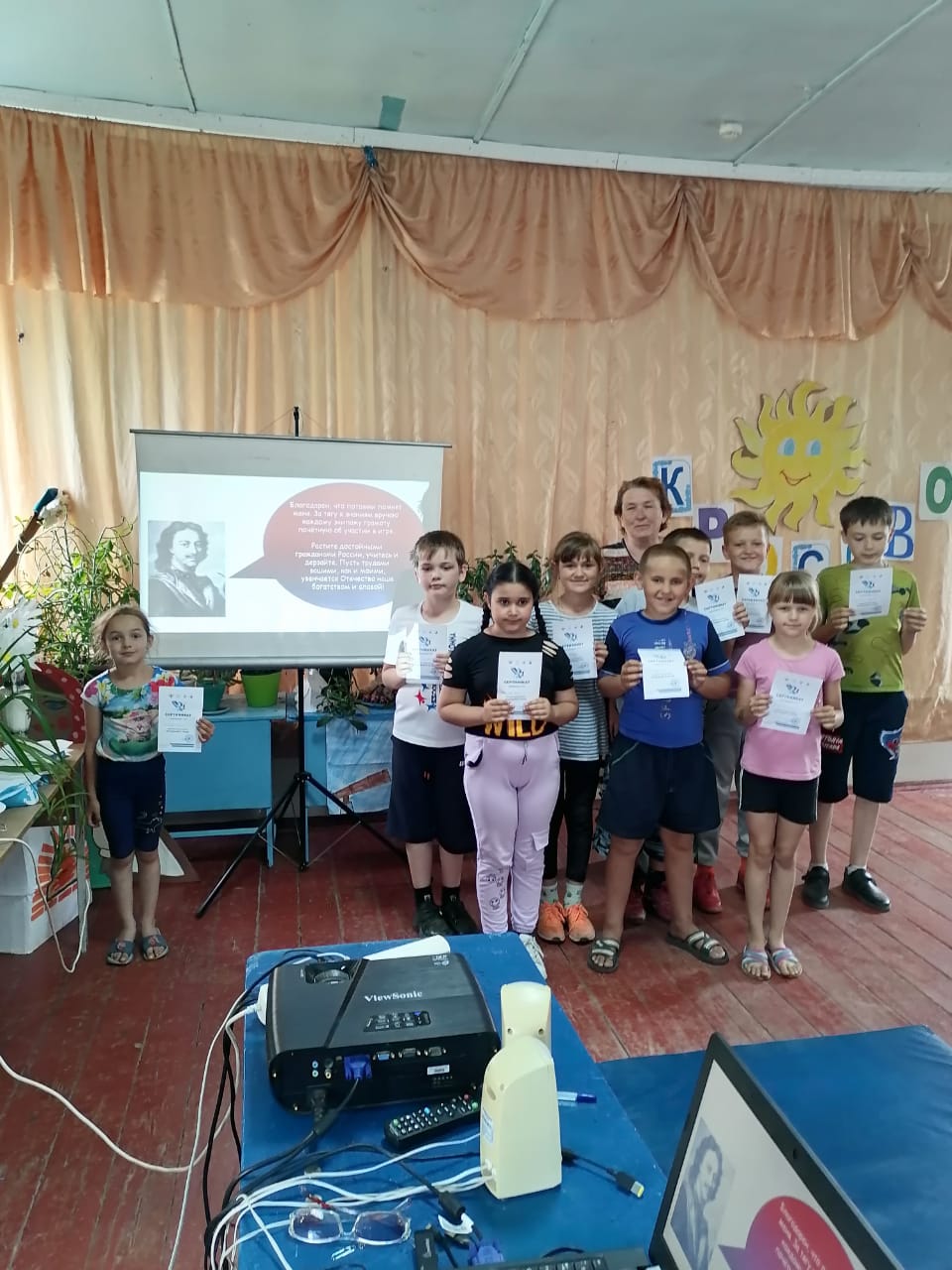 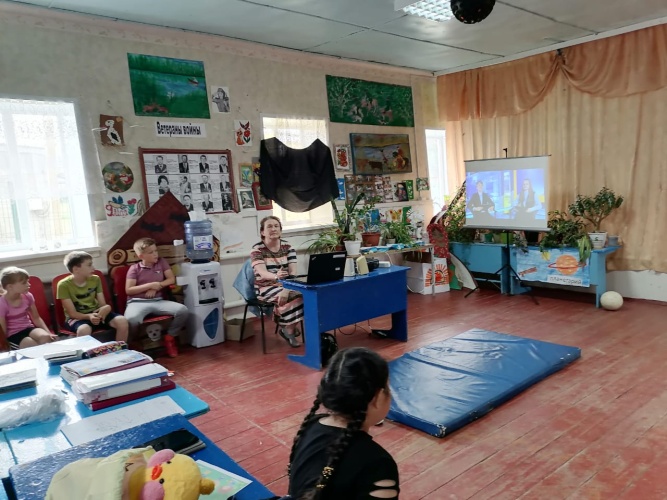 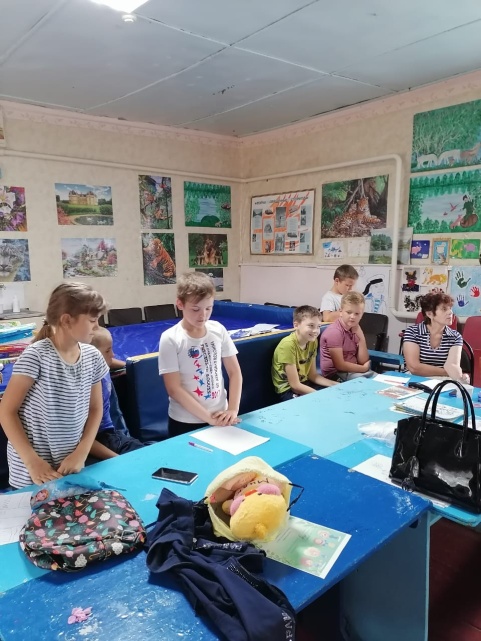 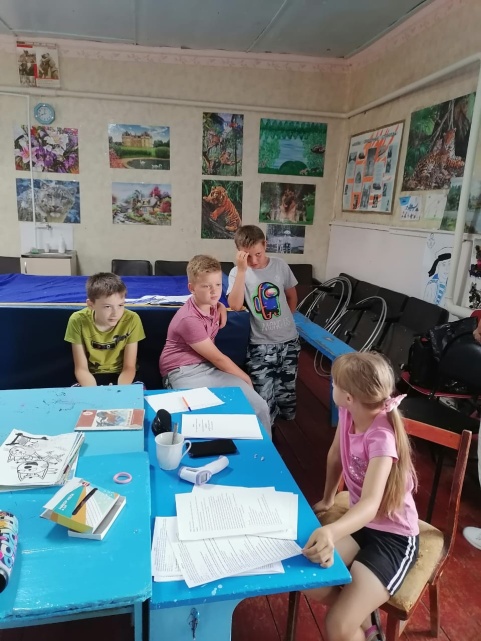 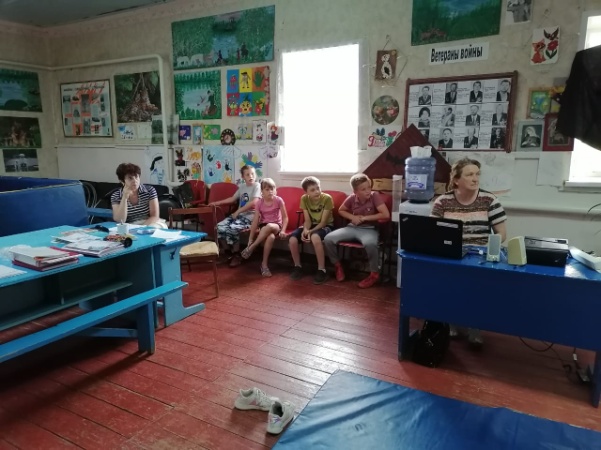 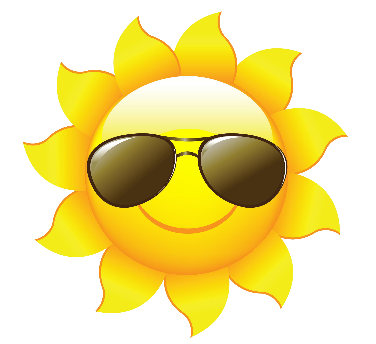 Эколятам надо знать правила Природы!
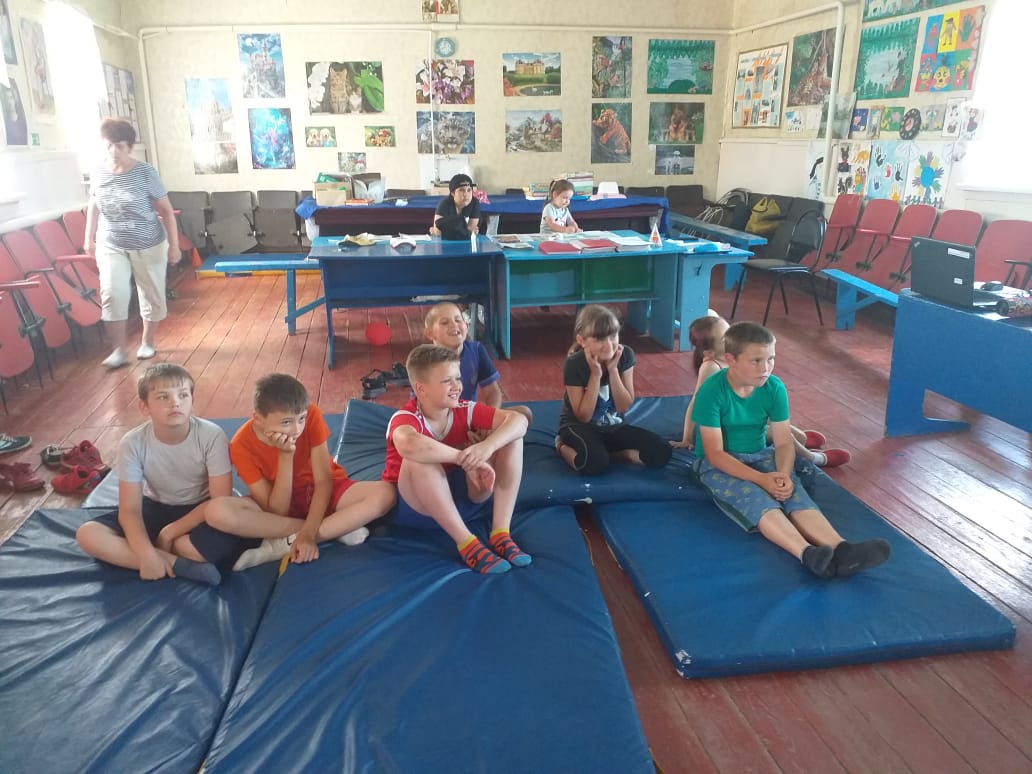 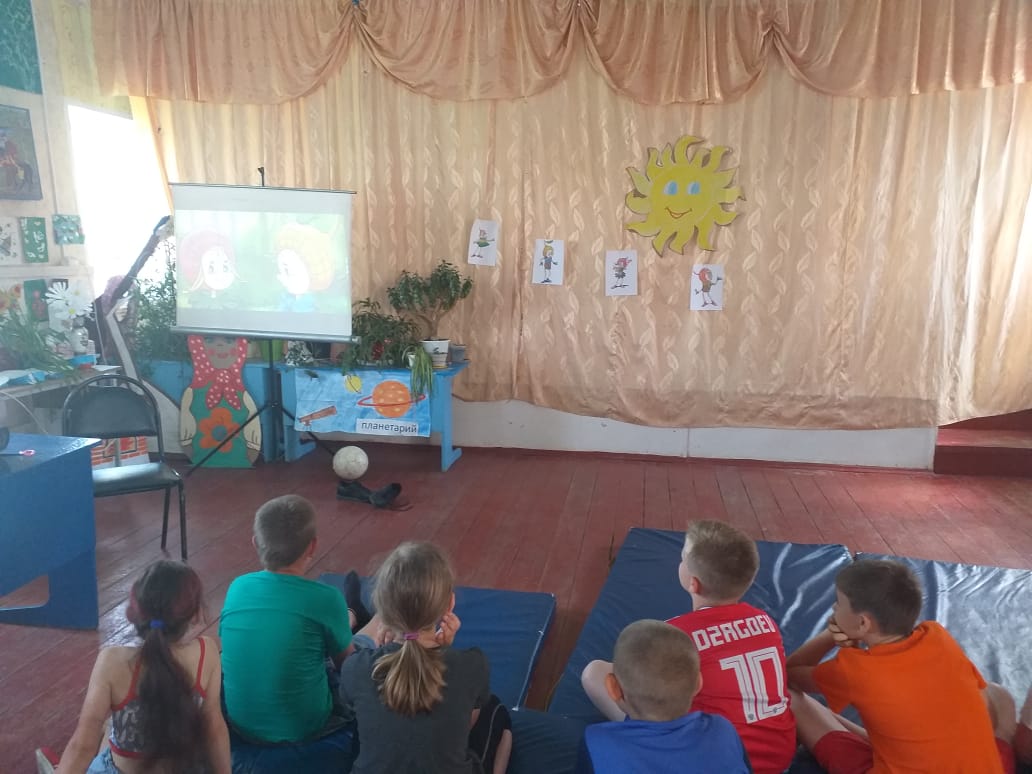 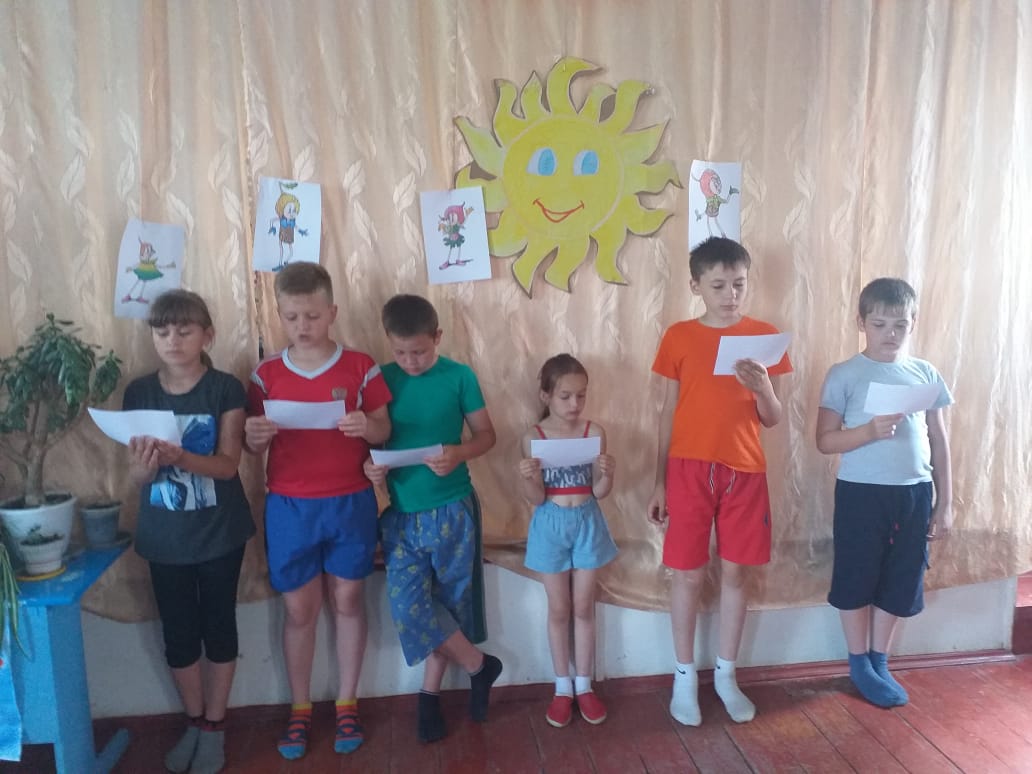 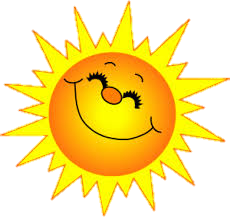 Квест  «Цветок папоротника» (поиск клада)
Препятствие 1. Вопросы от Домового
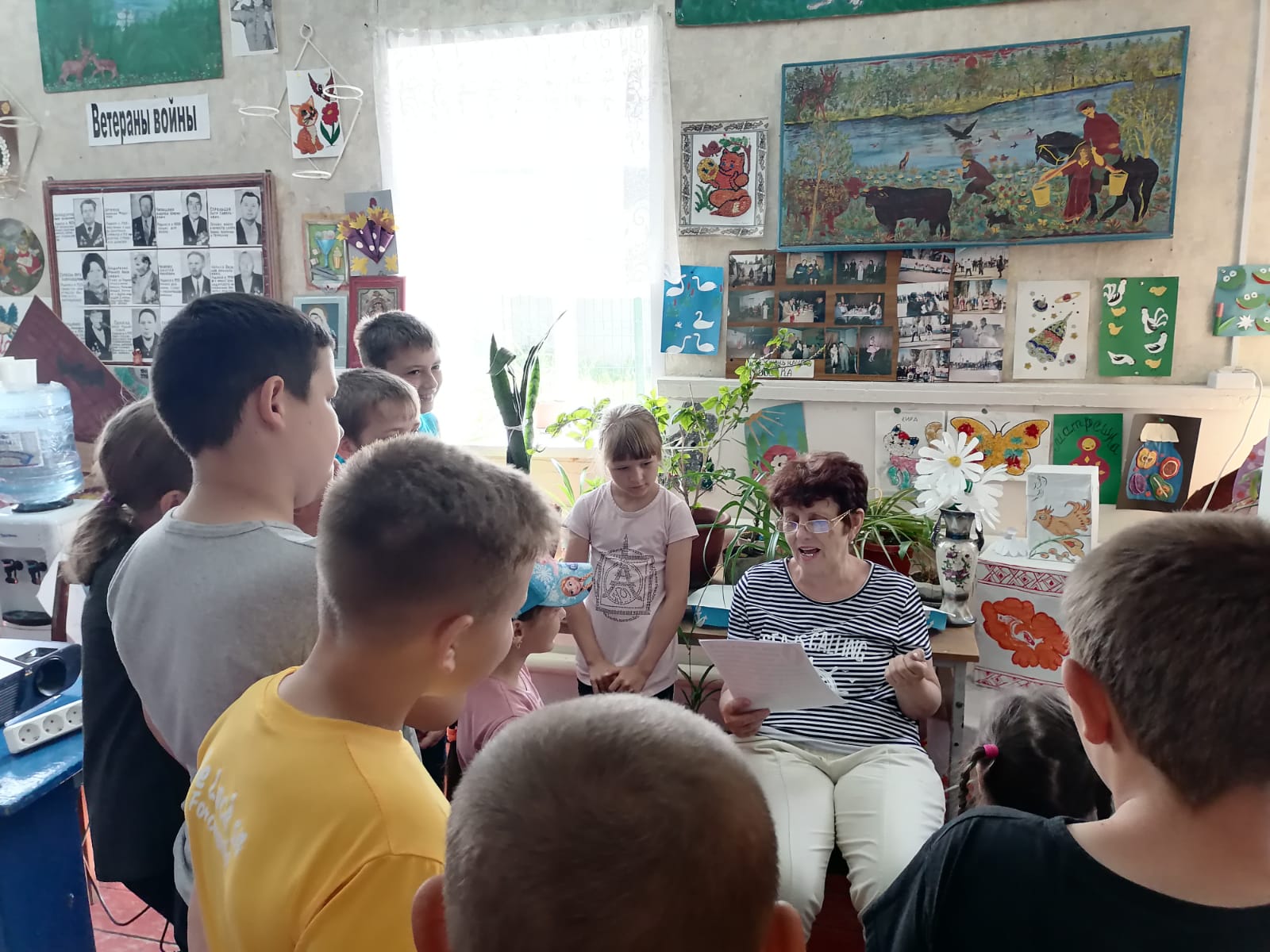 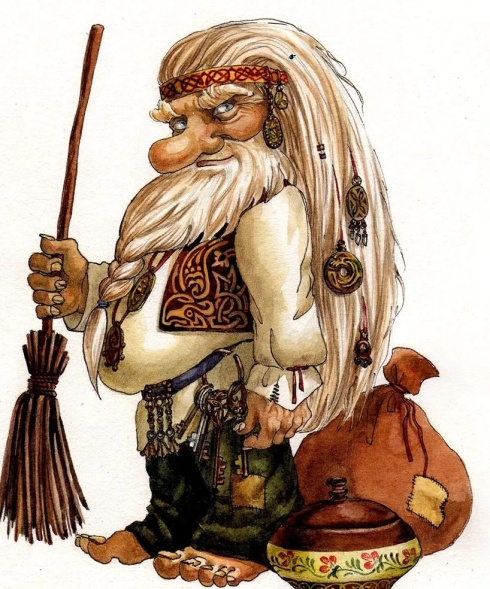 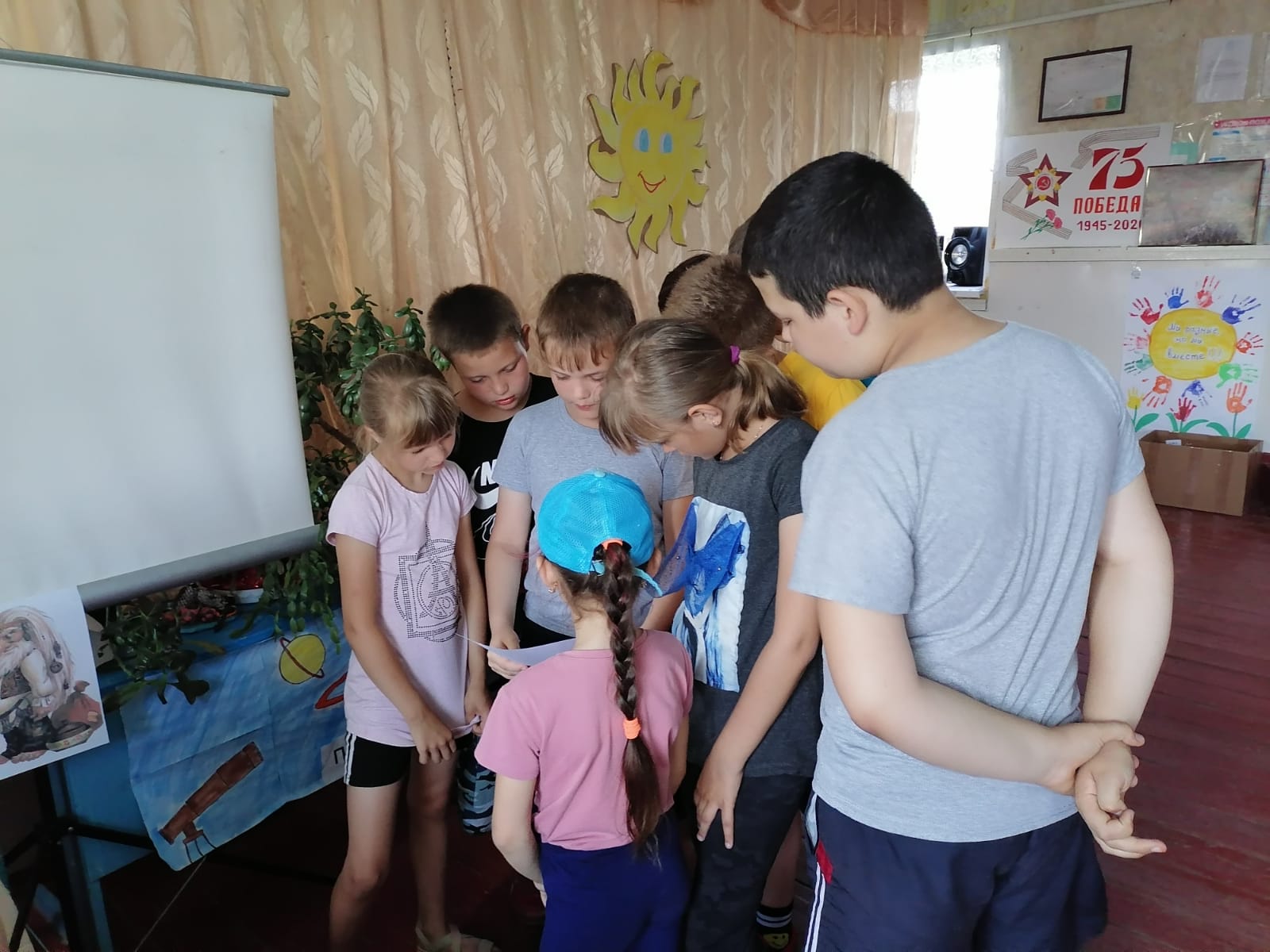 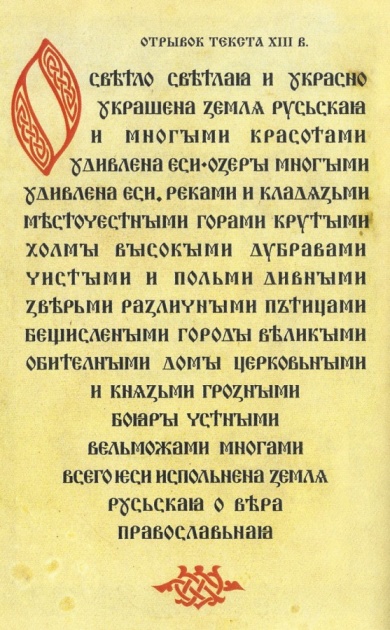 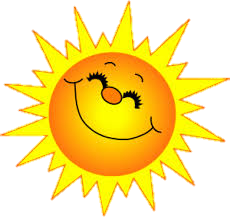 Квест  «Цветок папоротника» (поиск клада)
Препятствие 2. Заморочки Водяного
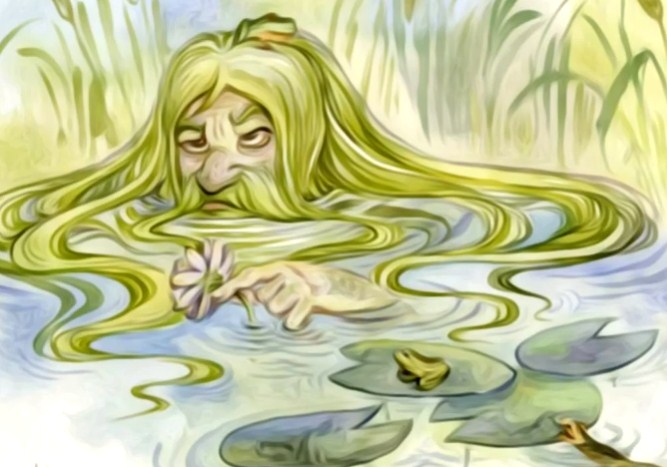 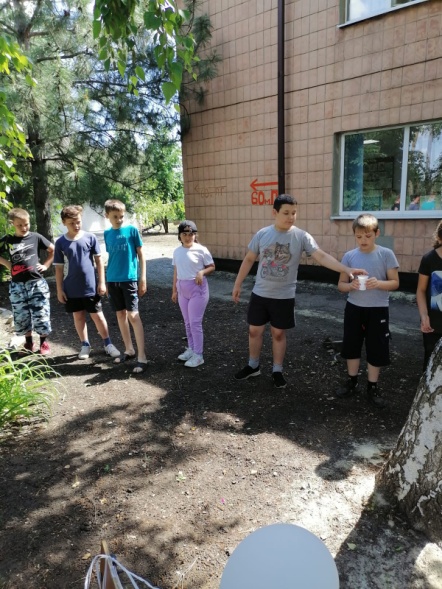 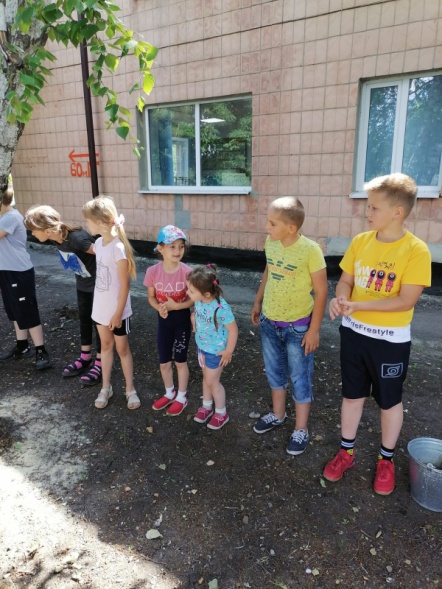 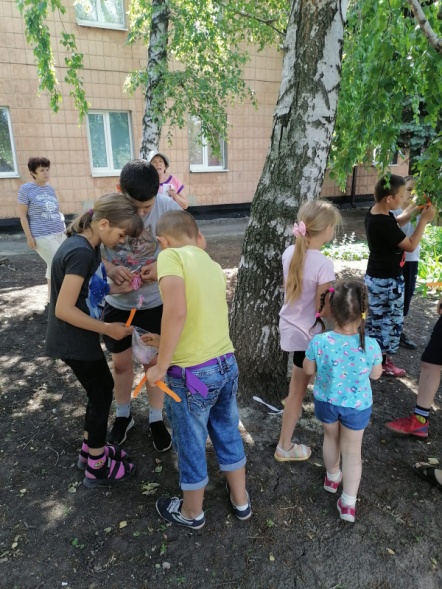 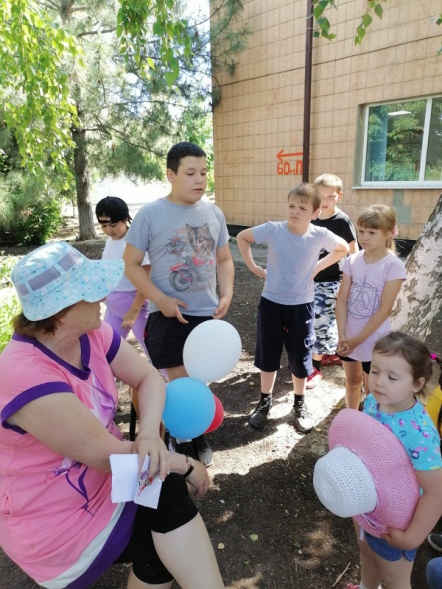 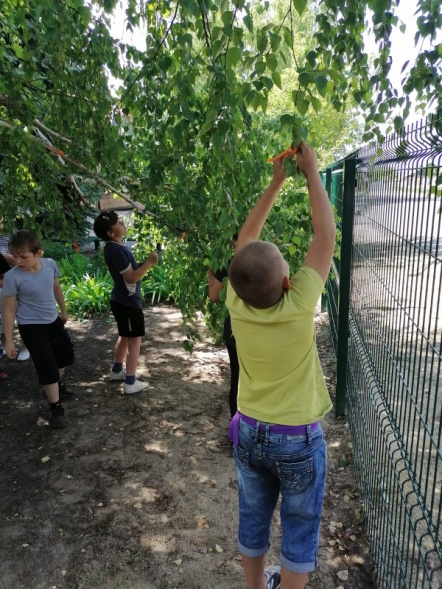 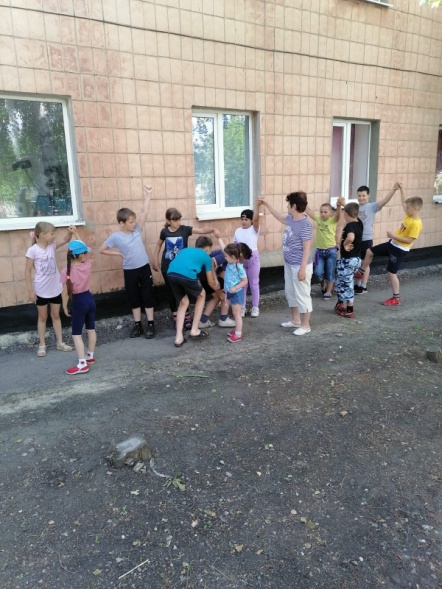 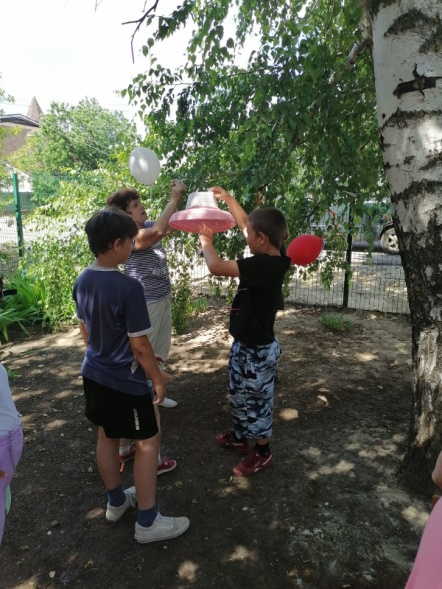 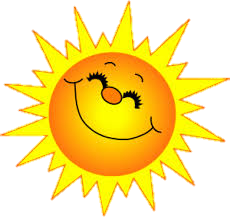 Квест  «Цветок папоротника» (поиск клада)
Препятствие 3. Интриги Бабы-Яги
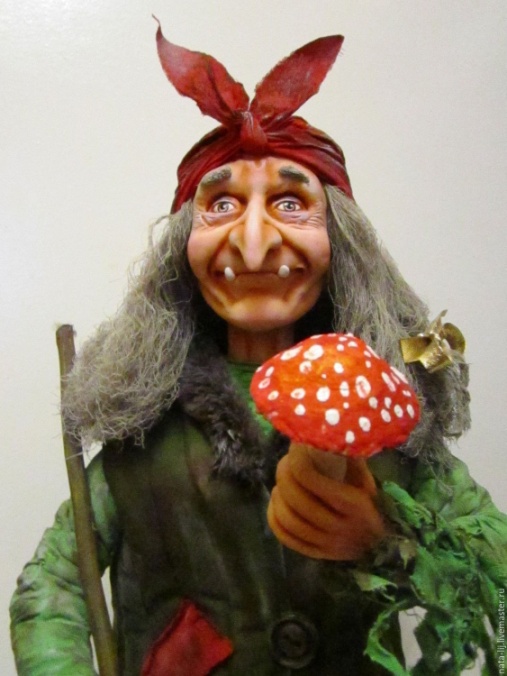 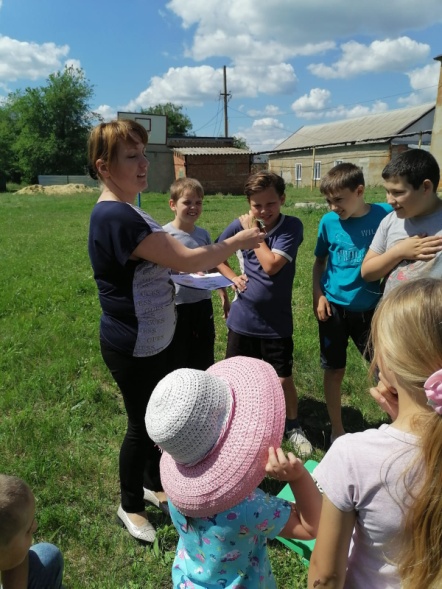 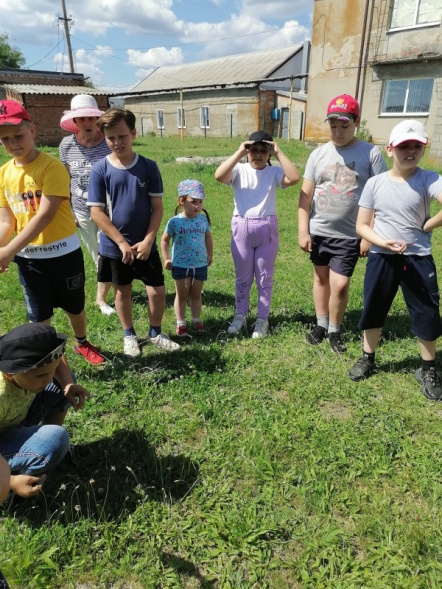 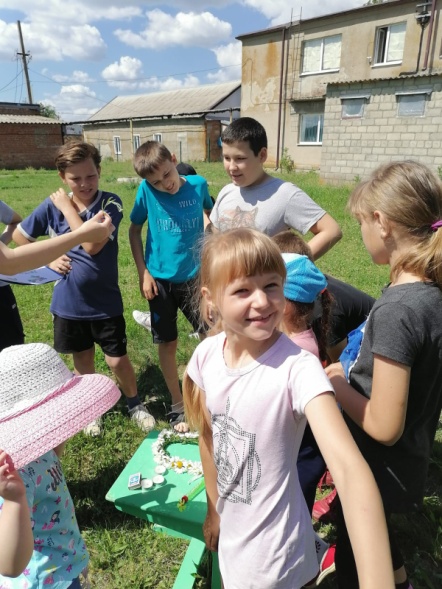 Все 
препятствия
прошли!
И «Ура!» - 
мы клад 
нашли!
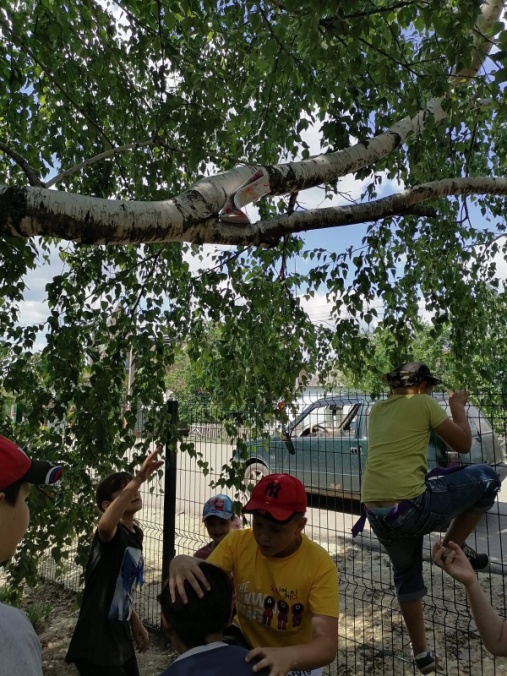 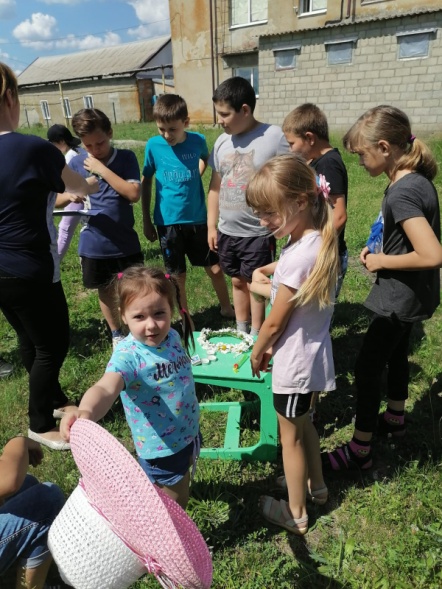 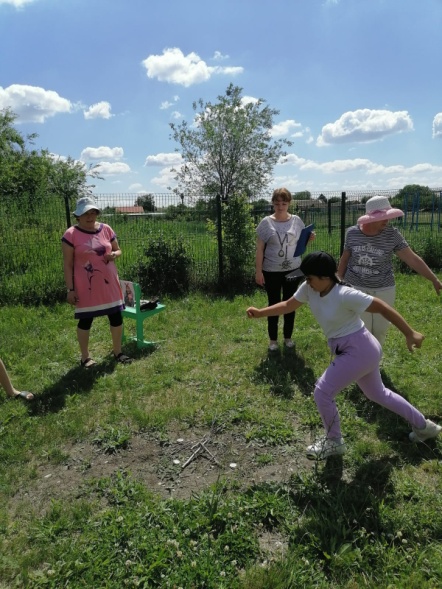 Конкурс мыльных пузырей
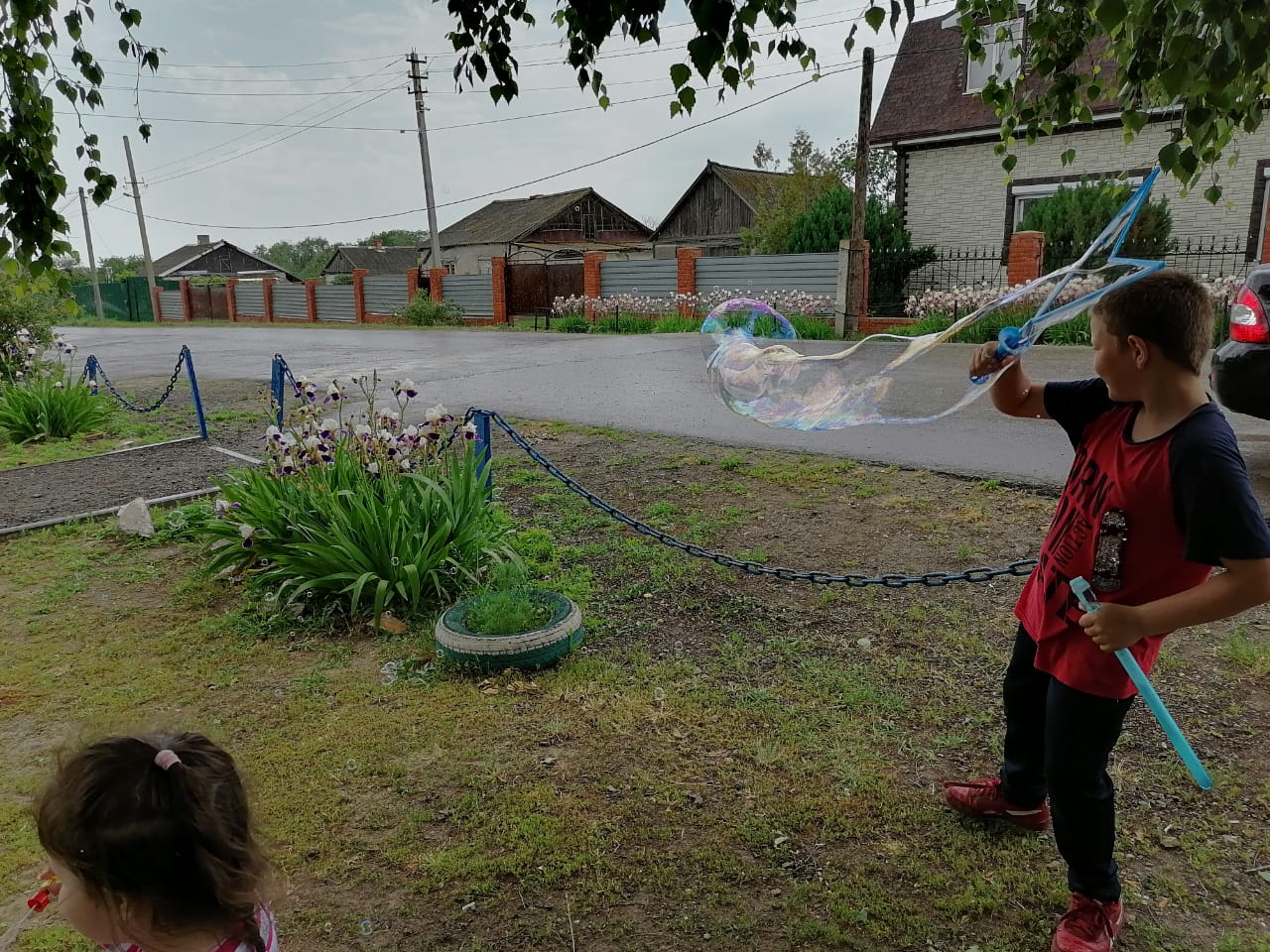 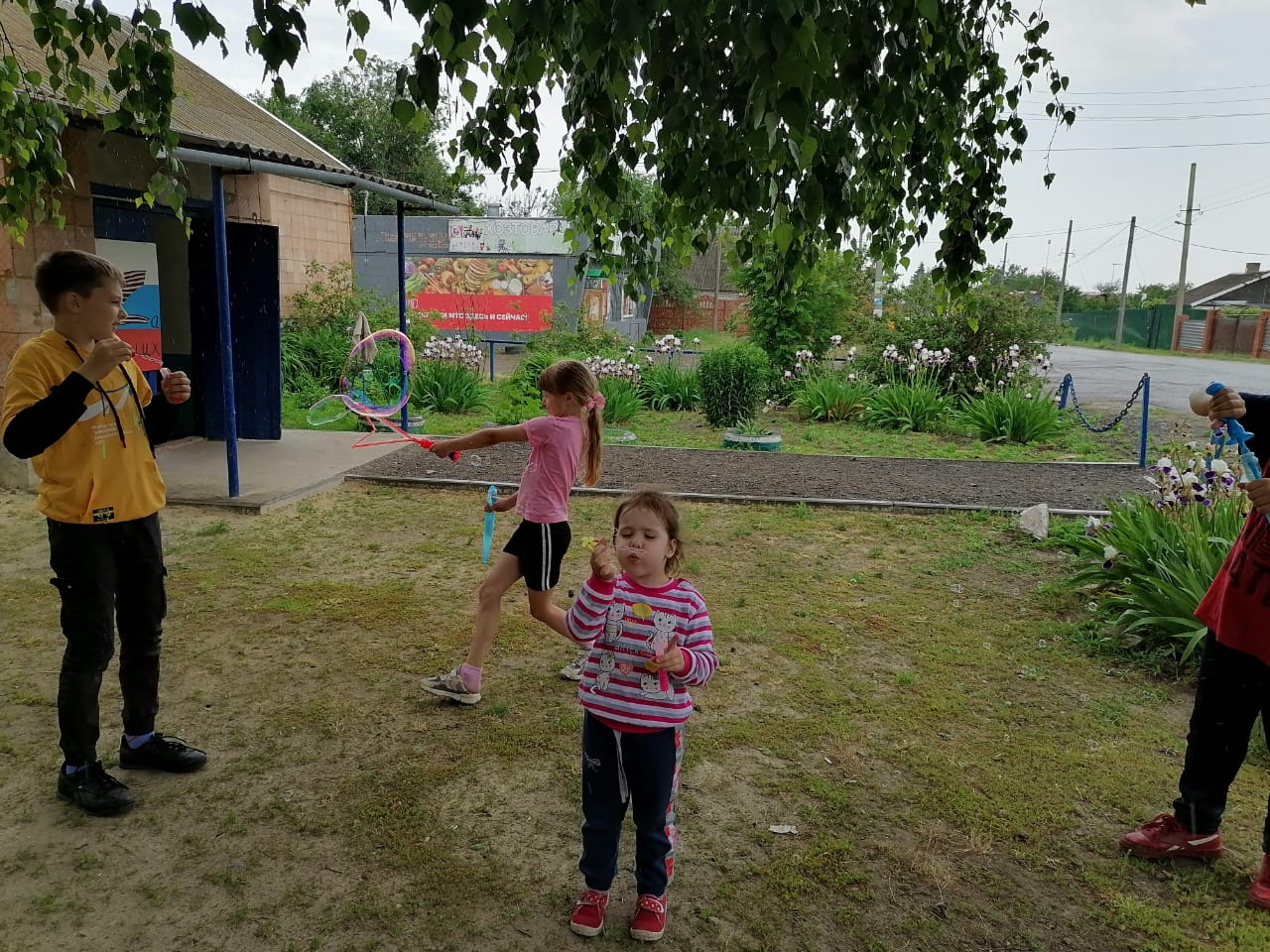 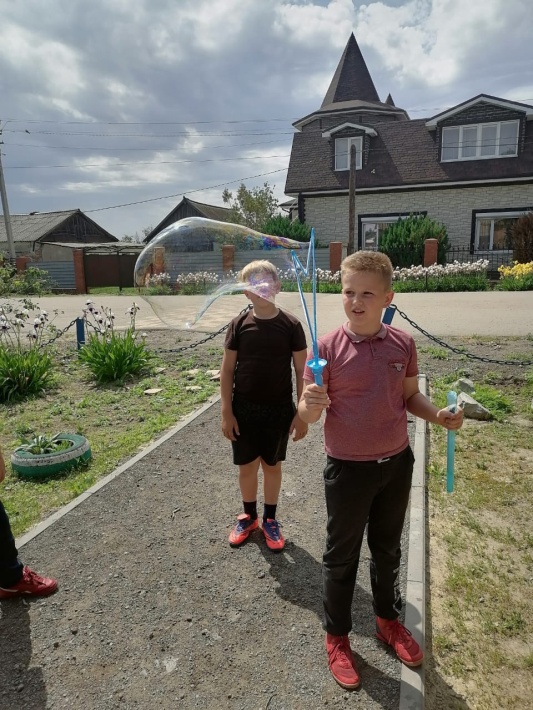 Здесь
 две номинации:
«Самый большой 
пузырь» и «Самое 
большое  количество
пузырей»
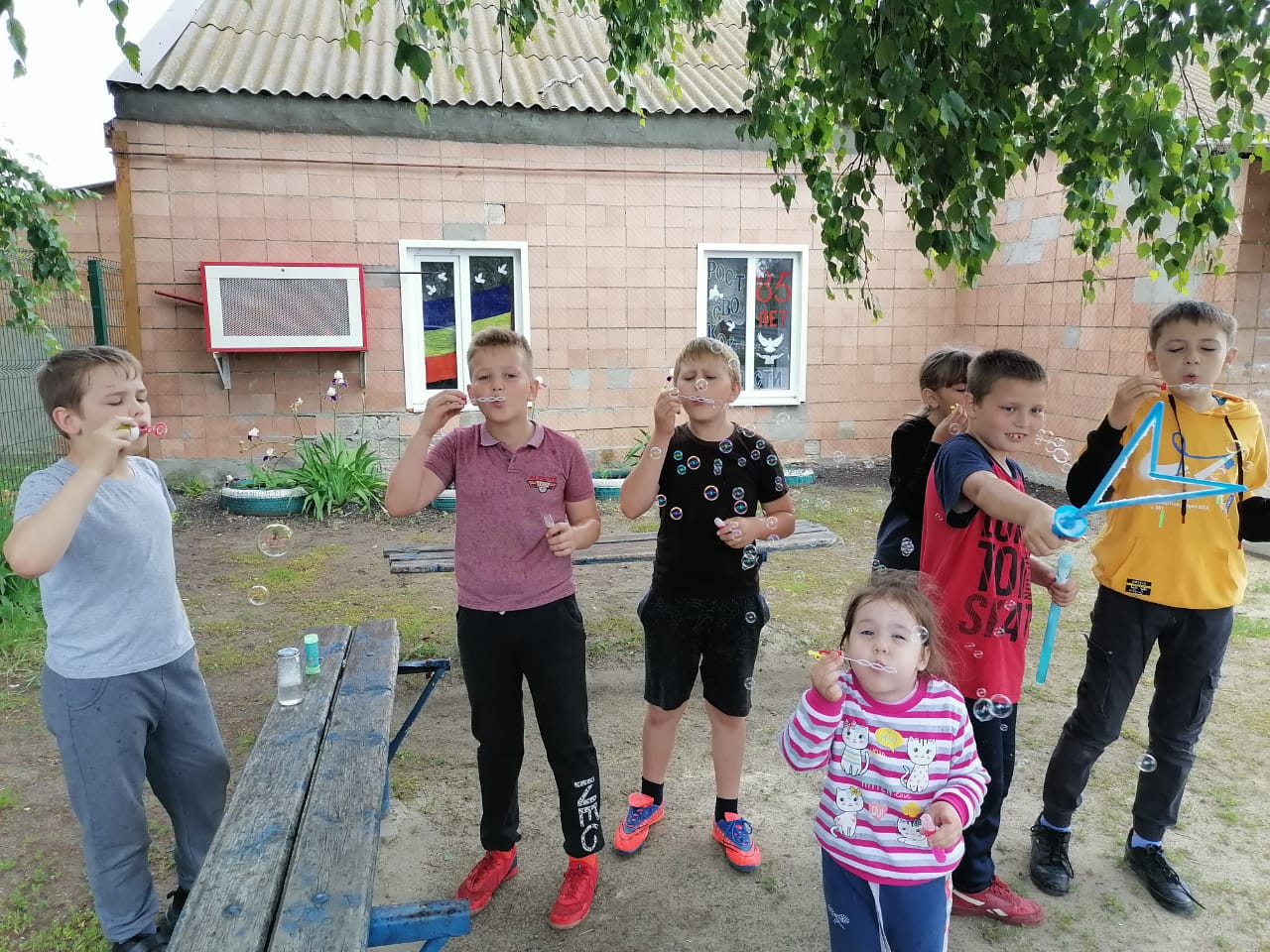 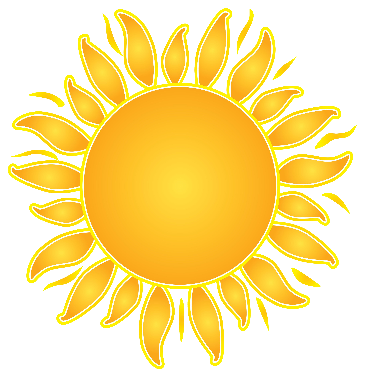 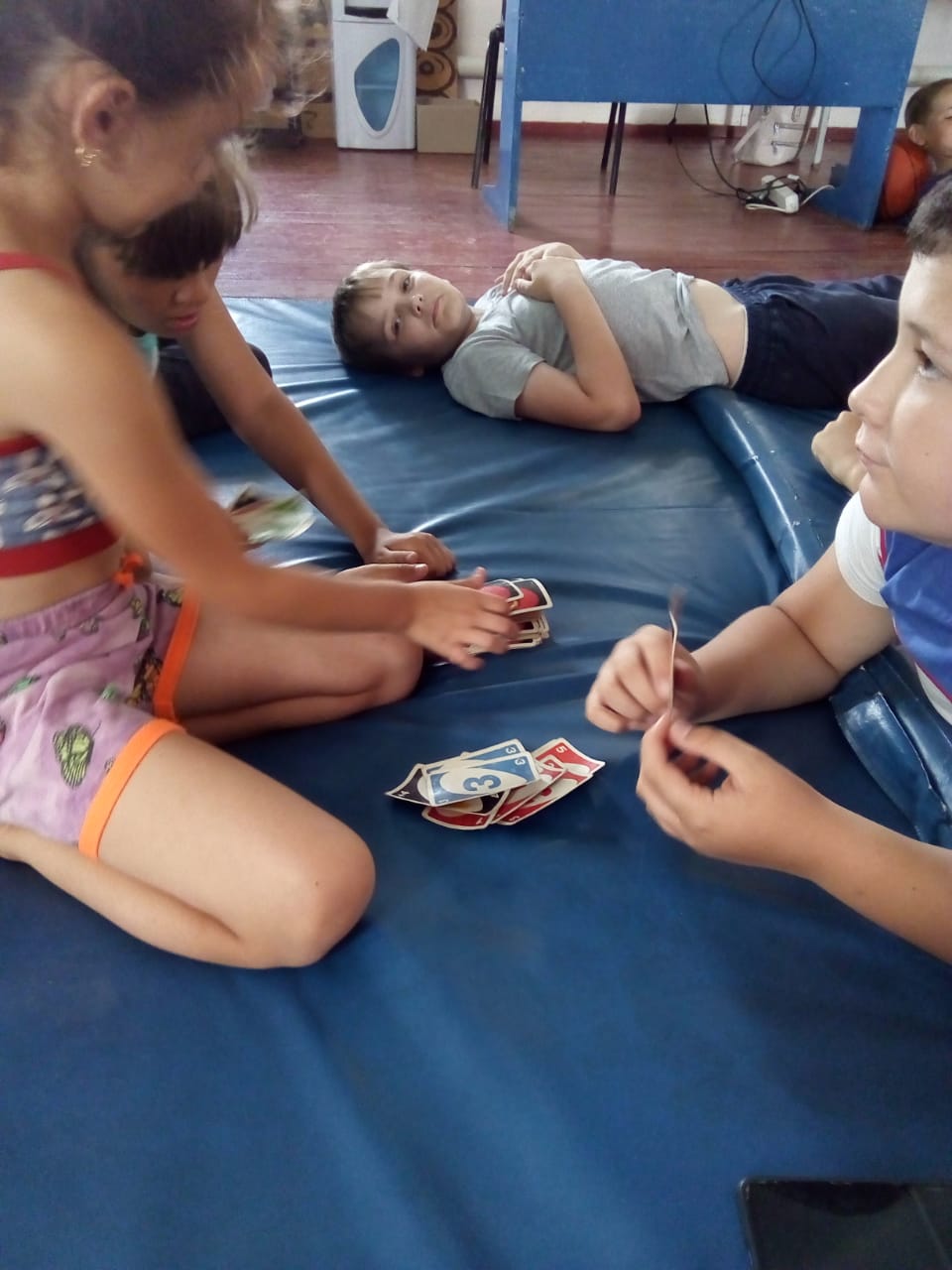 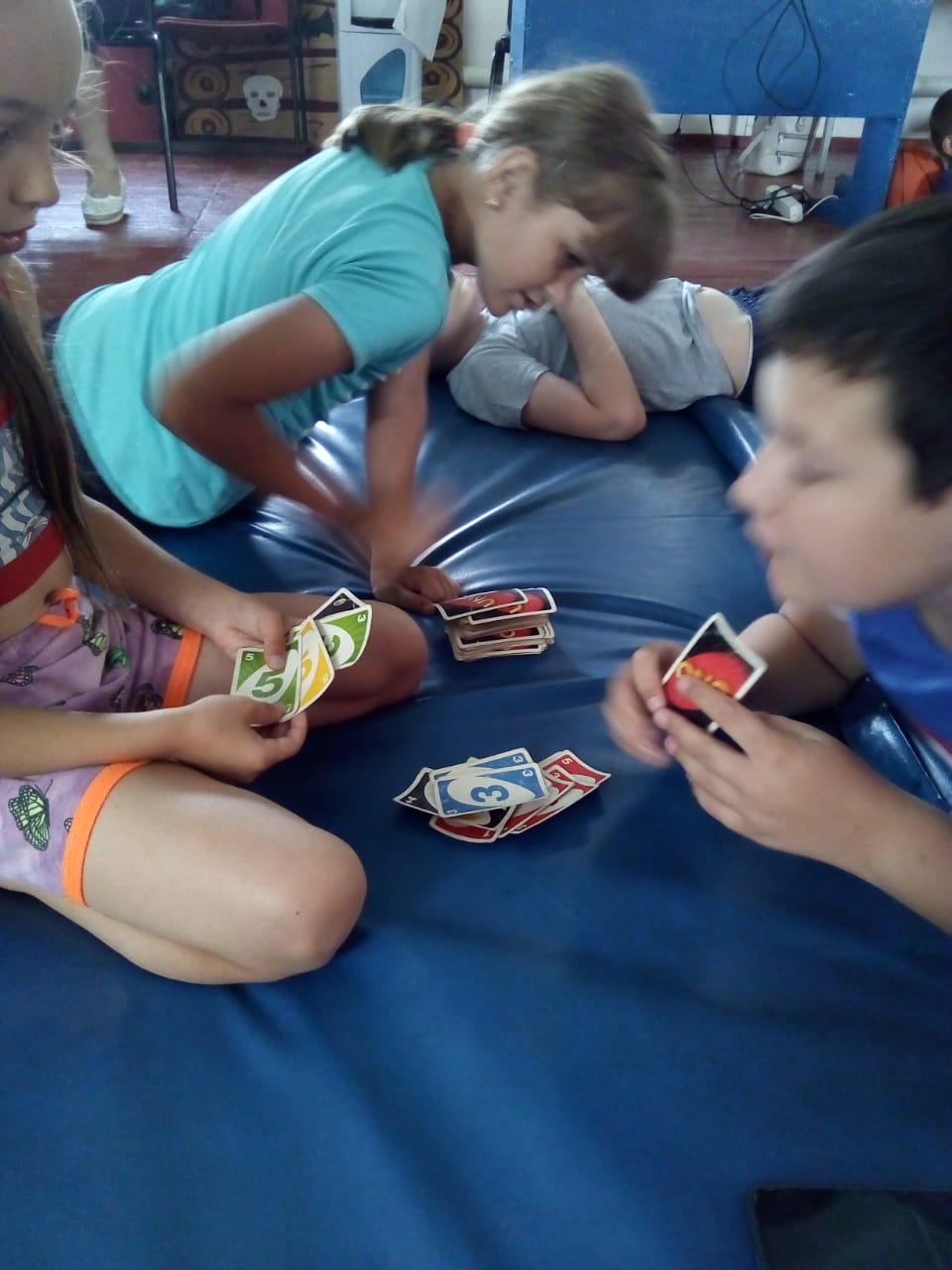 У игры «УНО» 
есть поклонники
в каждой смене
Спортивные состязания
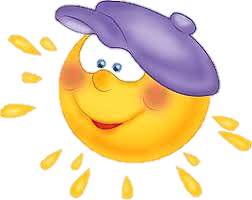 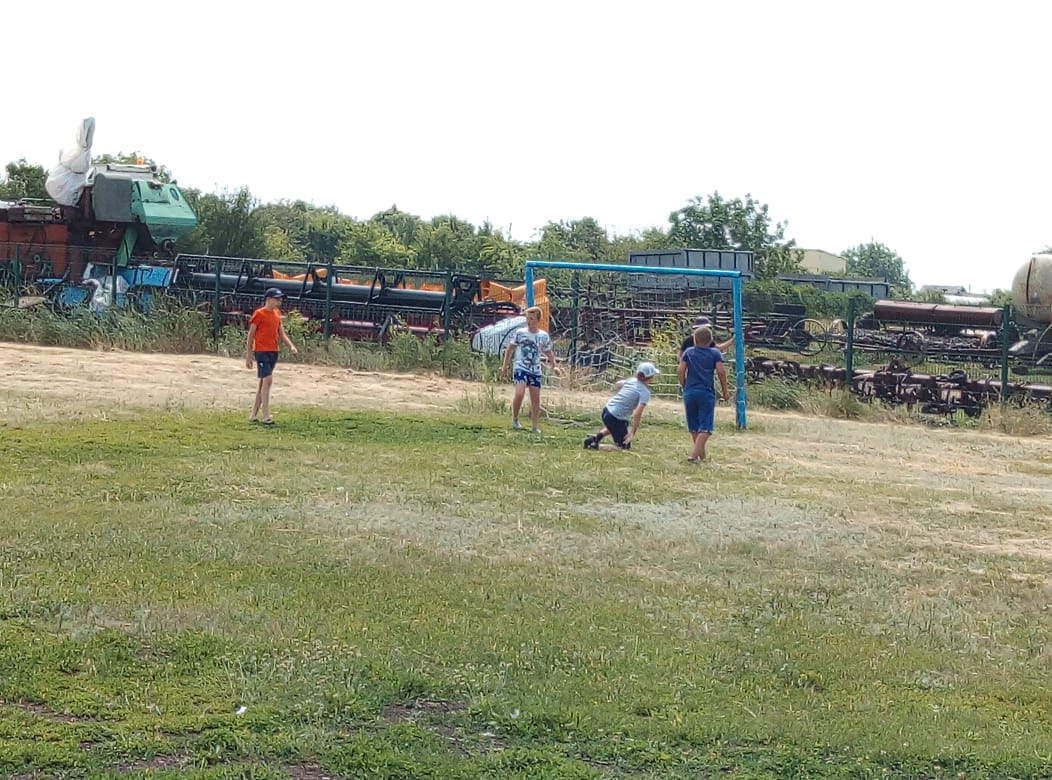 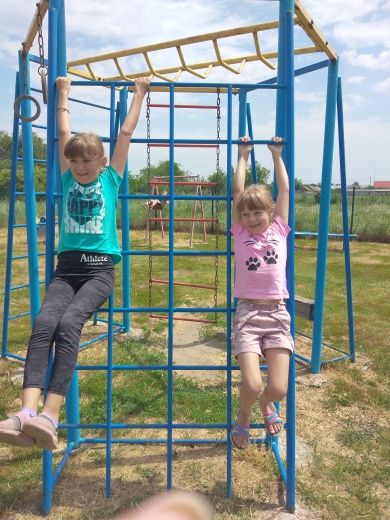 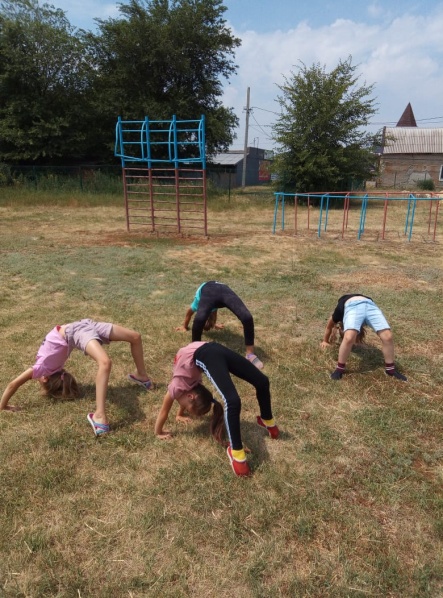 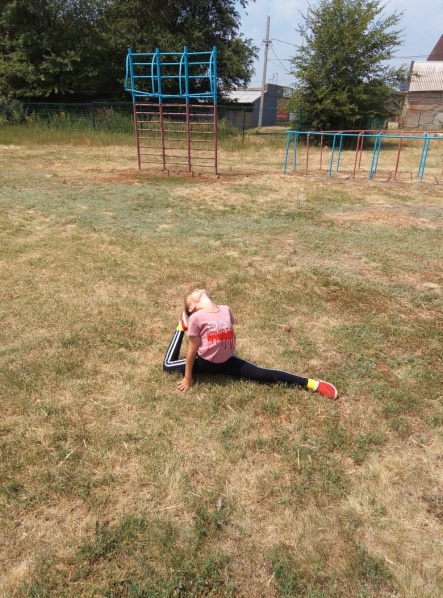 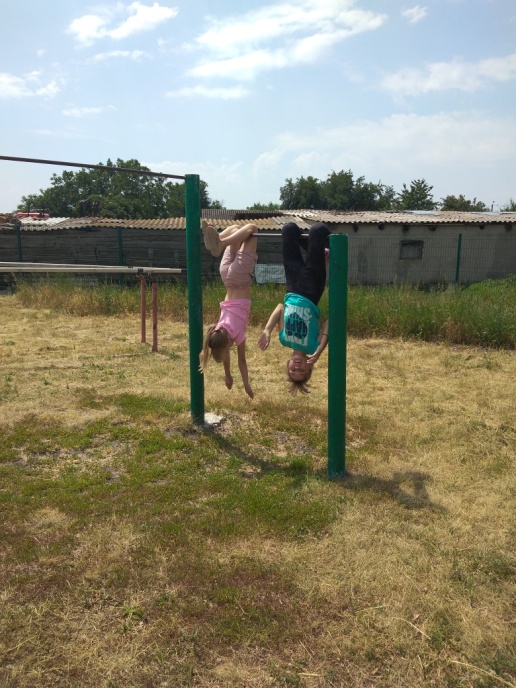 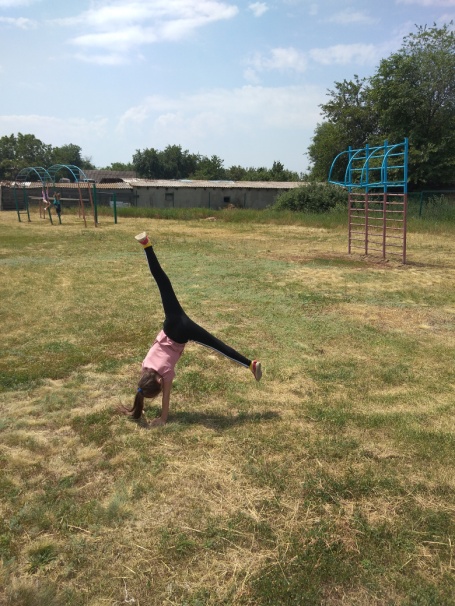 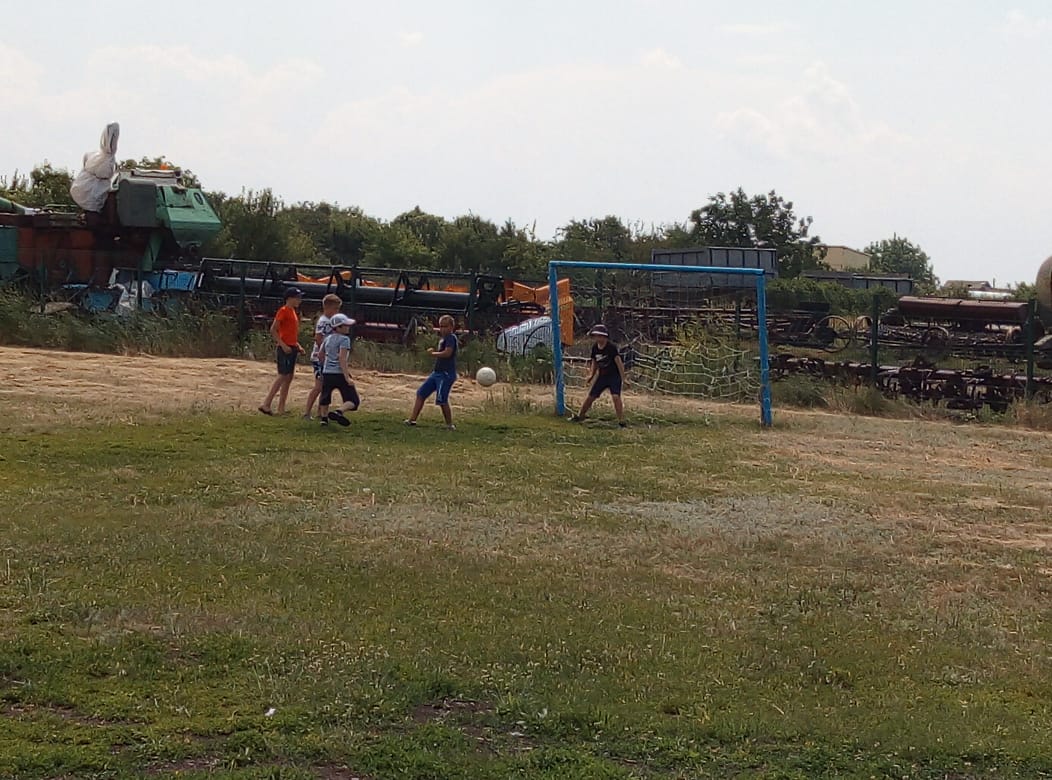 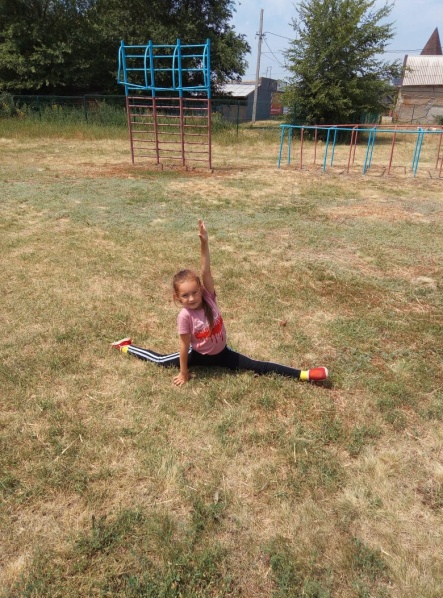 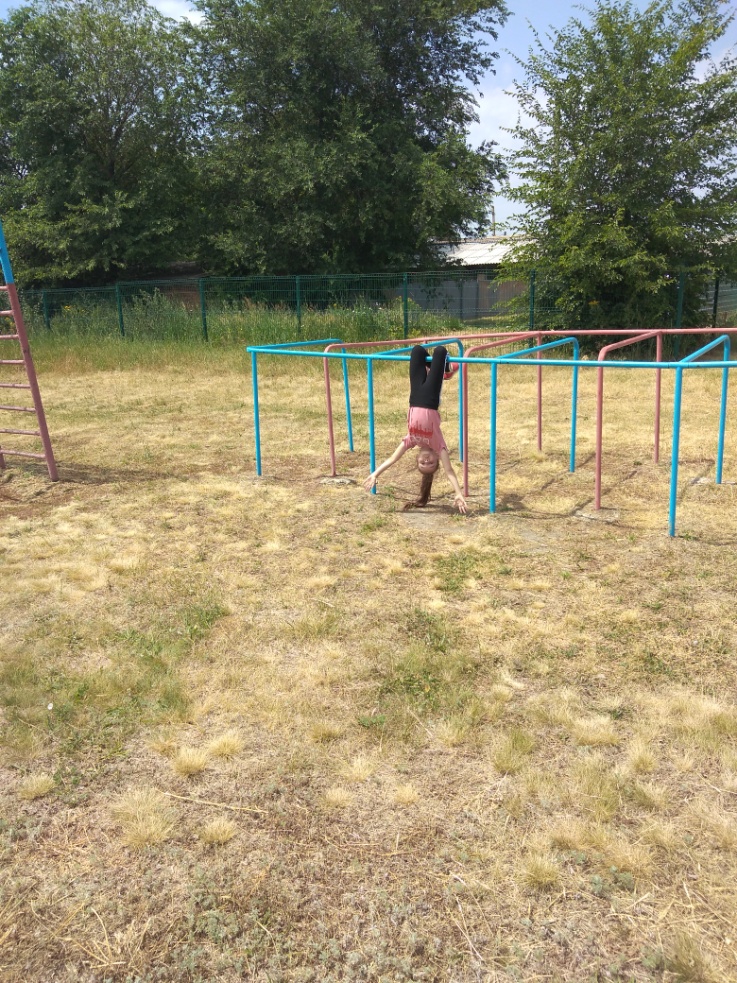 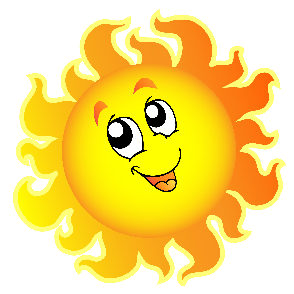 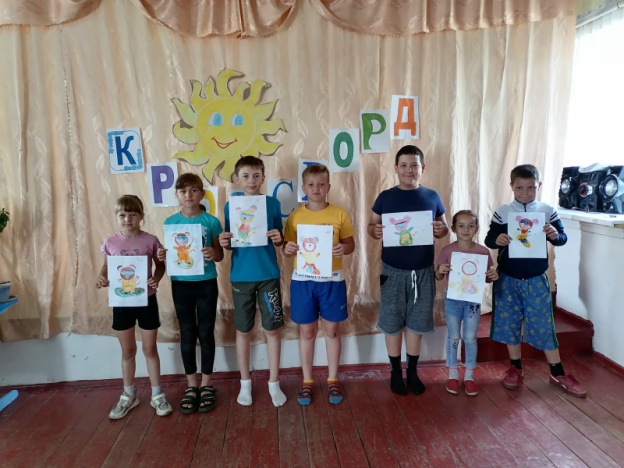 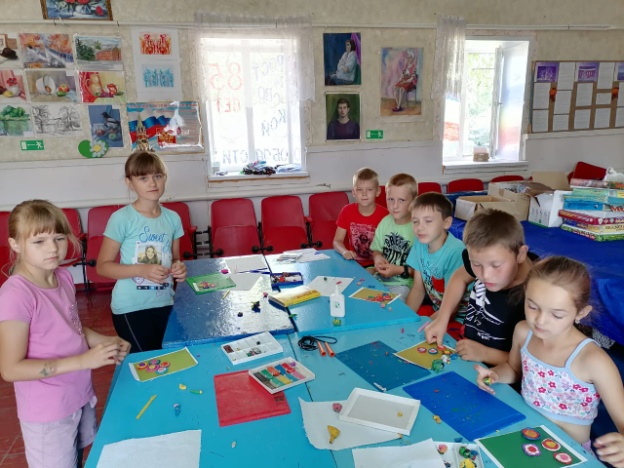 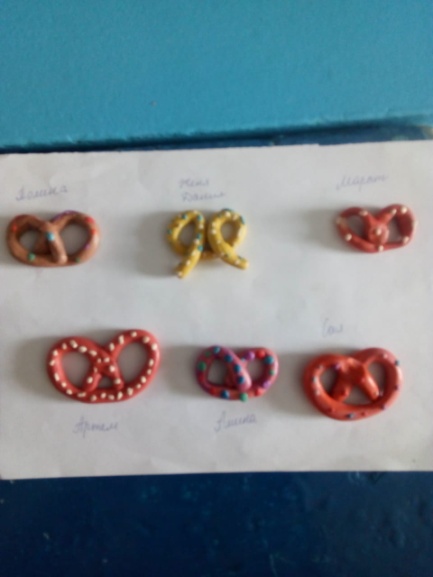 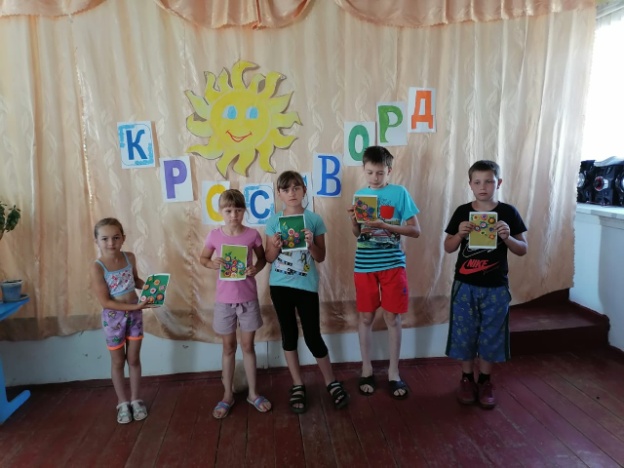 Творческие 
Мастер – классы 
разной направленности
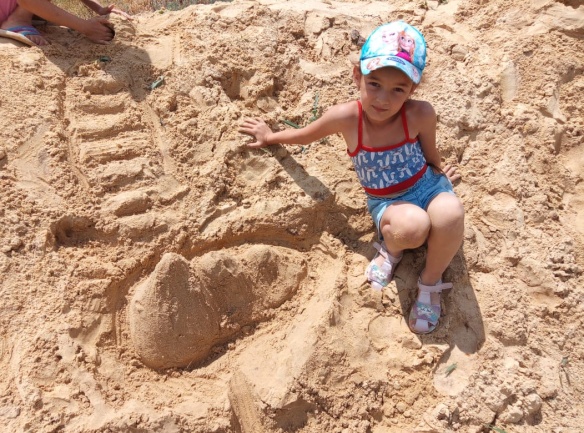 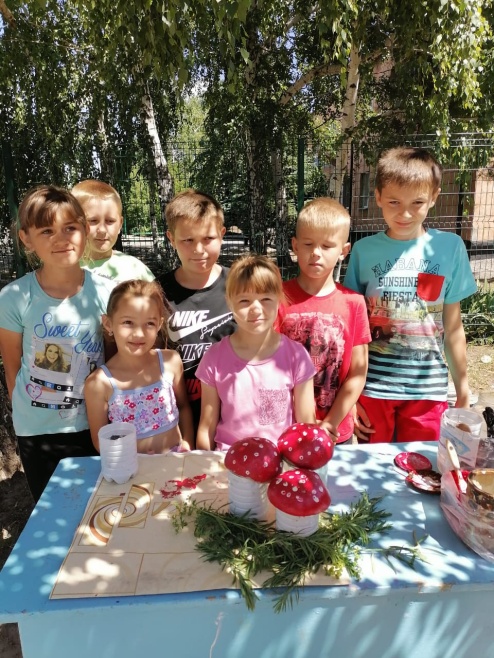 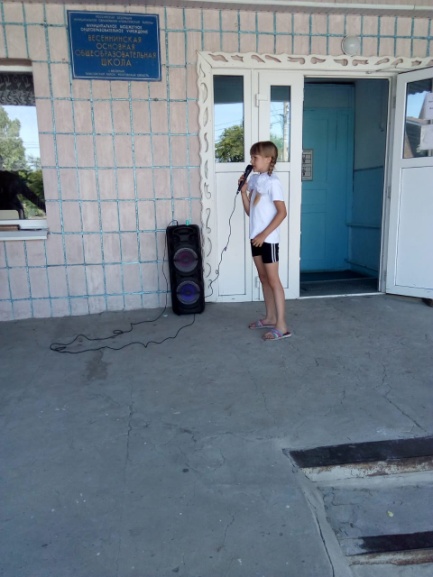 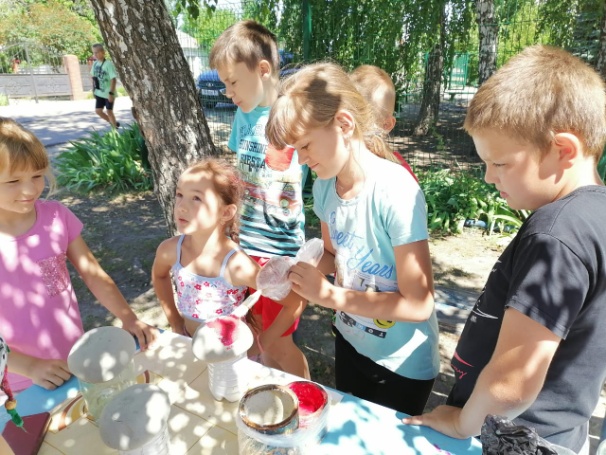 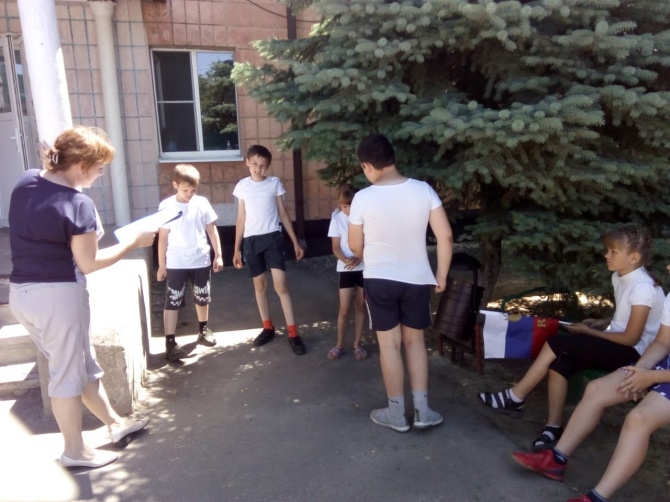 Наши гости - волонтёры
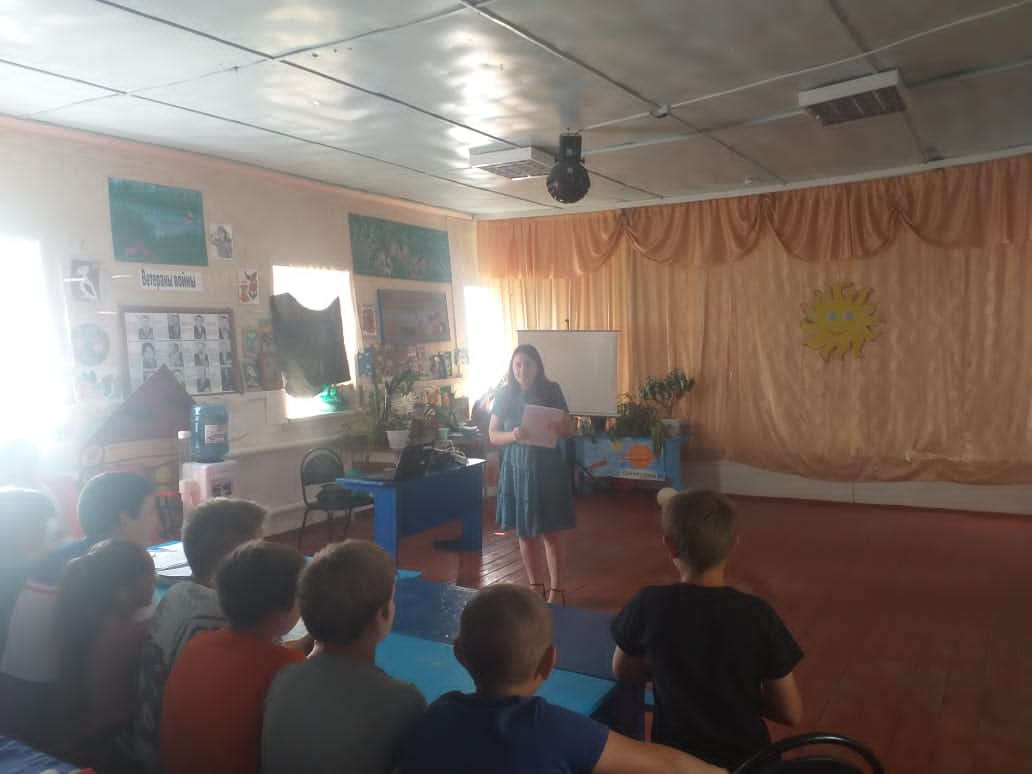 Панина Анна Юрьевна – 
ответственная за волонтёрское 
движение  Тарасовского района
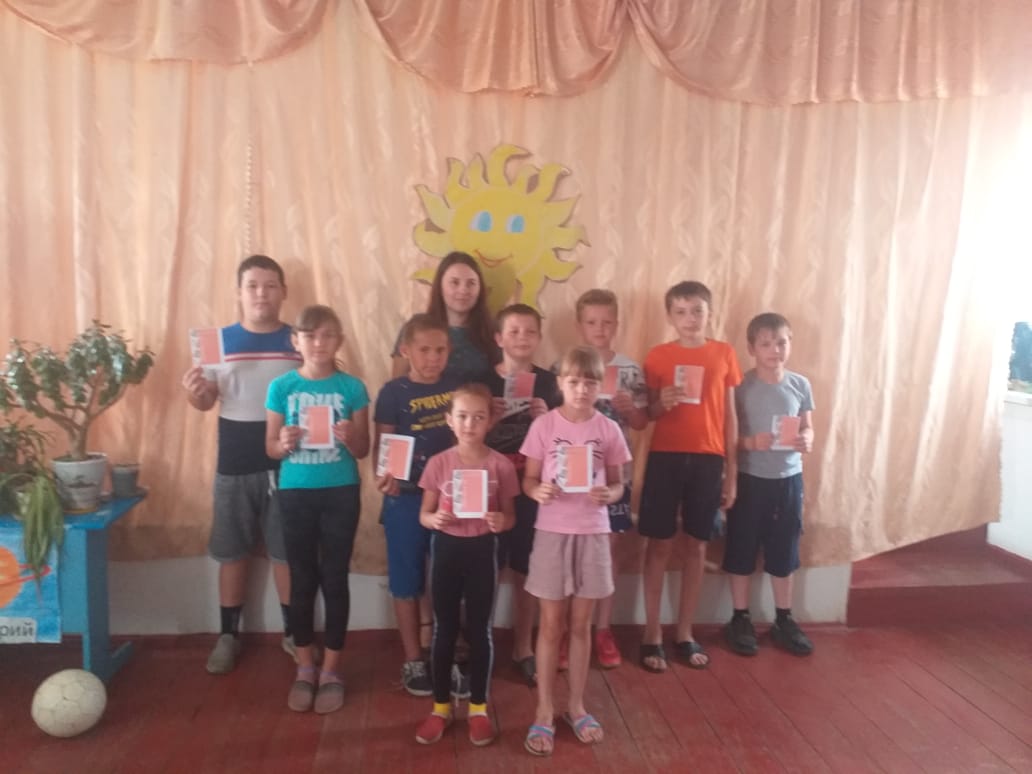 Нас знакомят с программой 
«Амбассадор добровольчества»
Учимся управлять деньгами с детства!
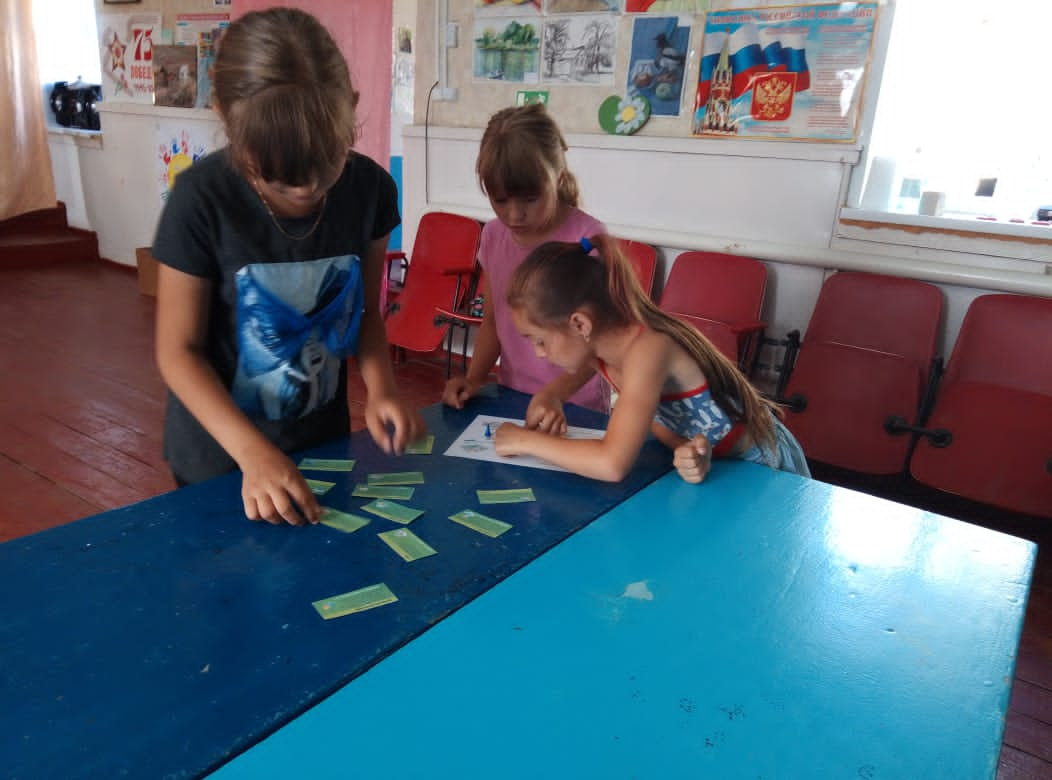 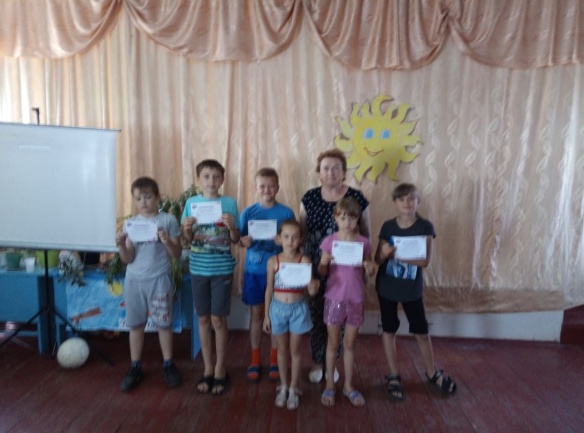 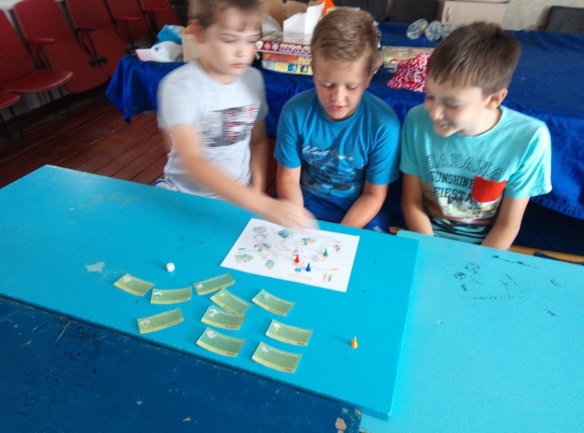 Финансовая игра
«Шаги к успеху»
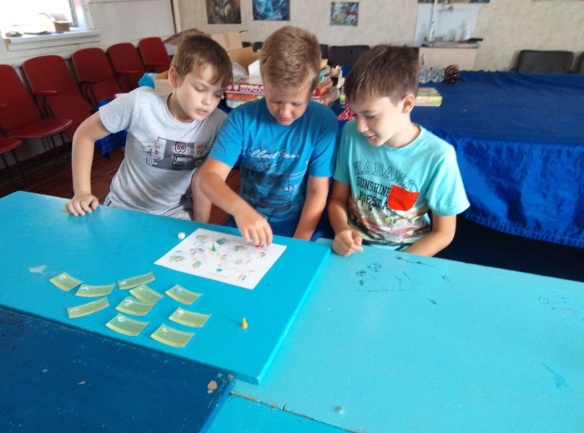 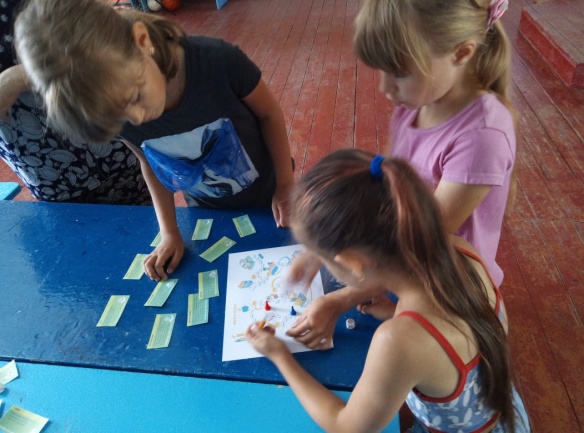 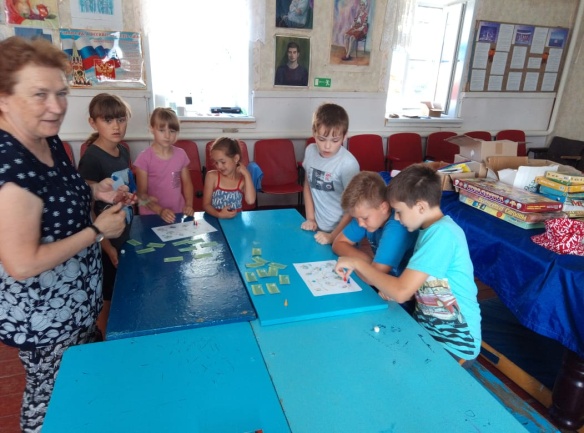 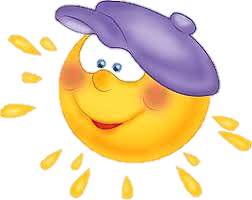 Ура! Поход!
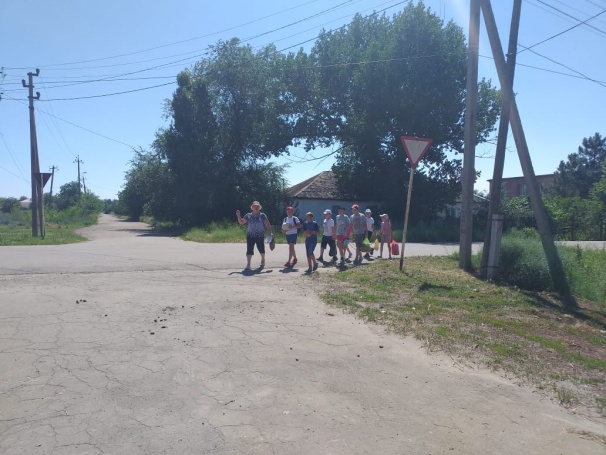 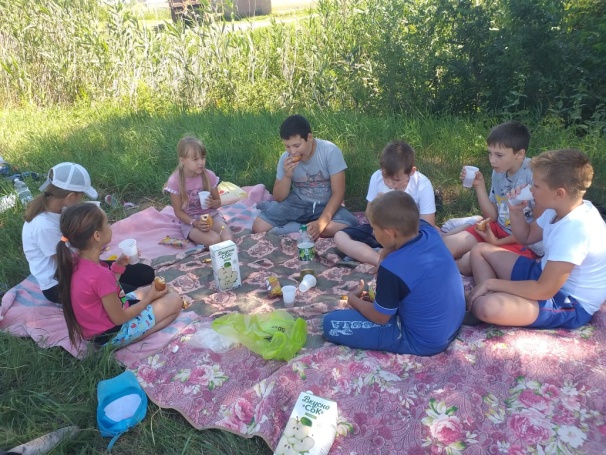 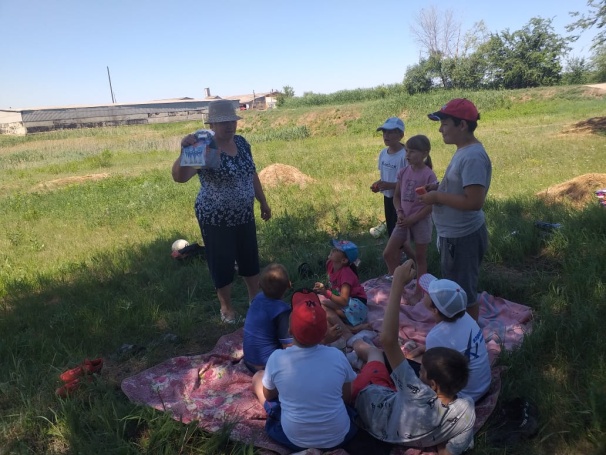 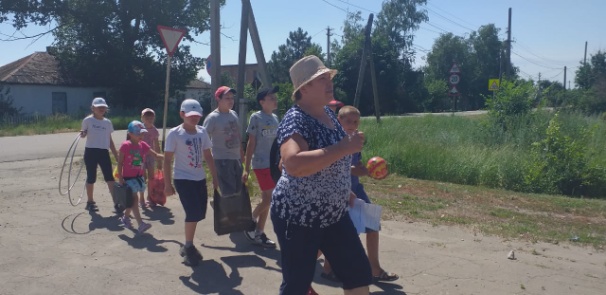 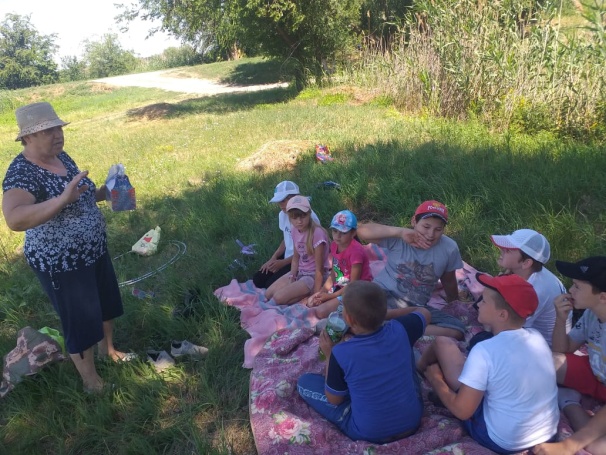 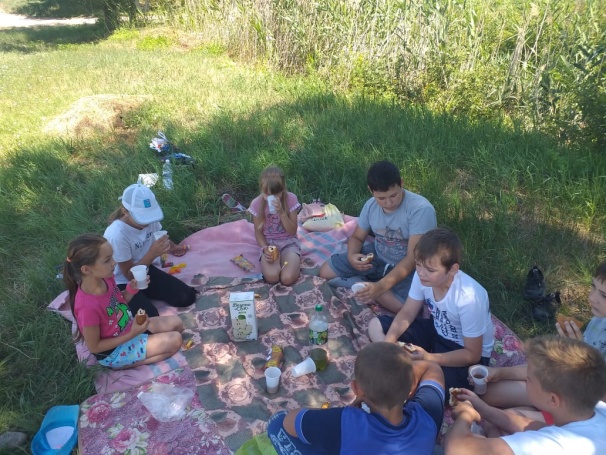 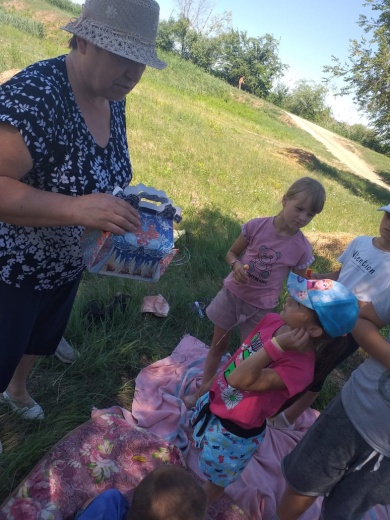 Осваиваем новое оборудование игровой площадки!
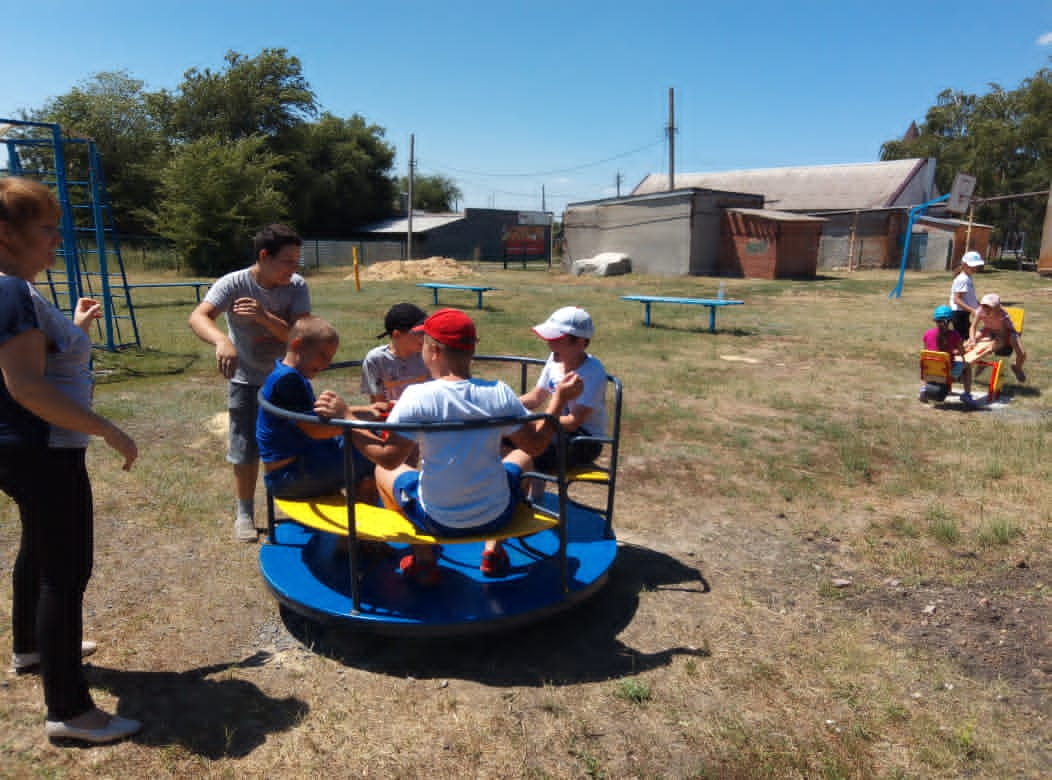 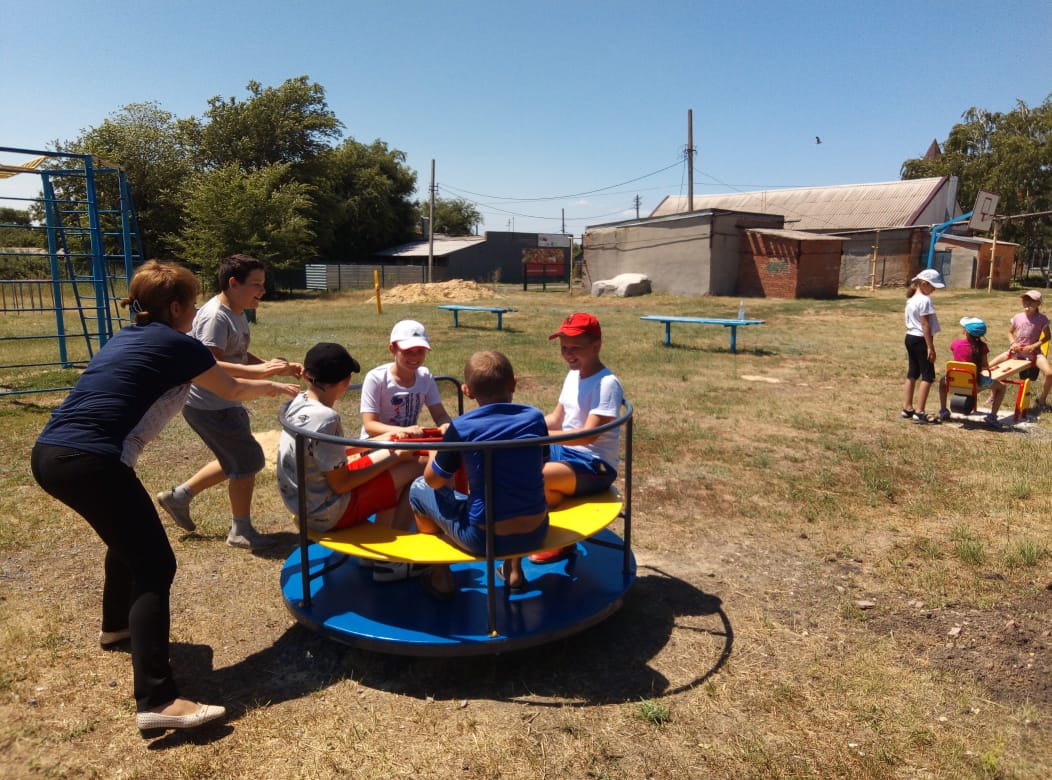 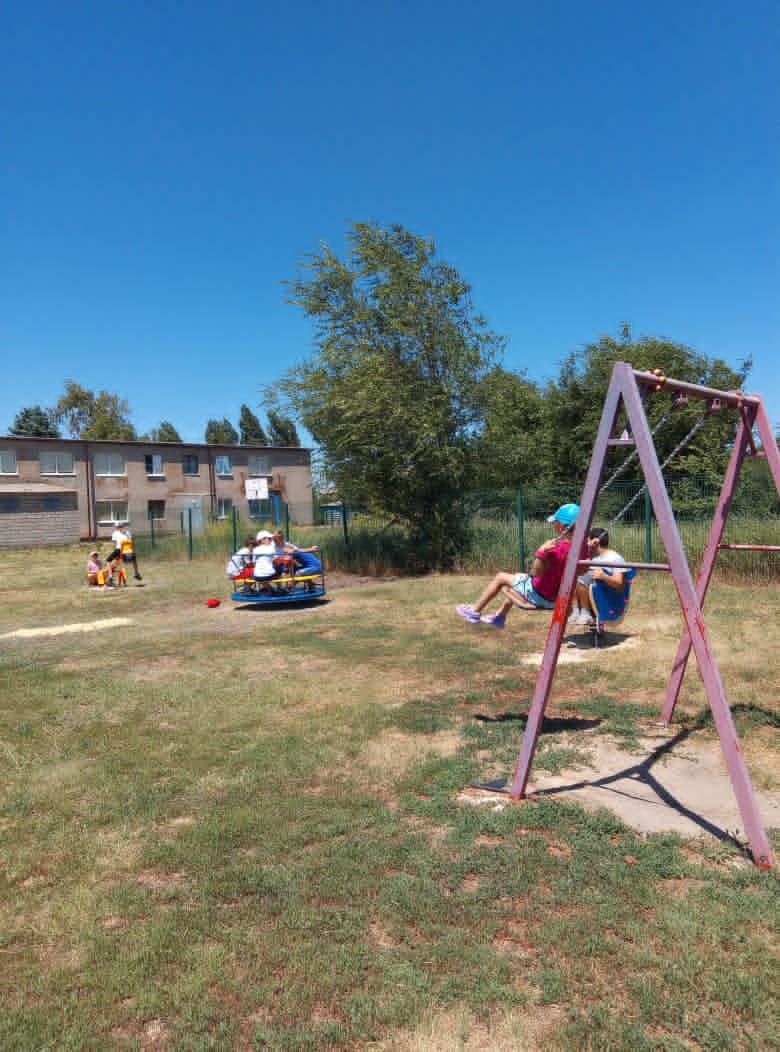 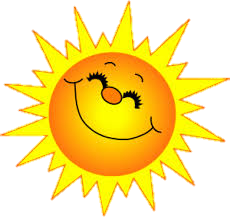 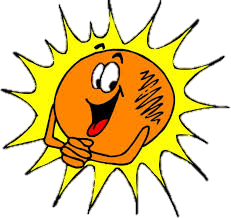 А вот и наши грамоты! 
Последний день лагеря…
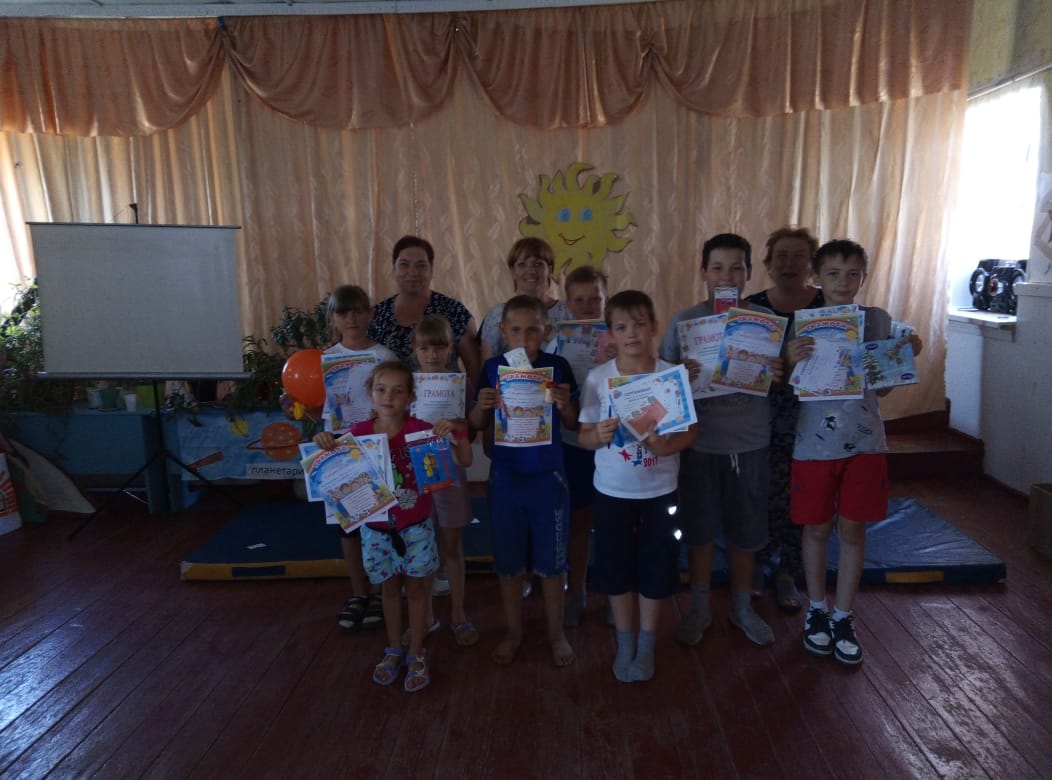